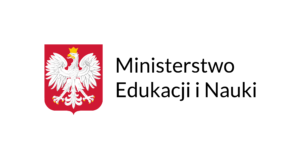 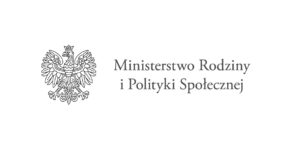 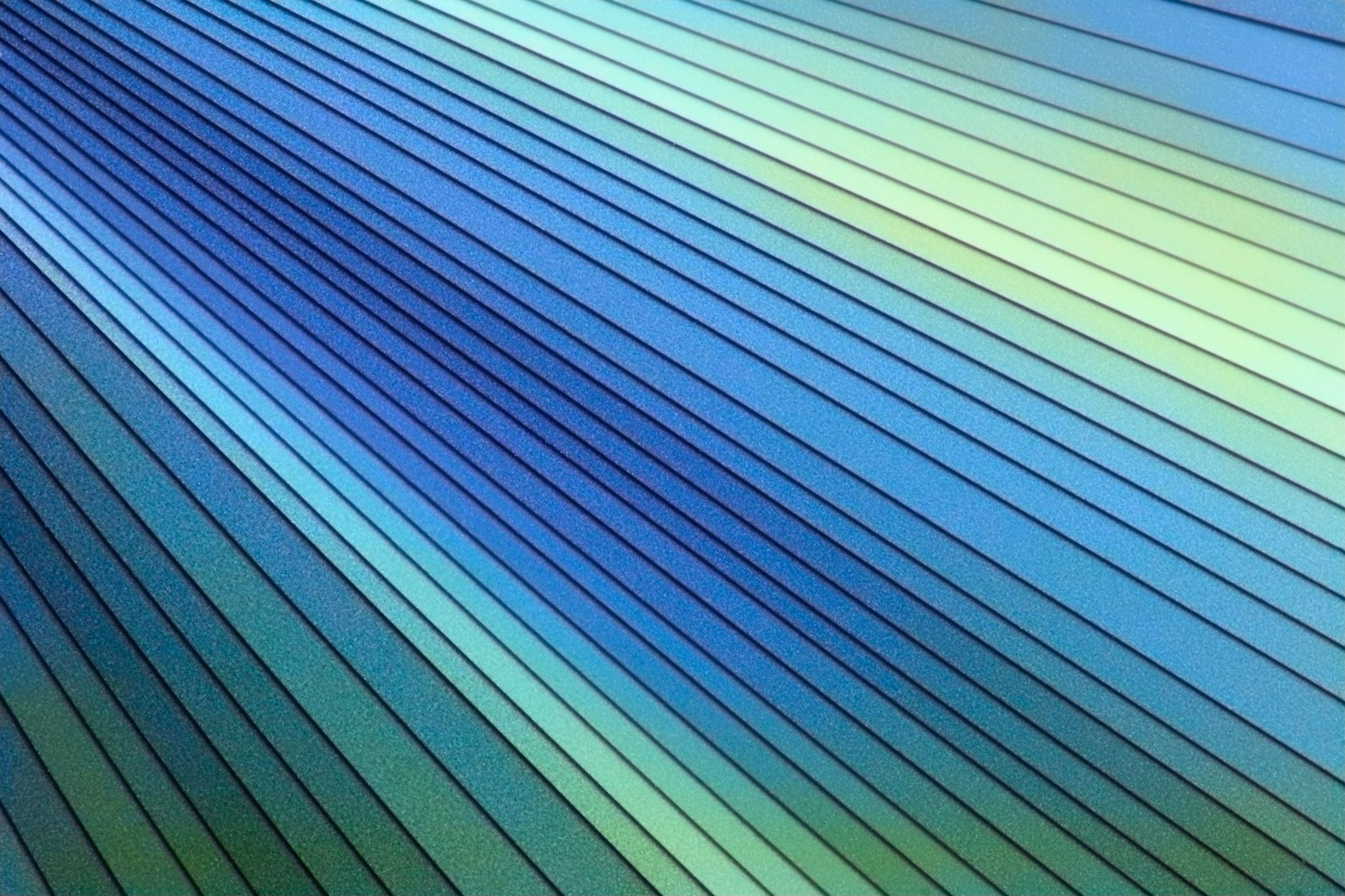 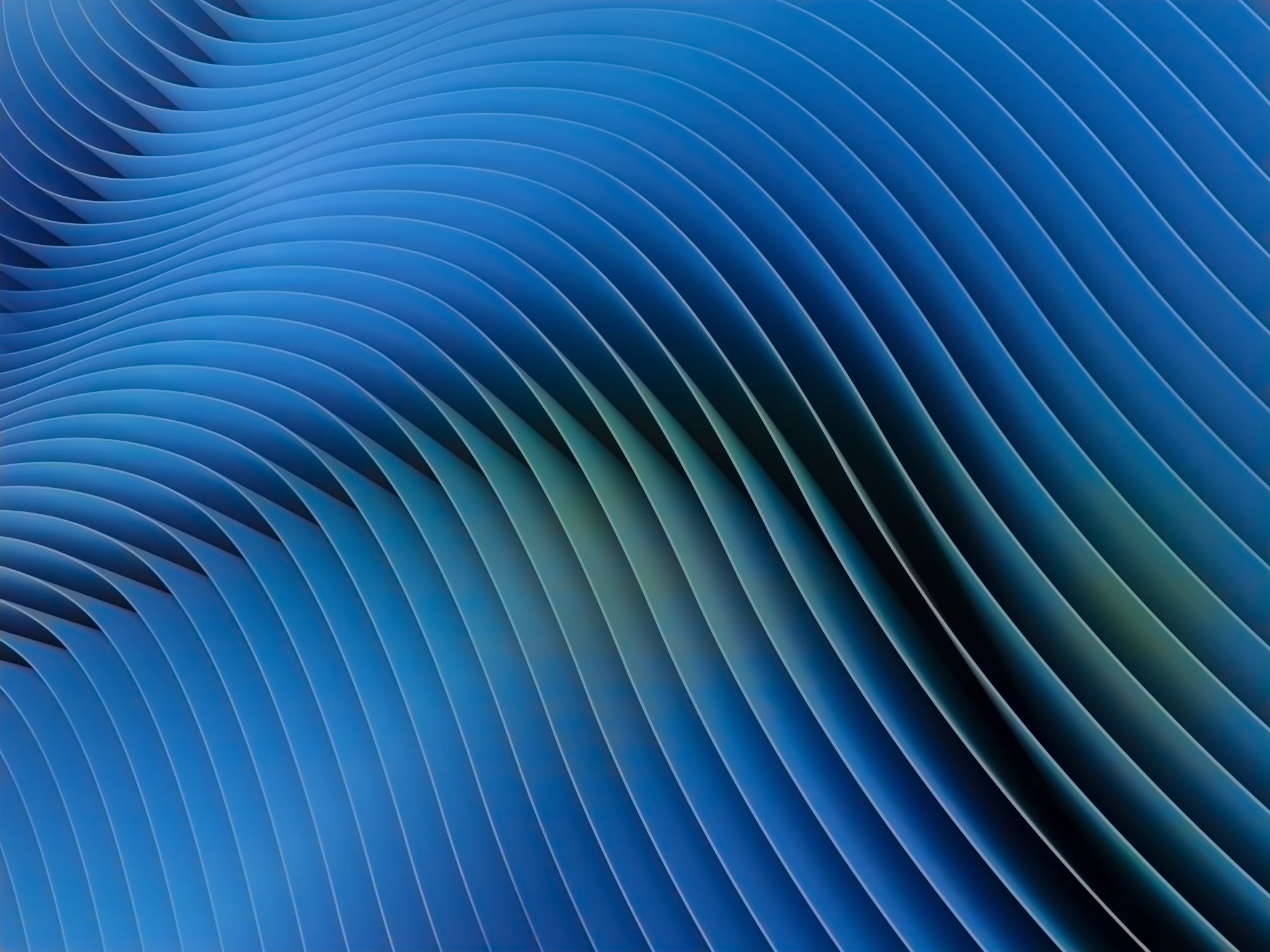 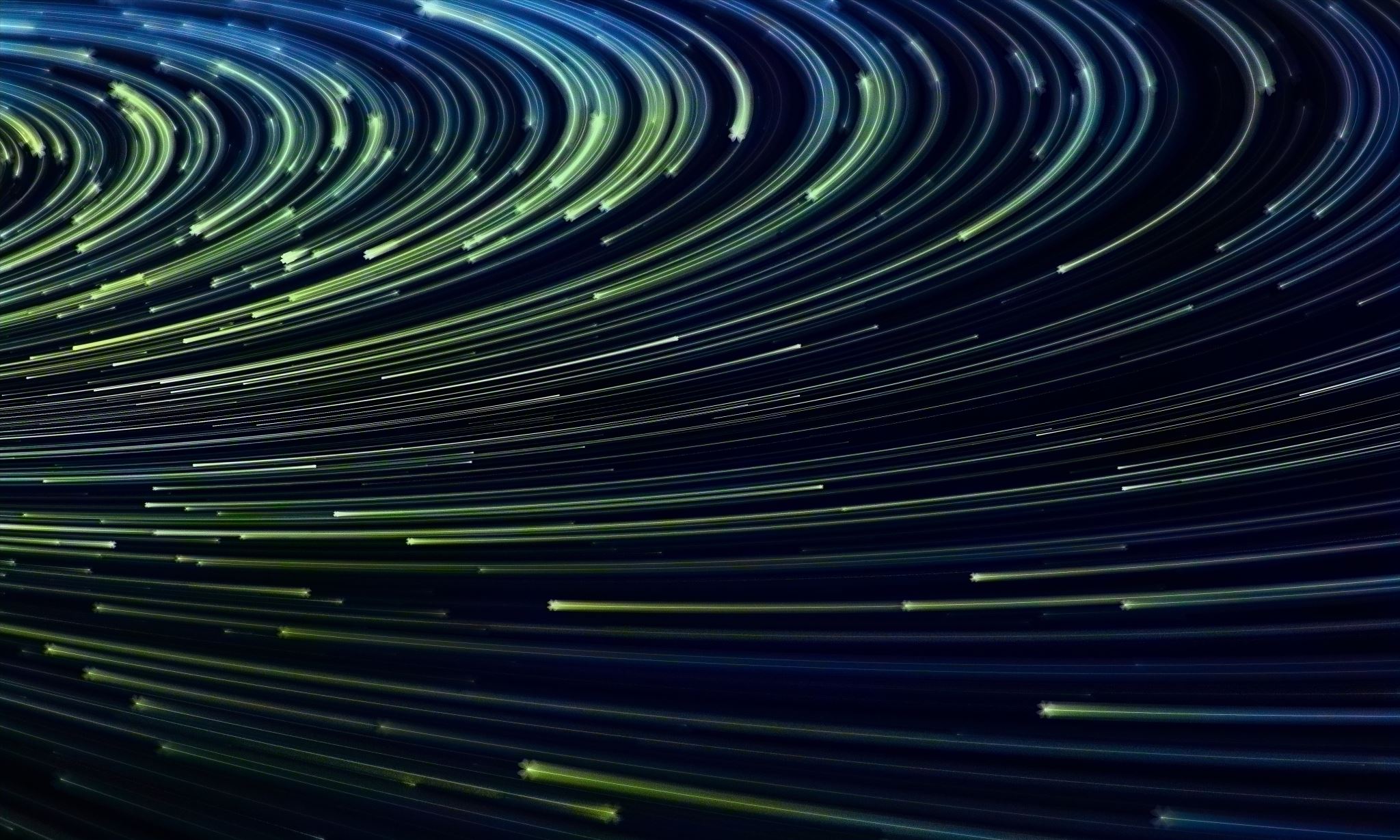 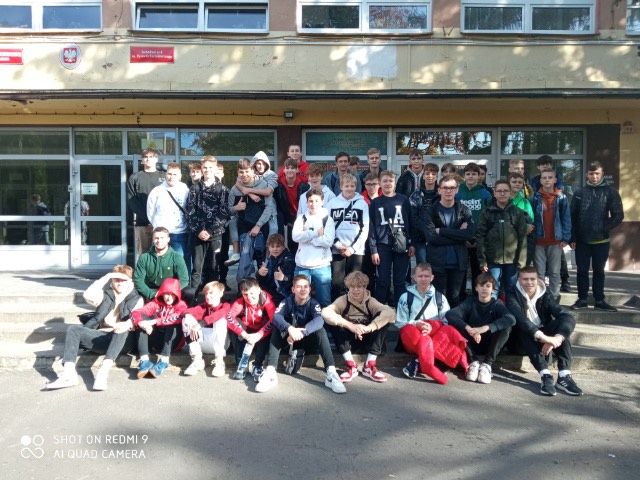 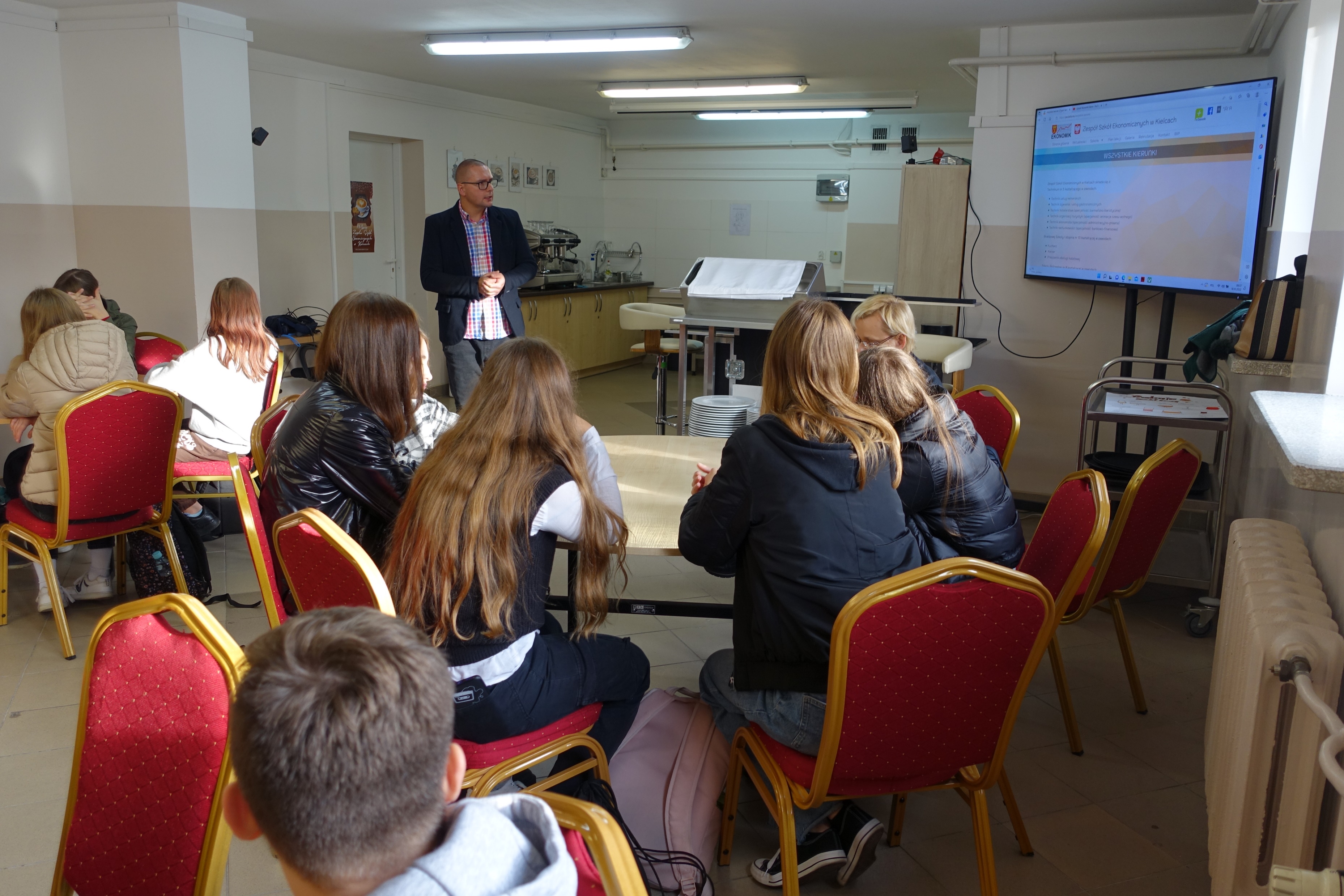 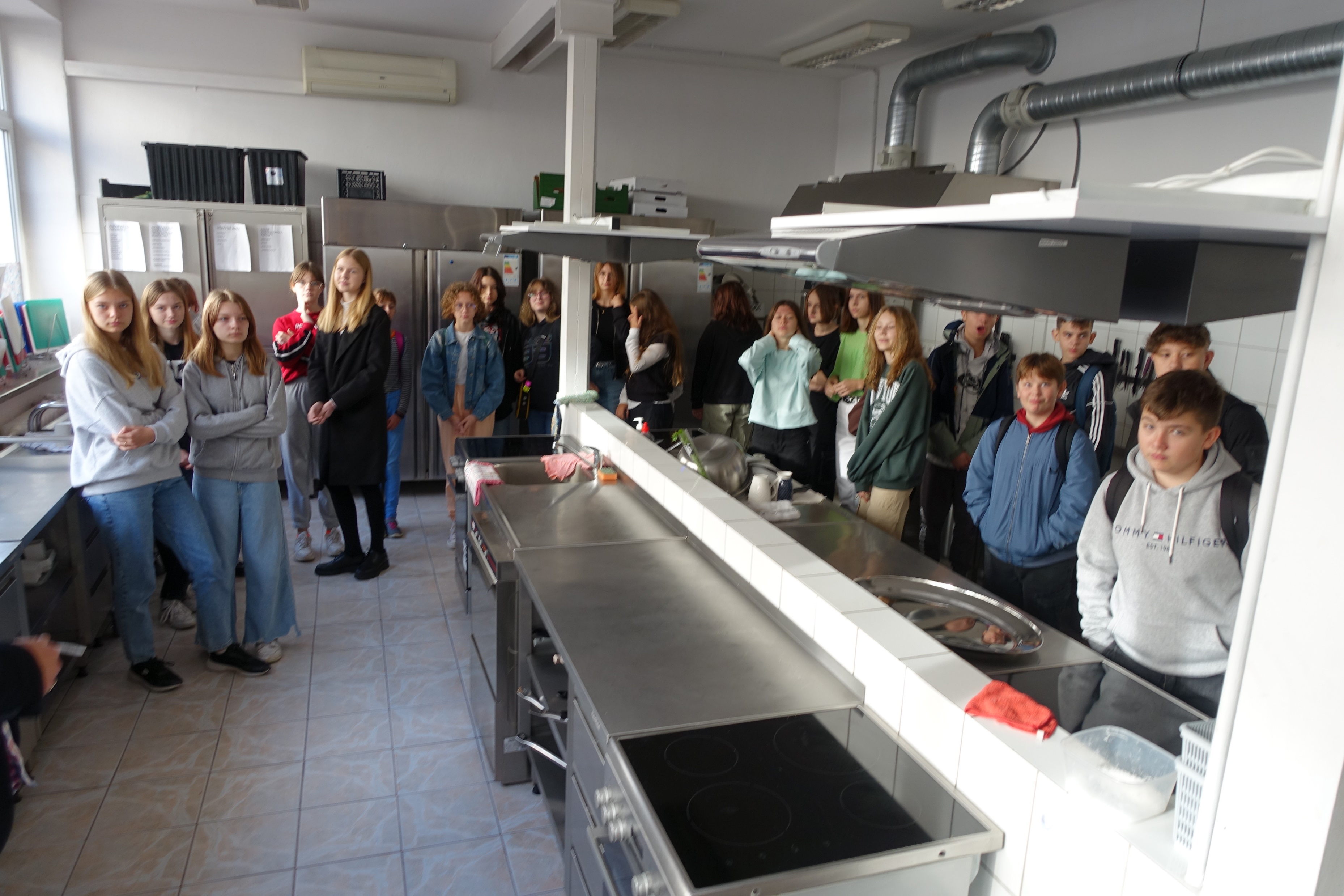 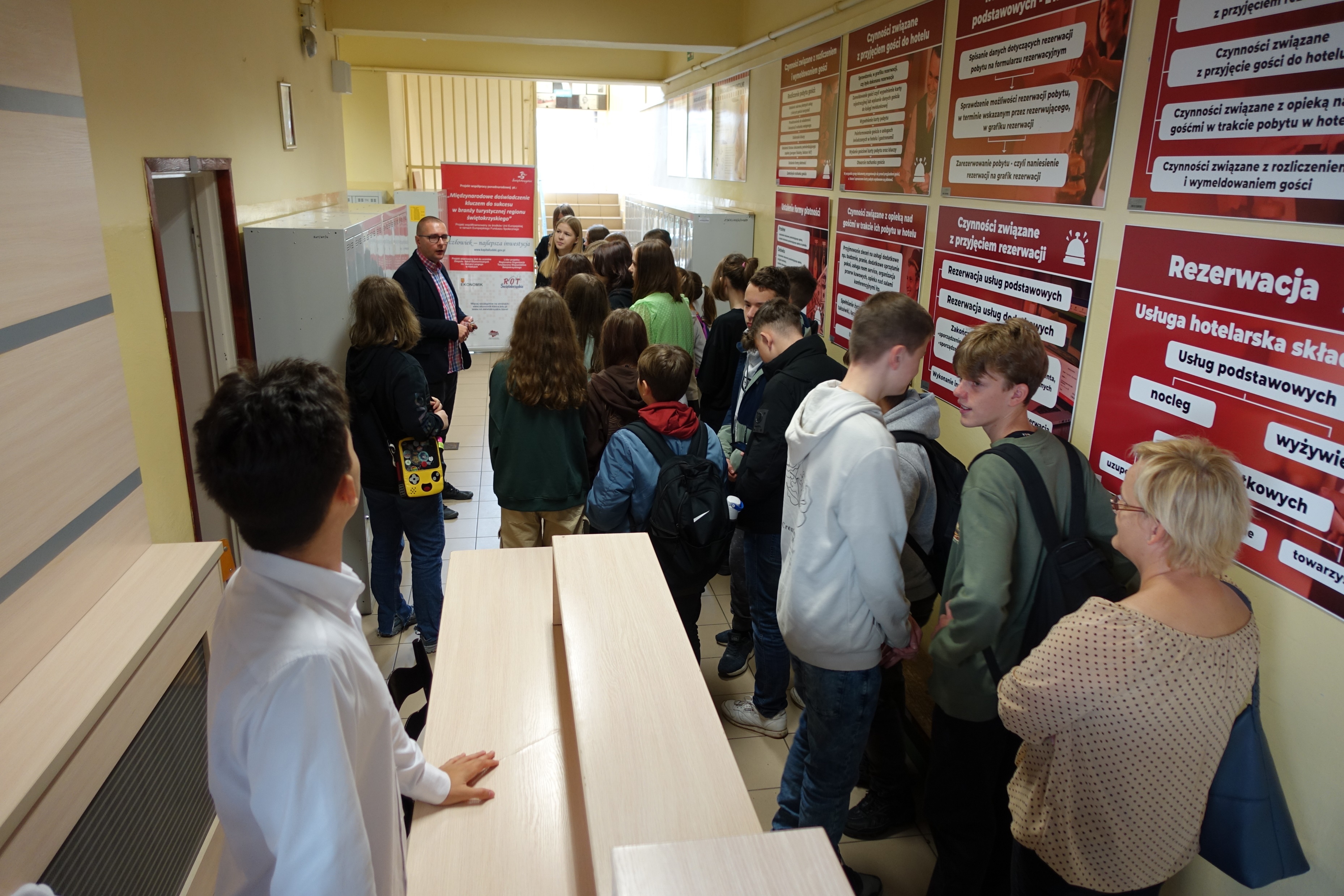 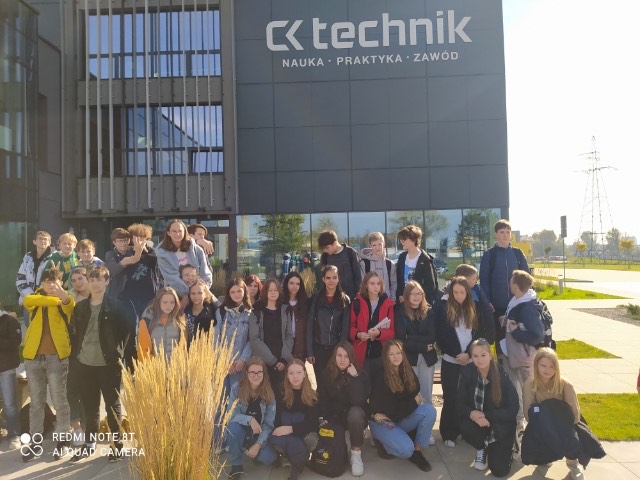 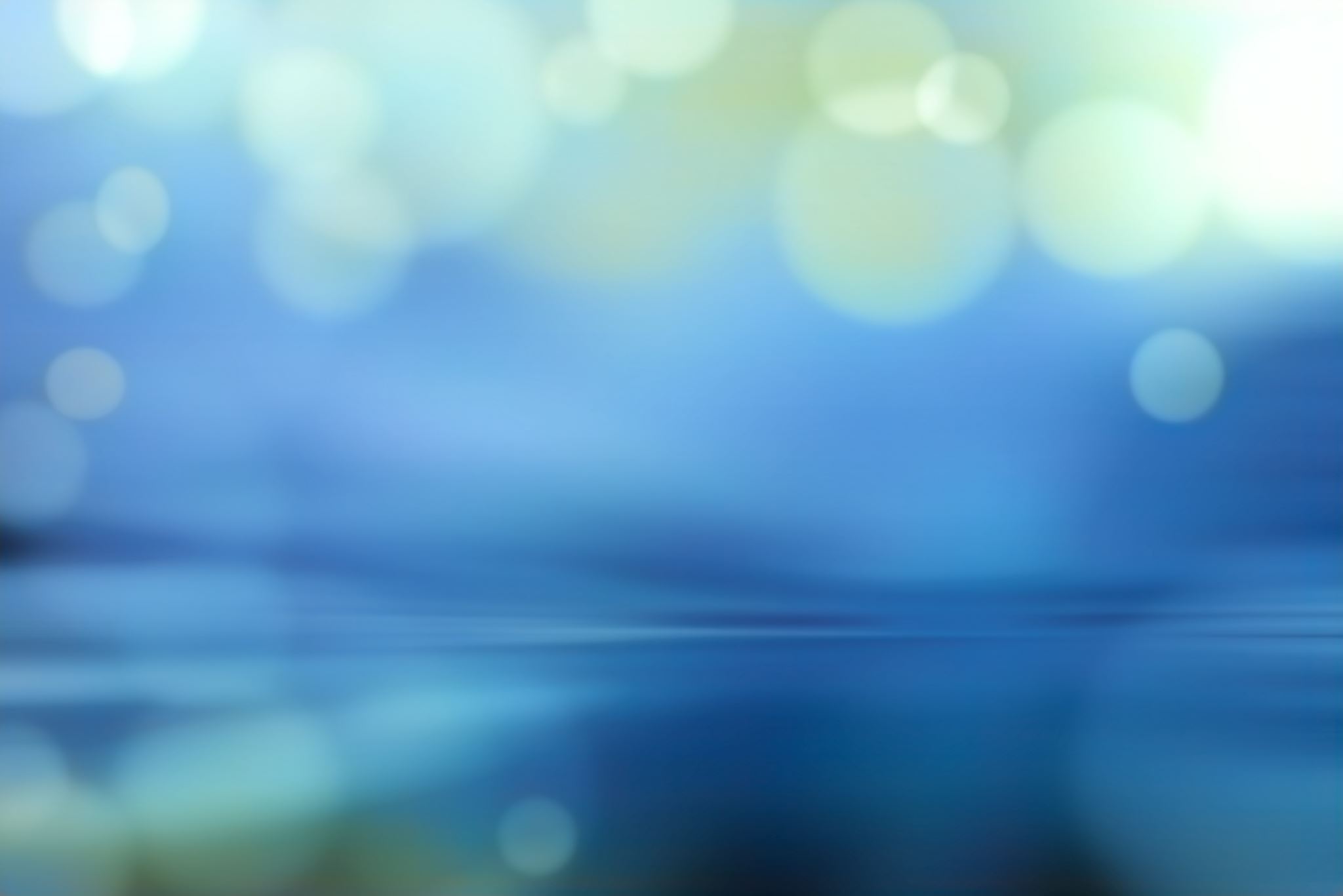 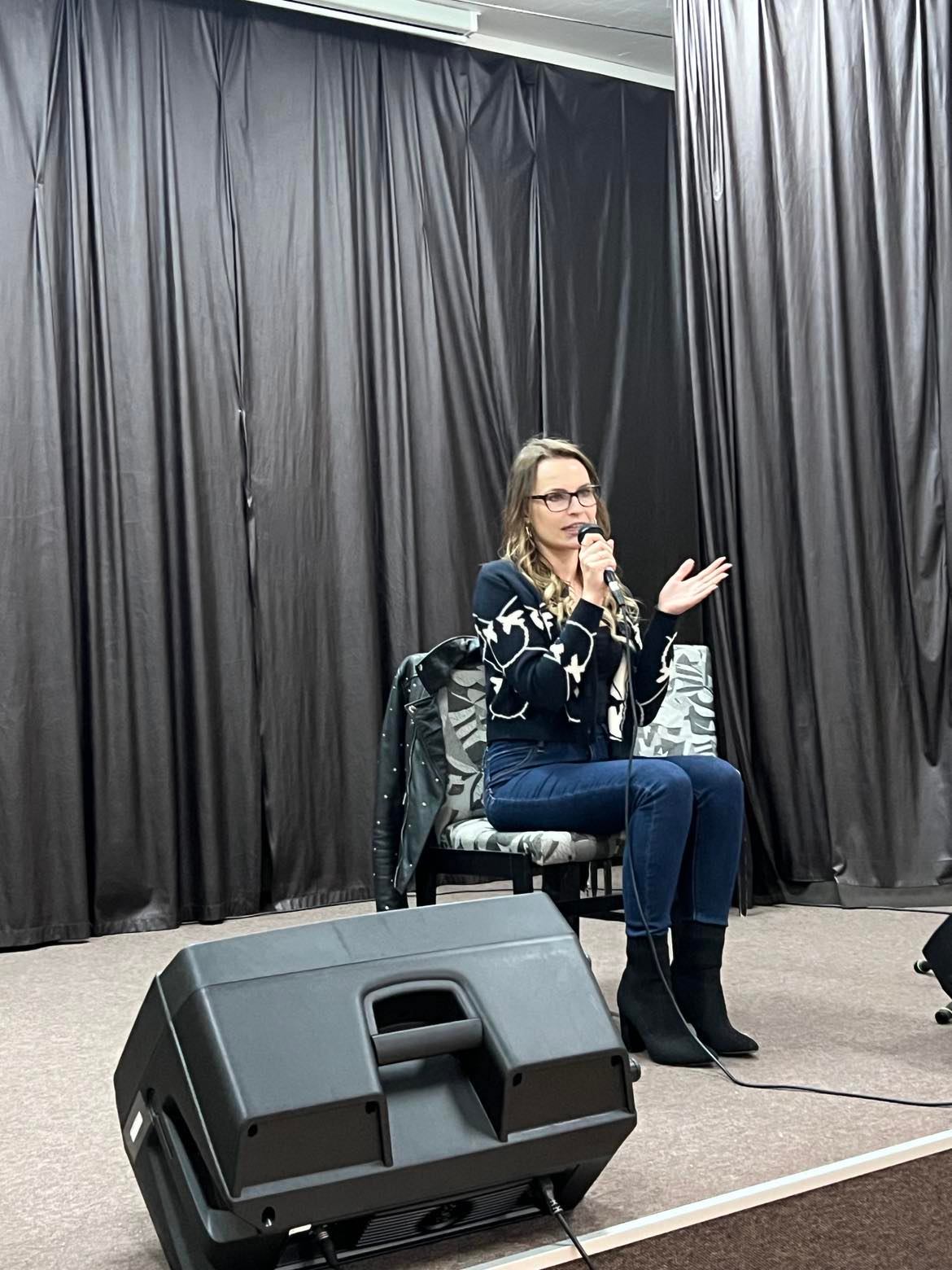 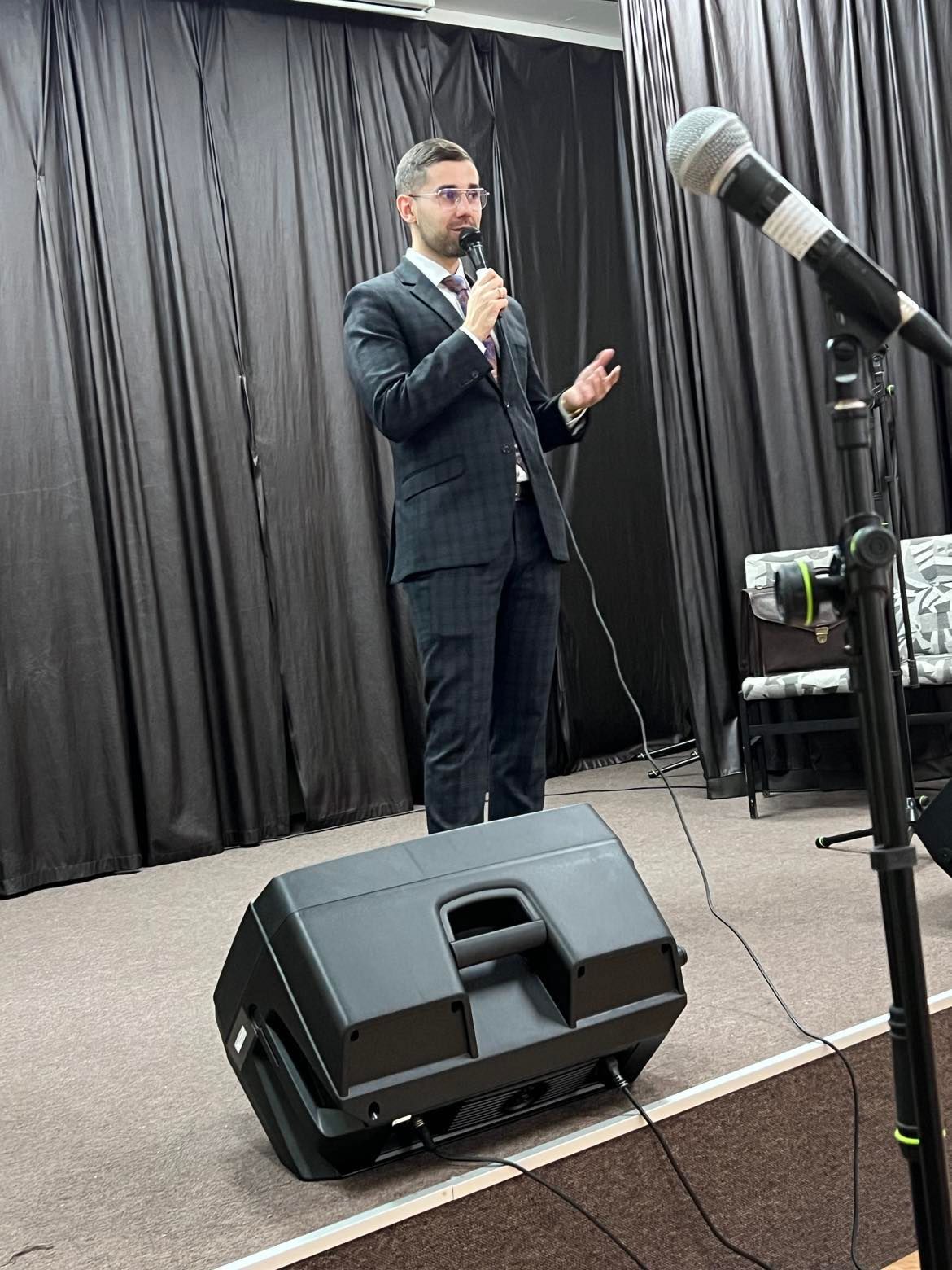 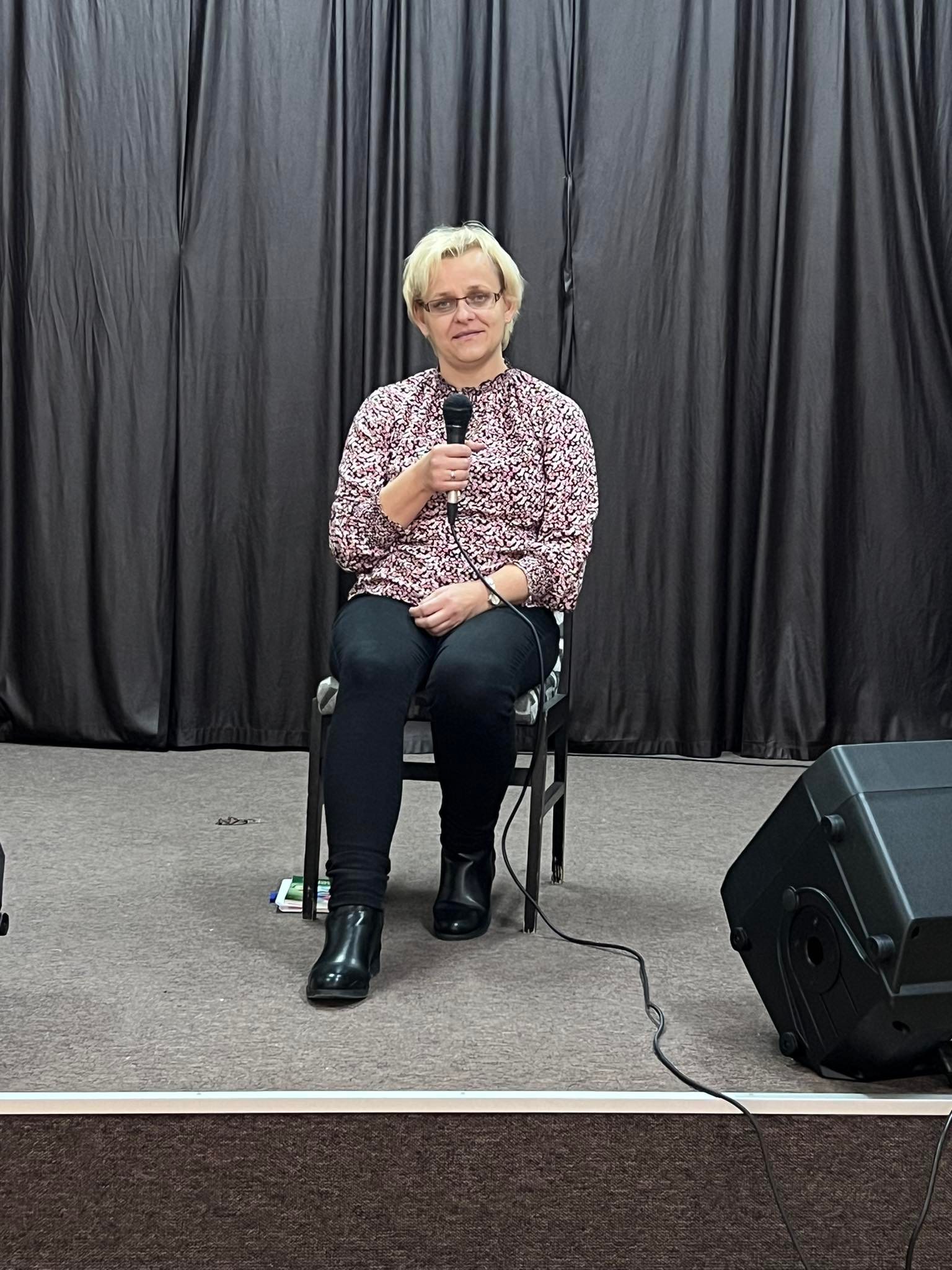 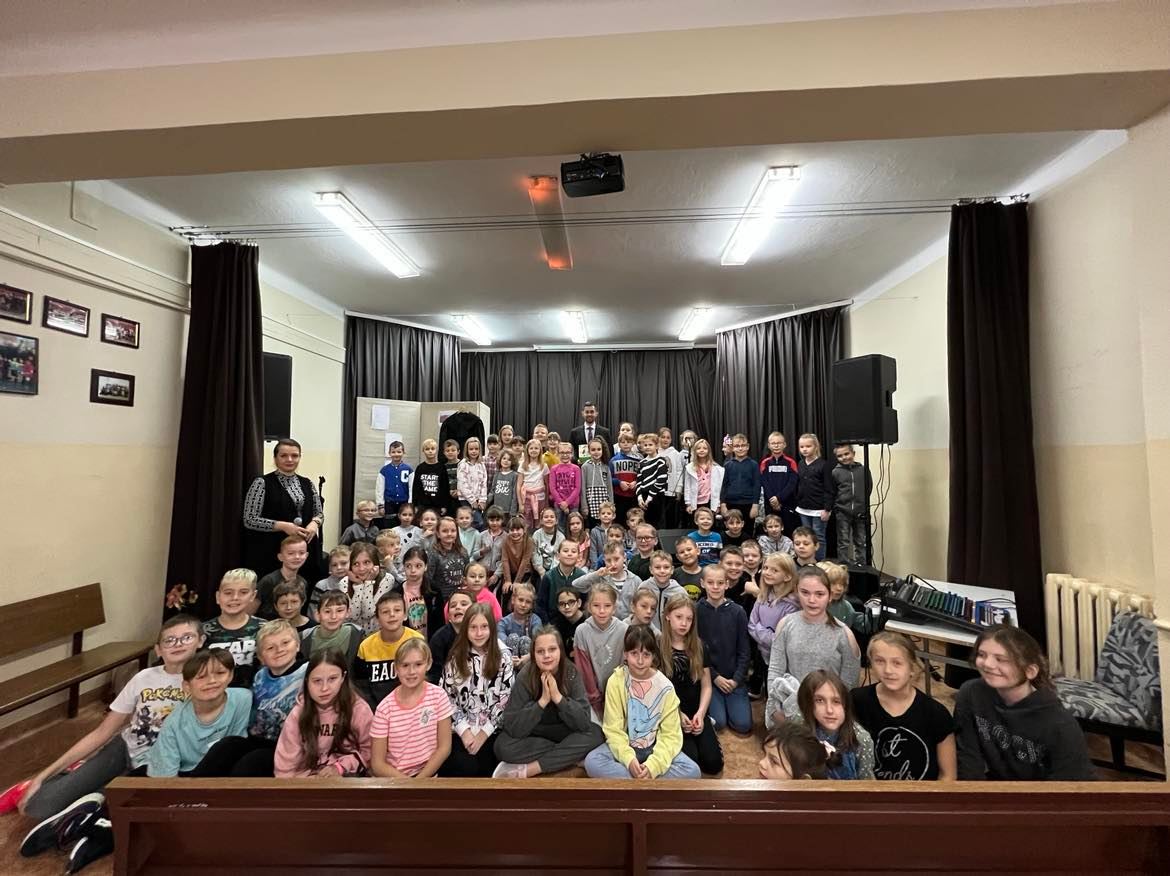 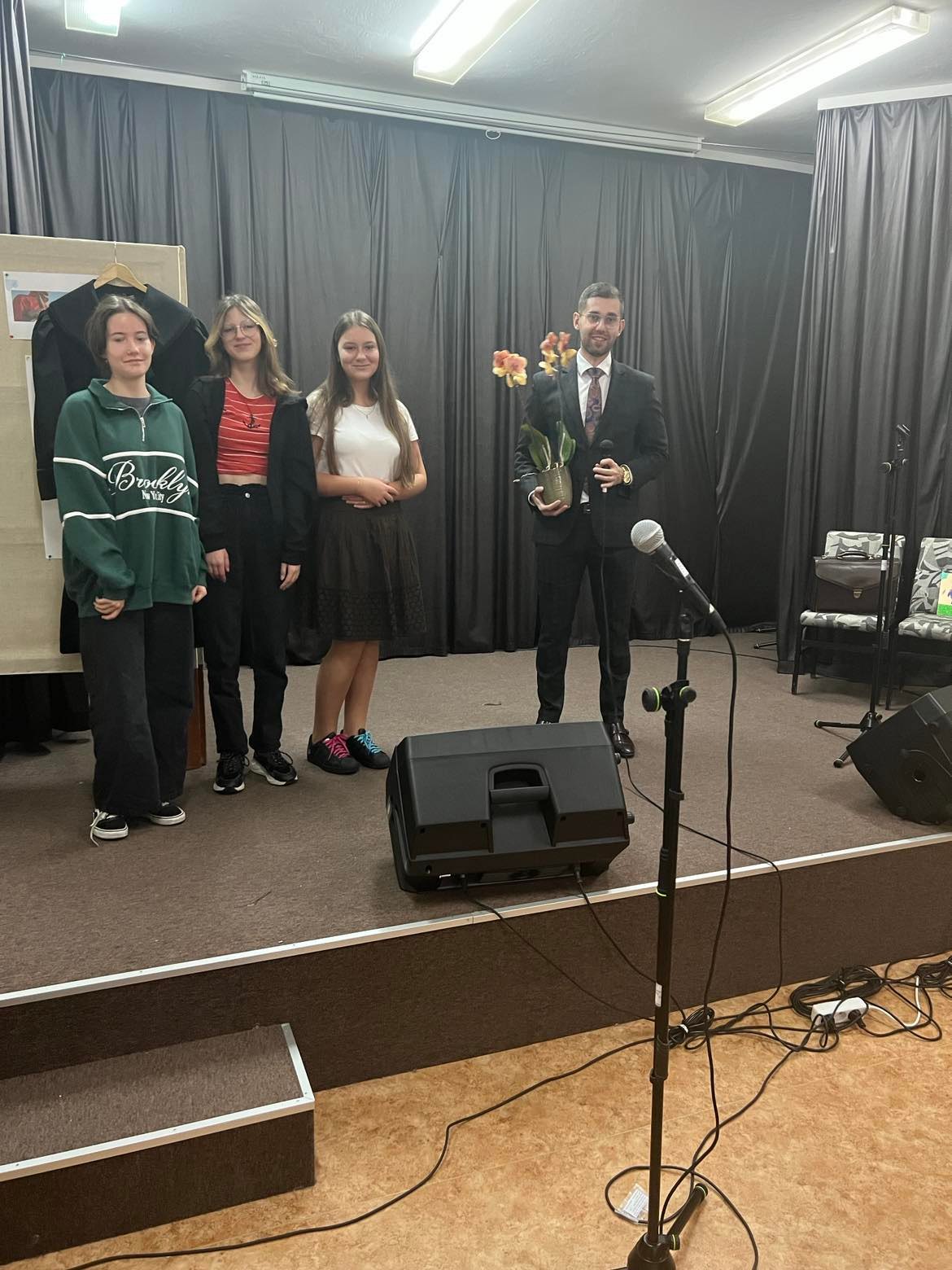 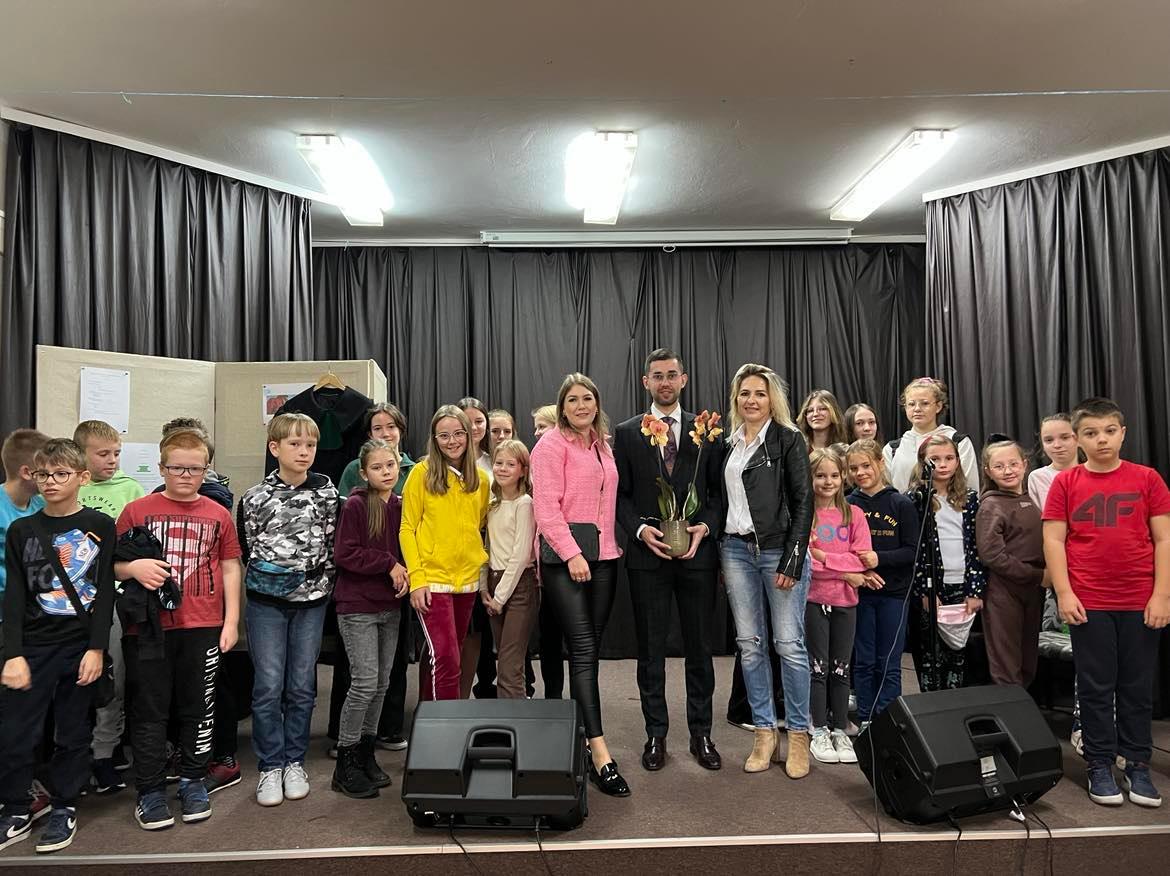 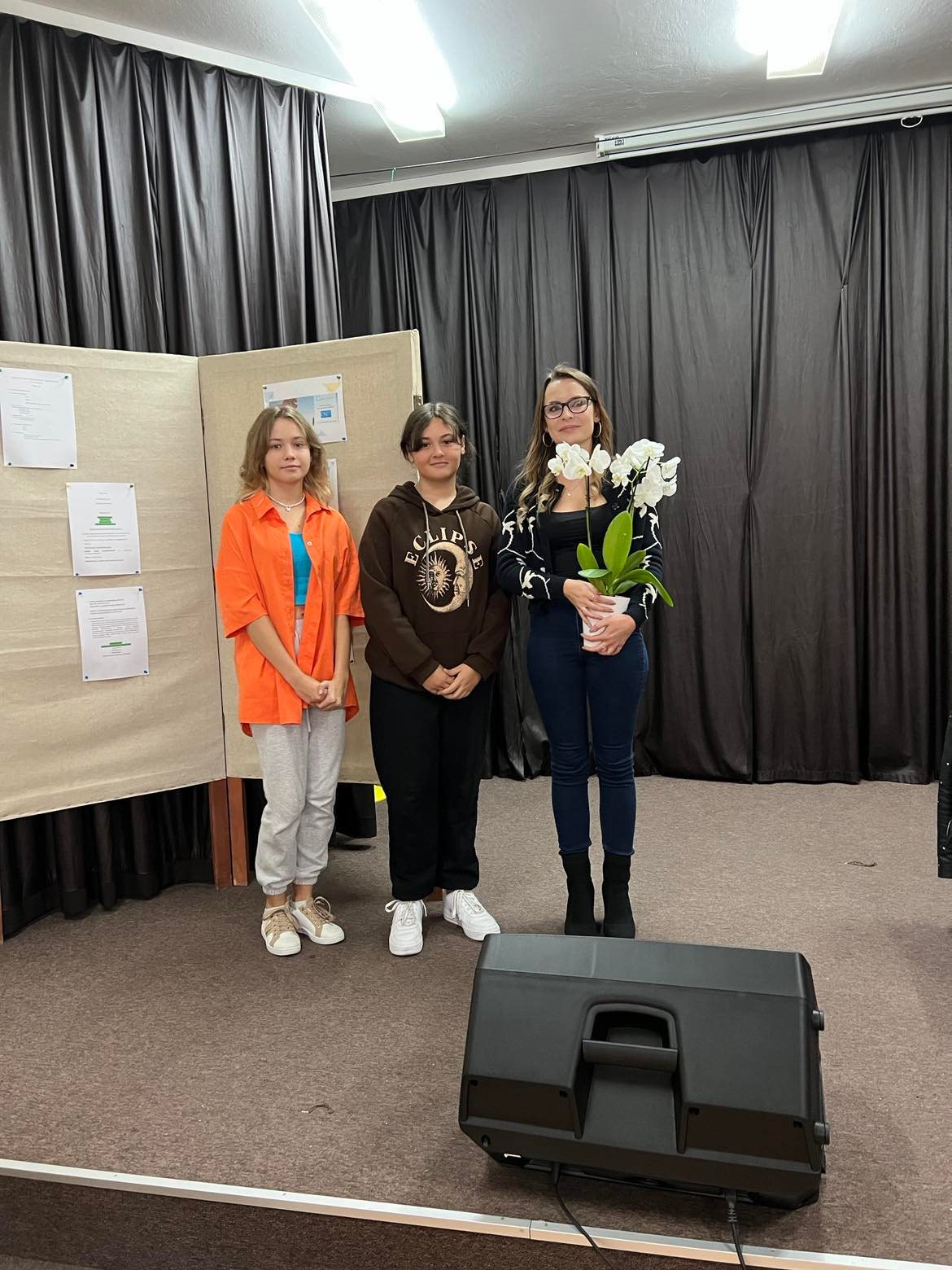 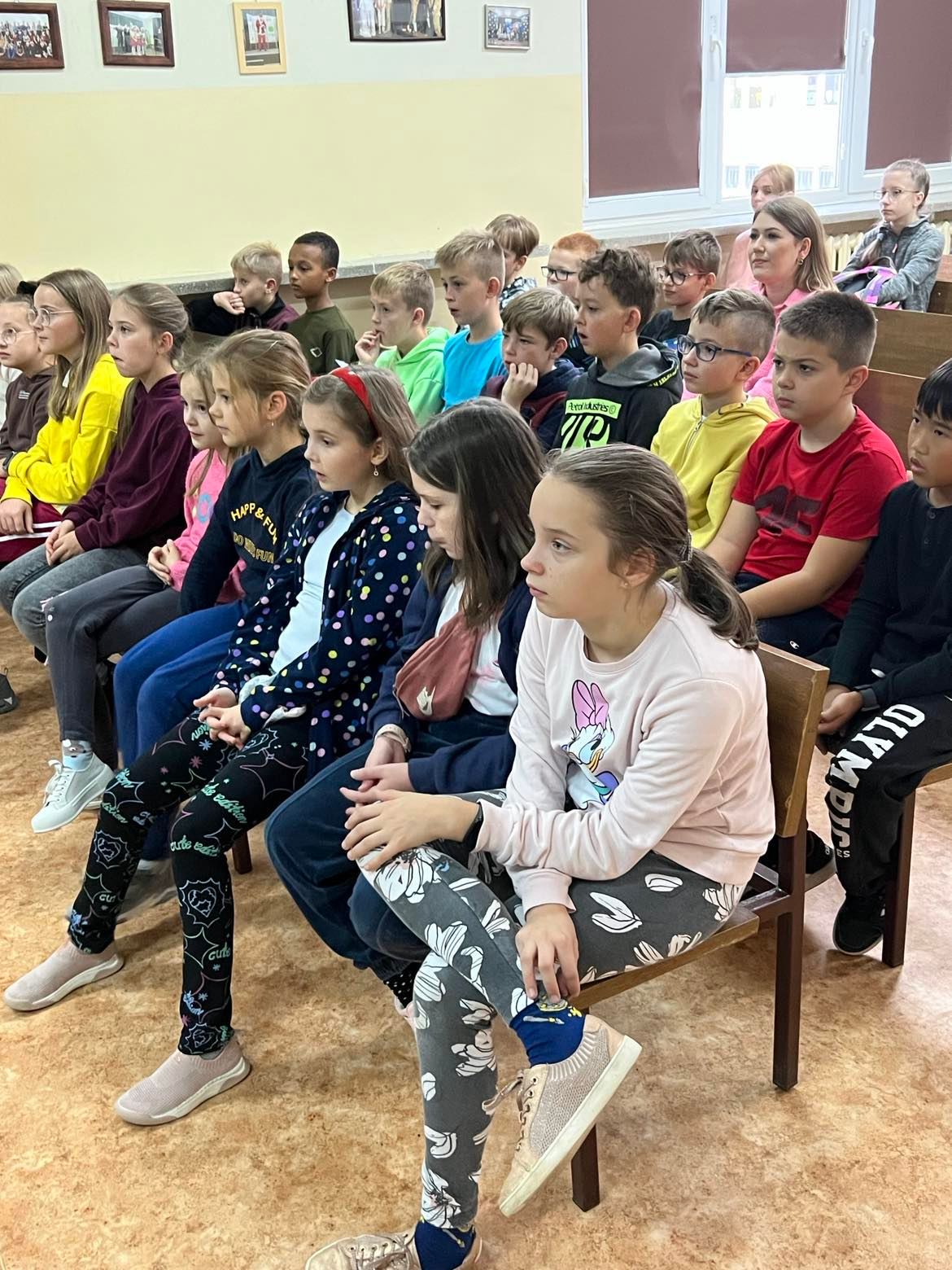 Odwiedzili nas przedstawiciele  służb mundurowych: wojsko, straż pożarna, policja.
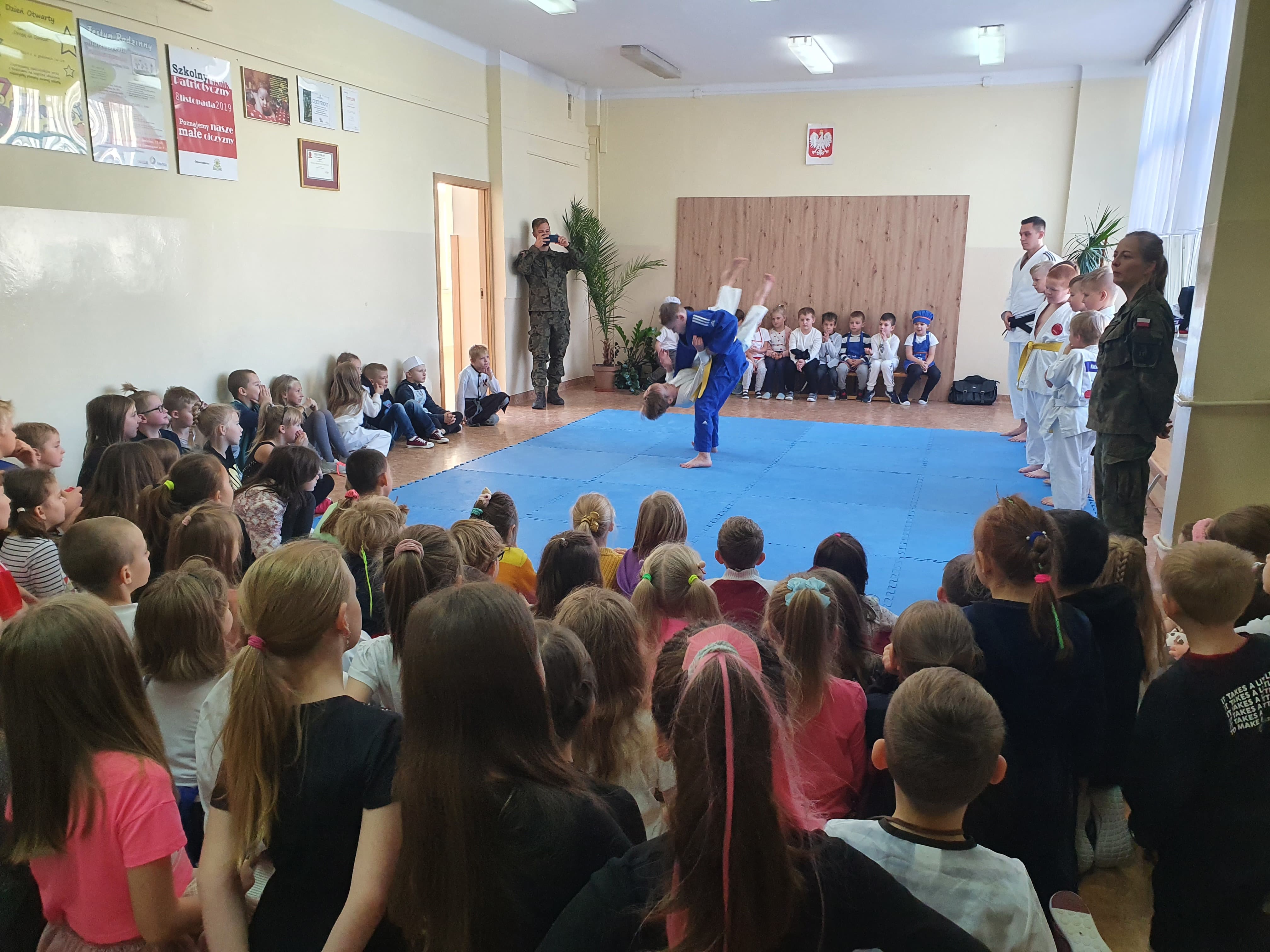 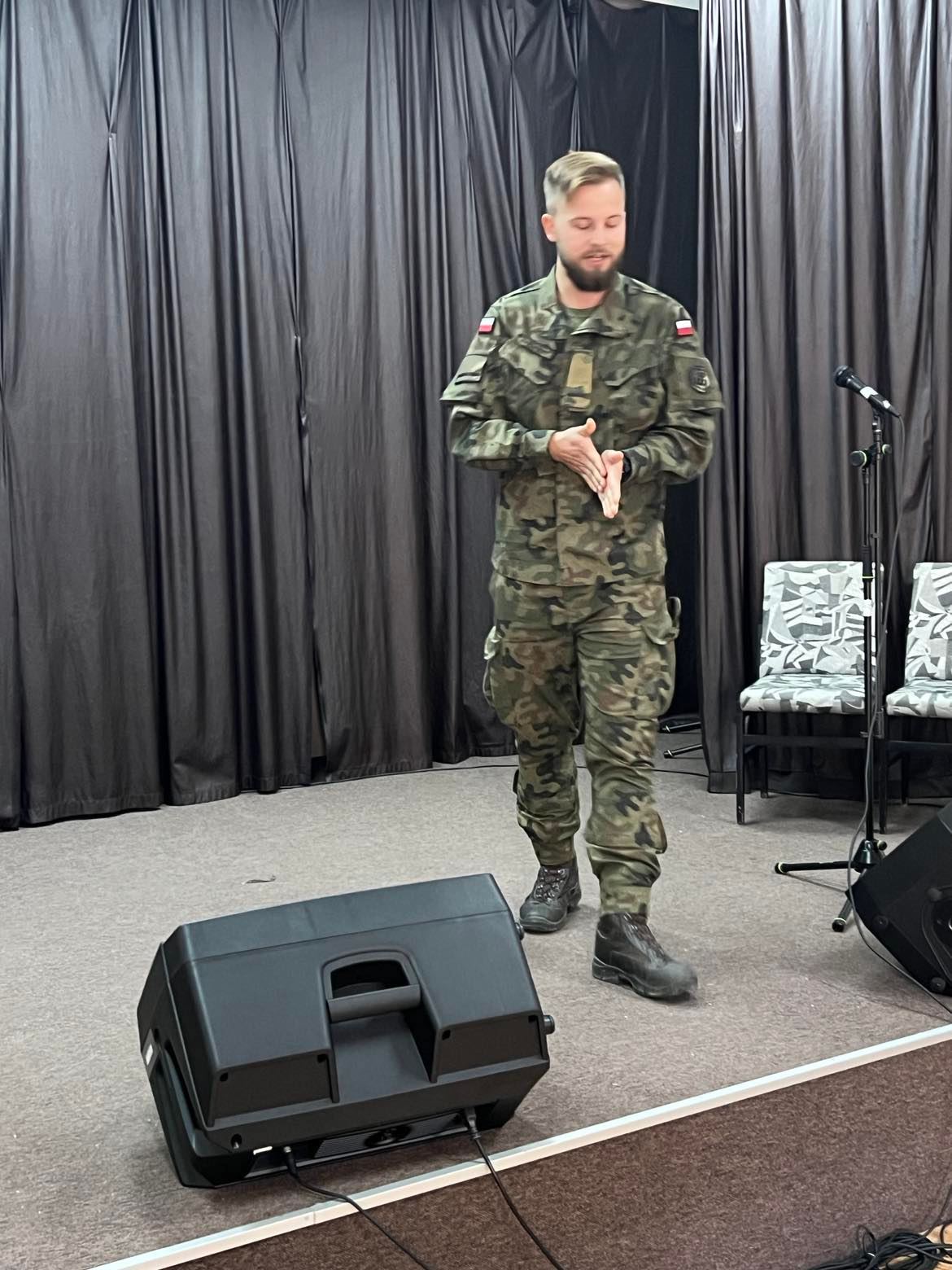 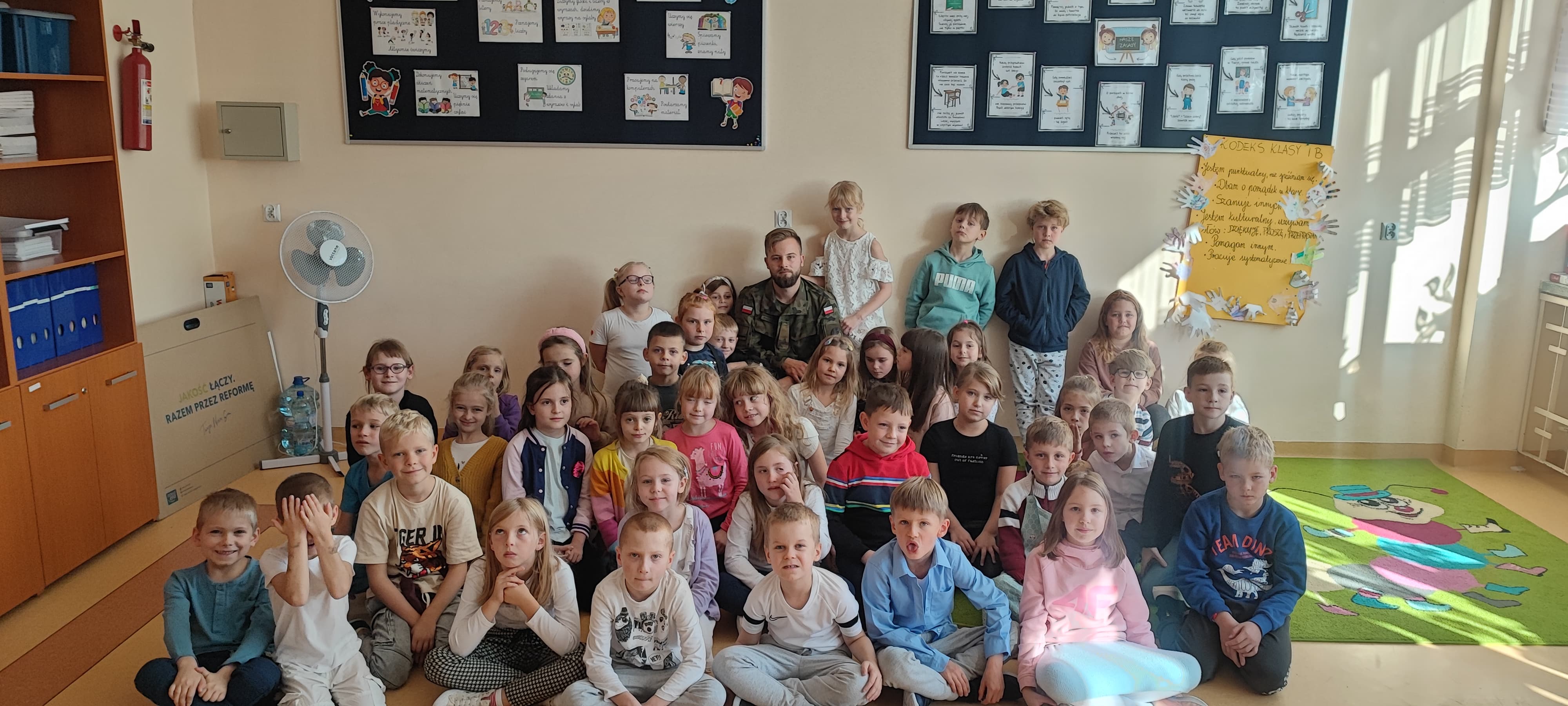 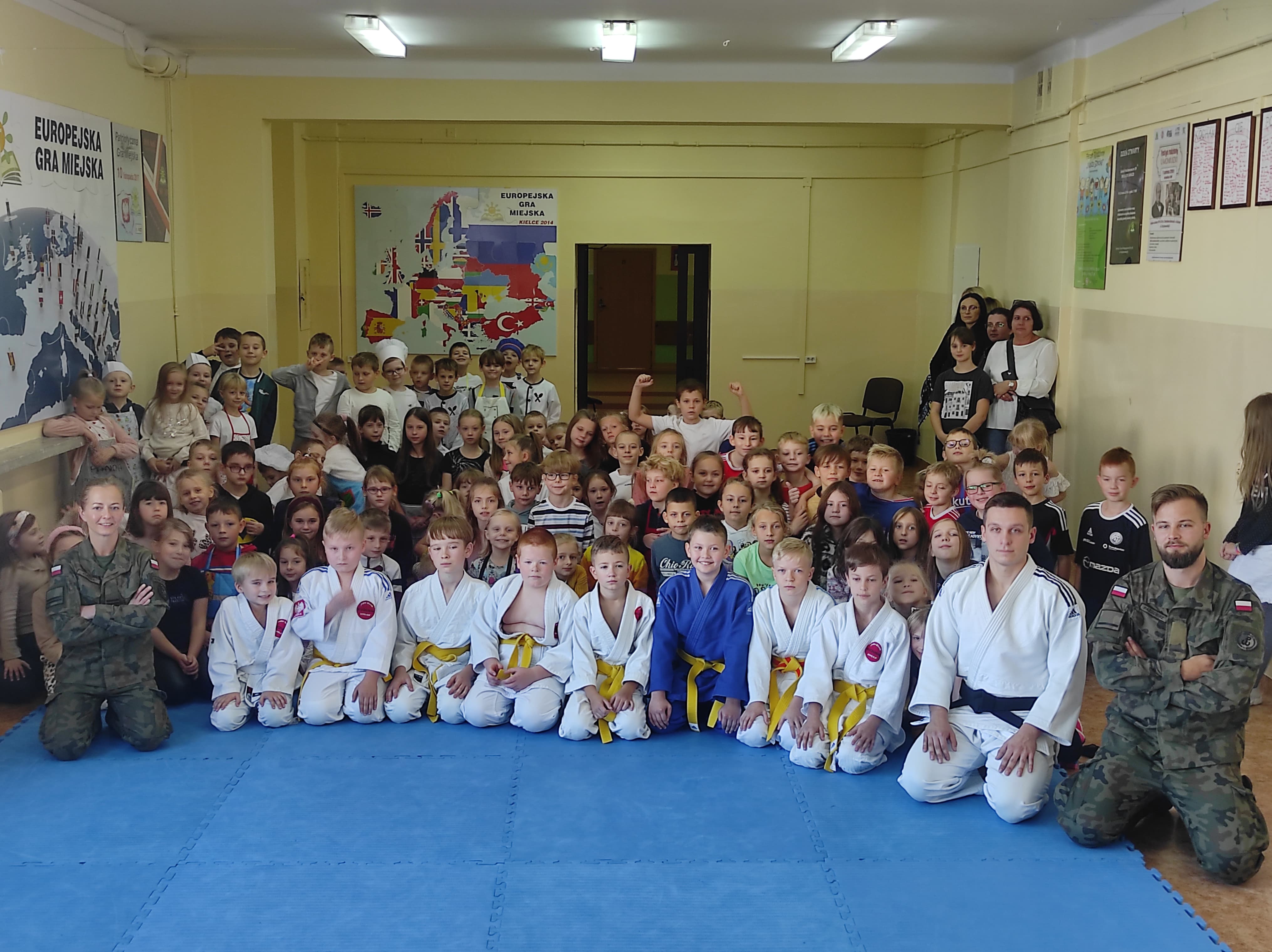 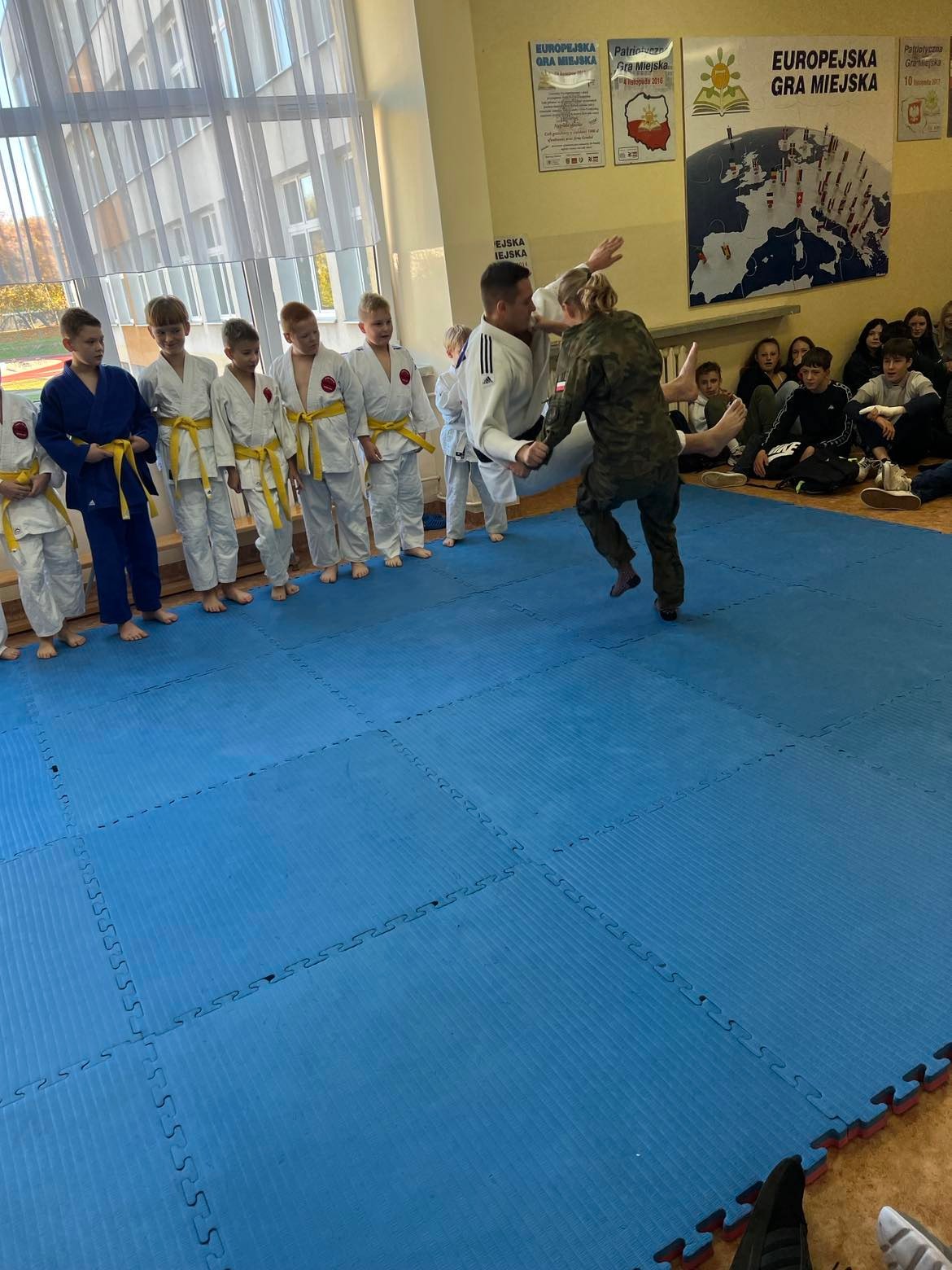 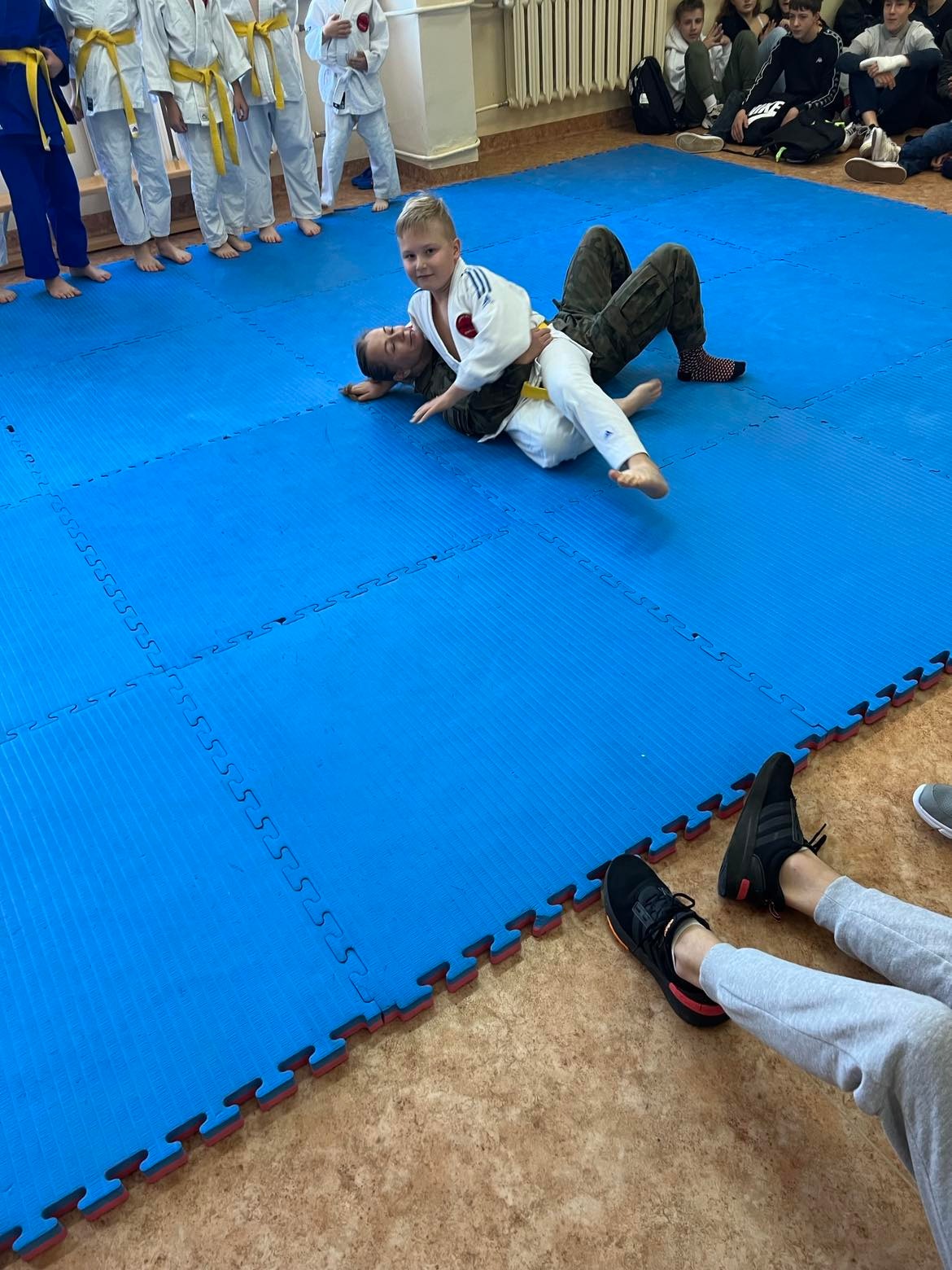 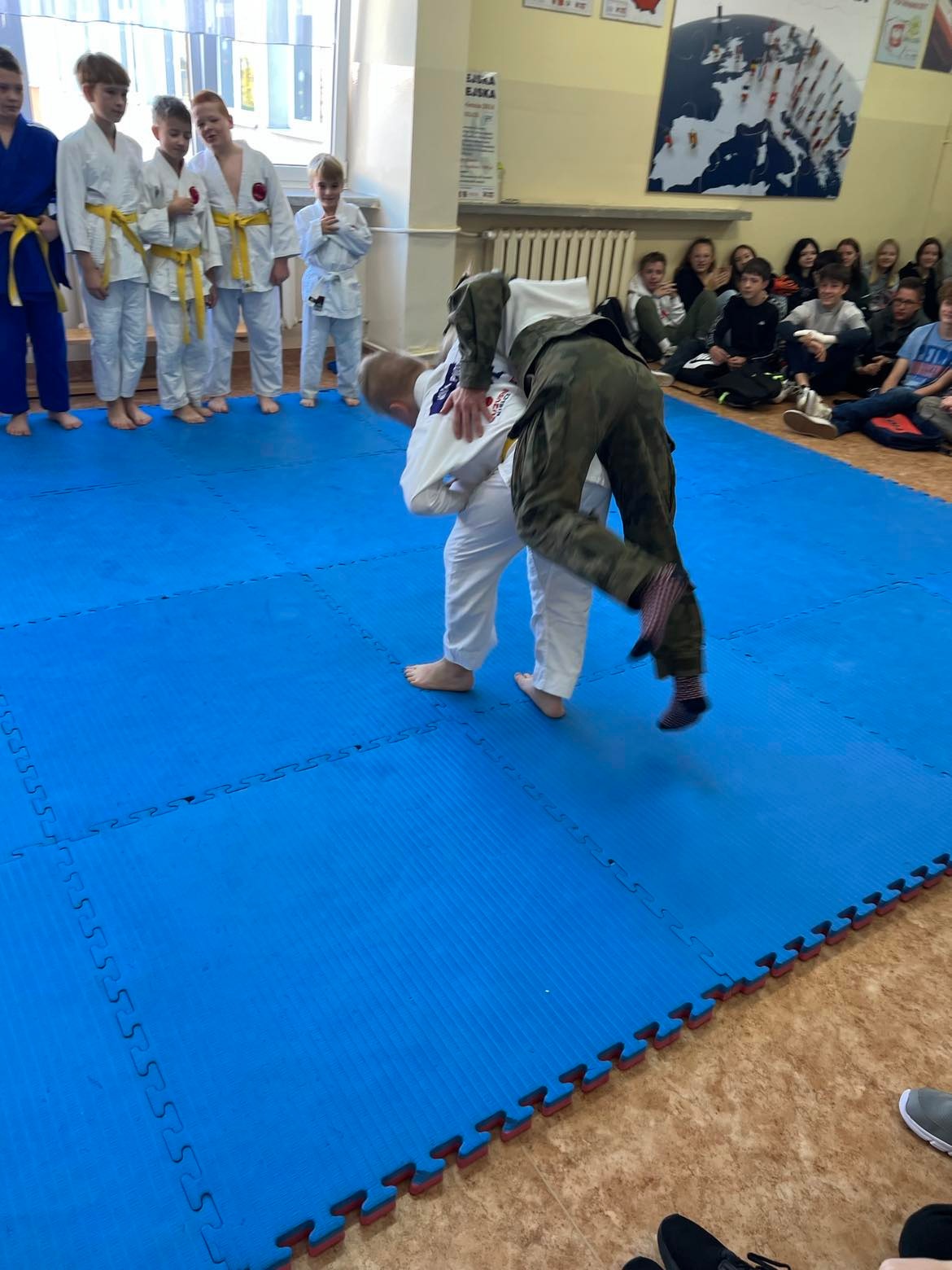 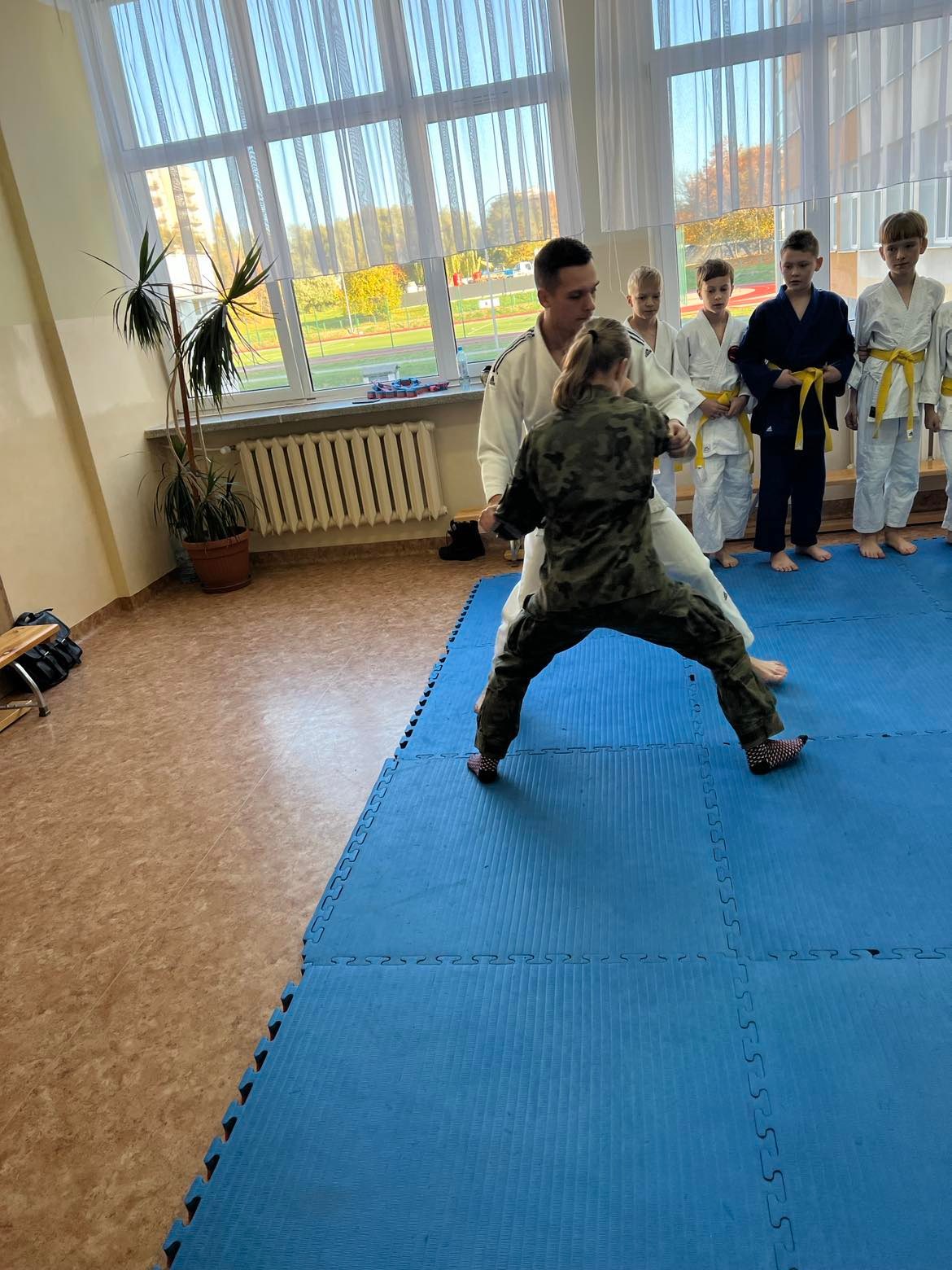 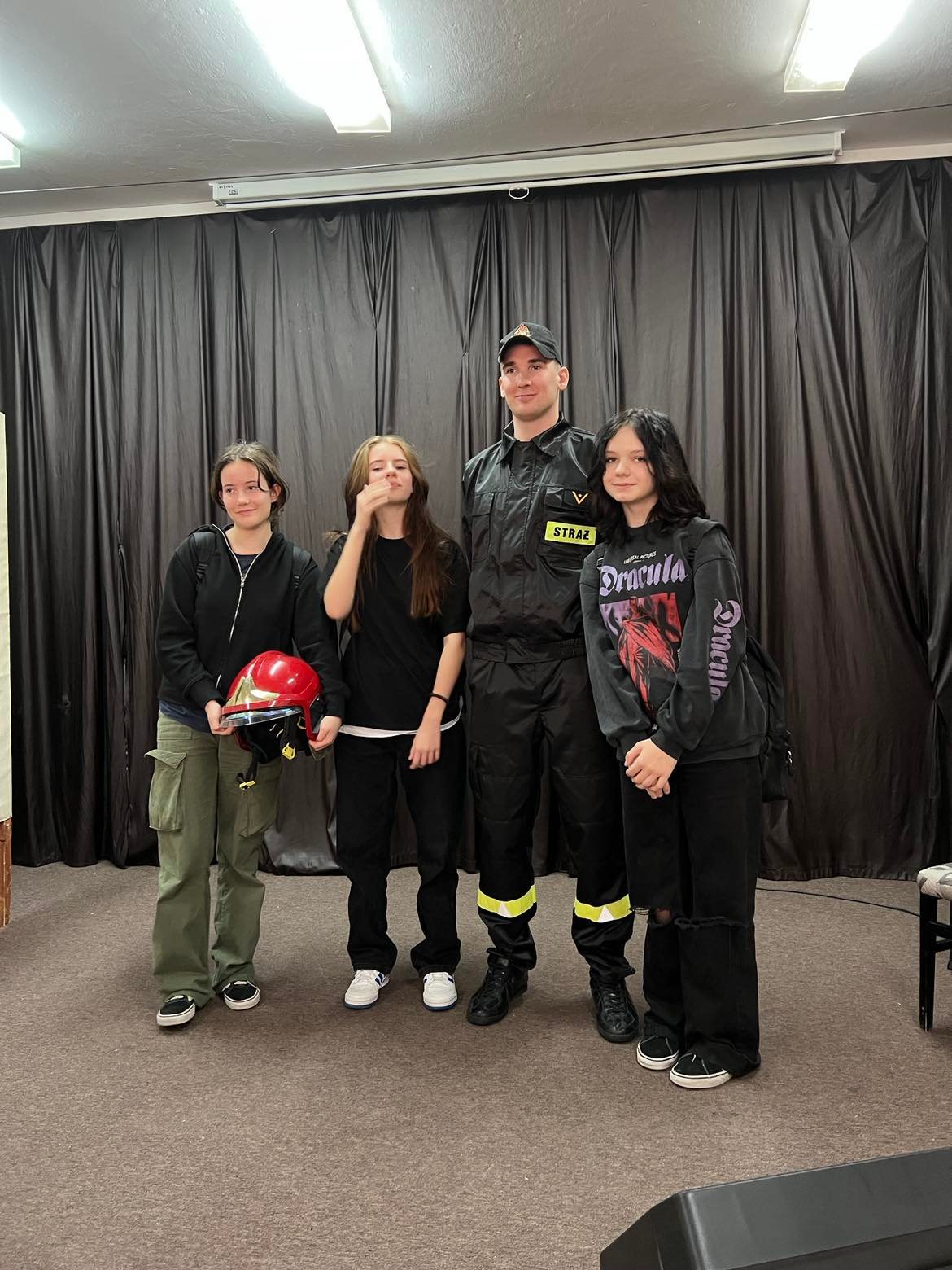 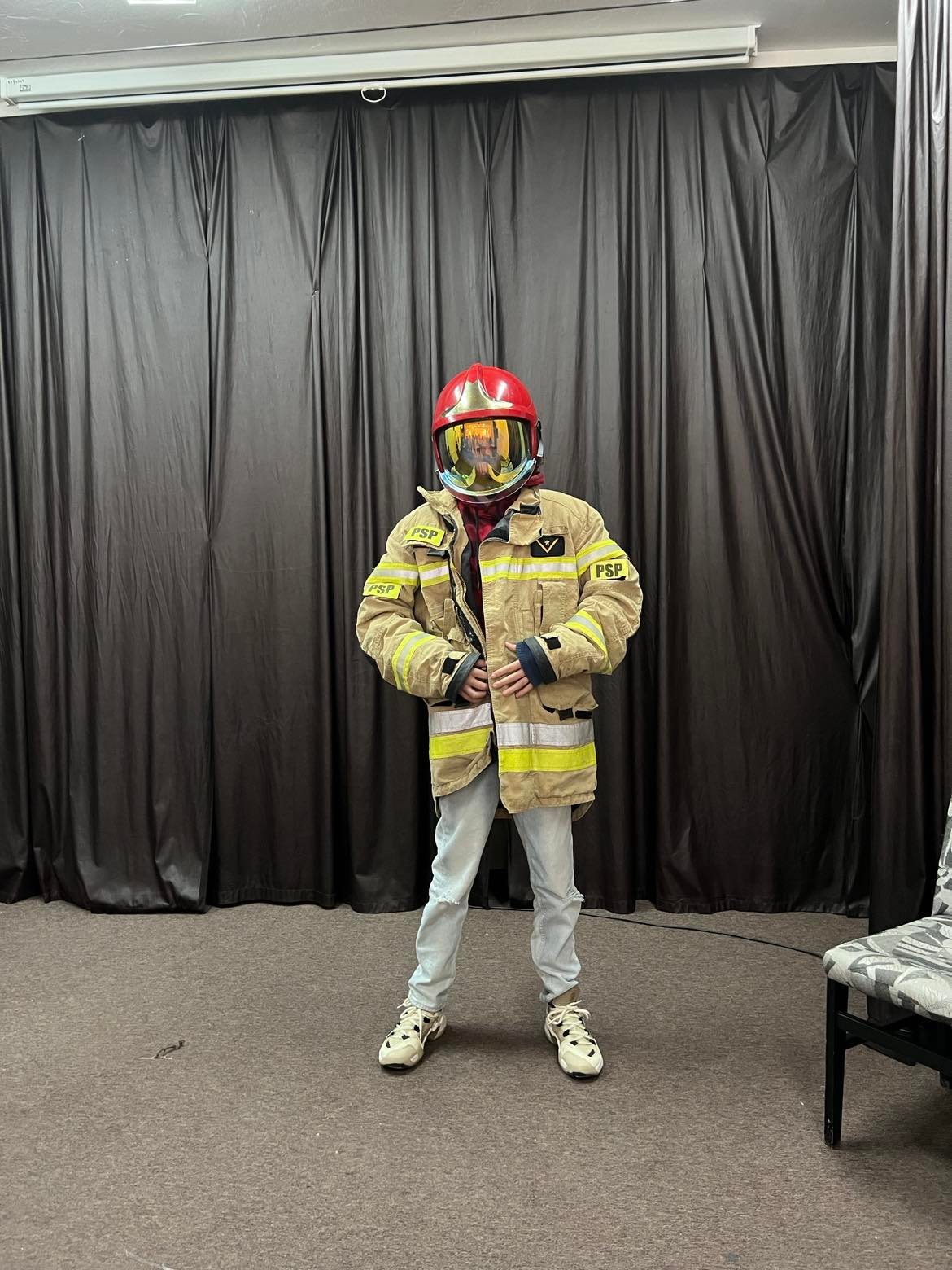 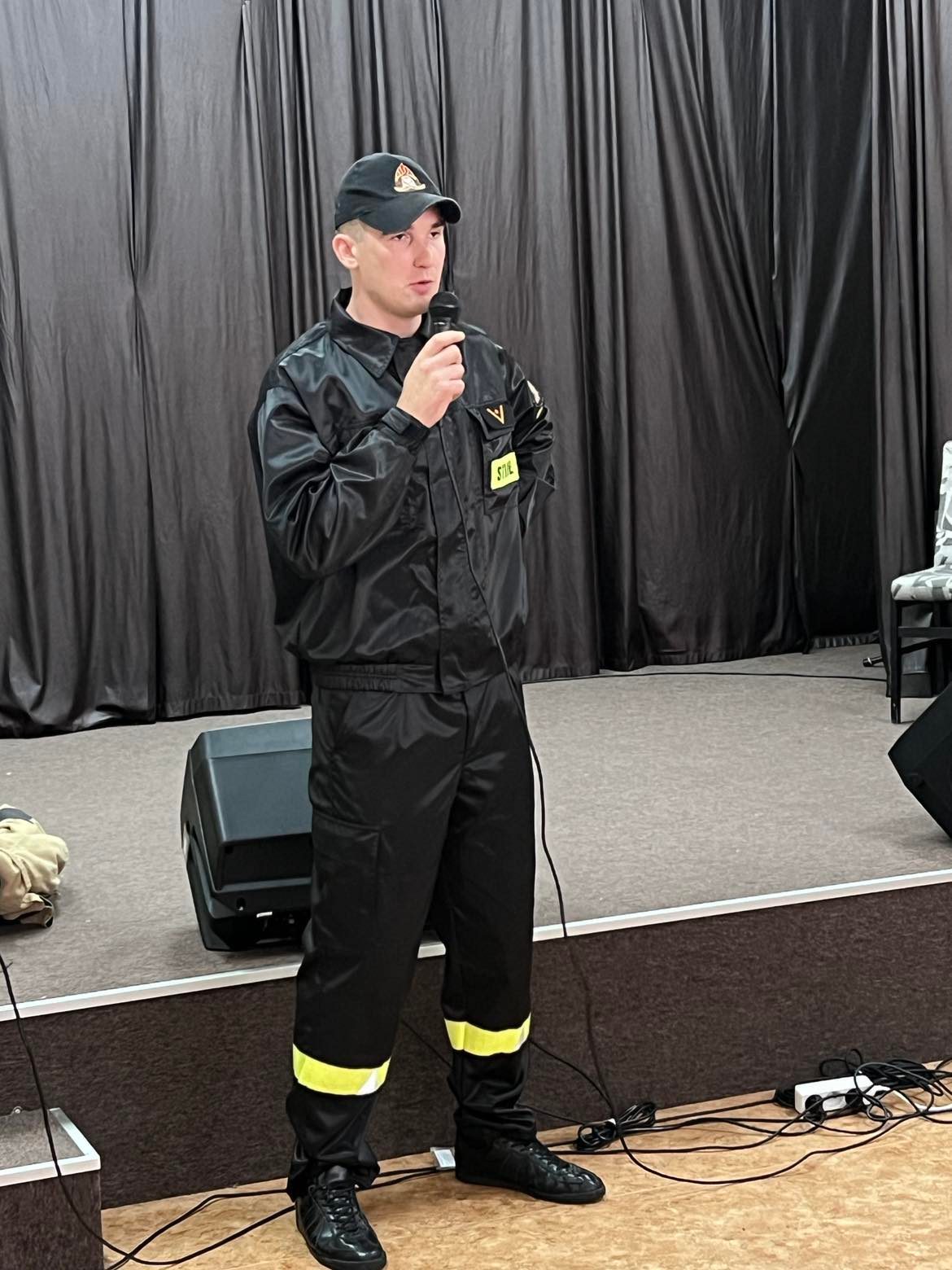 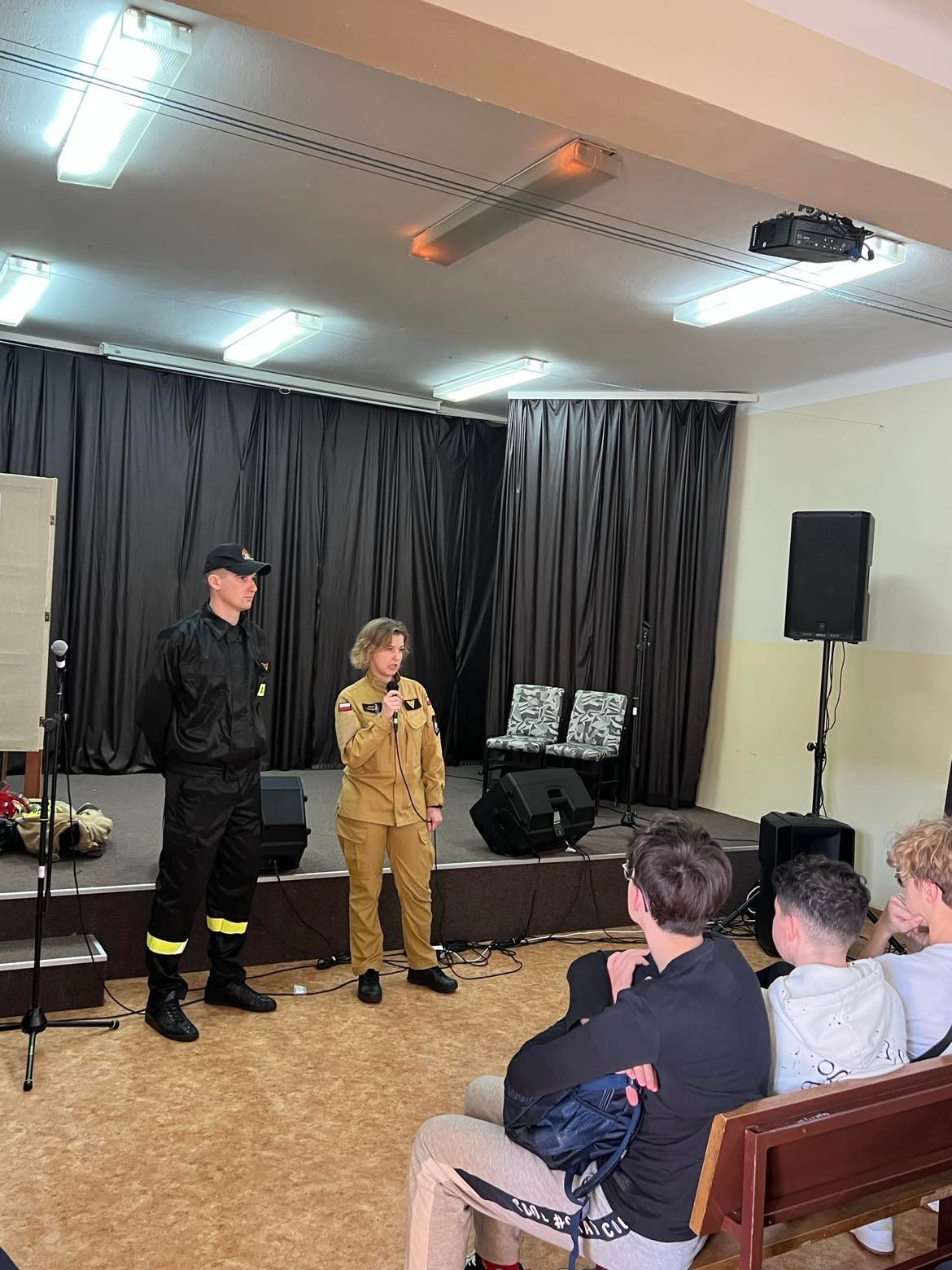 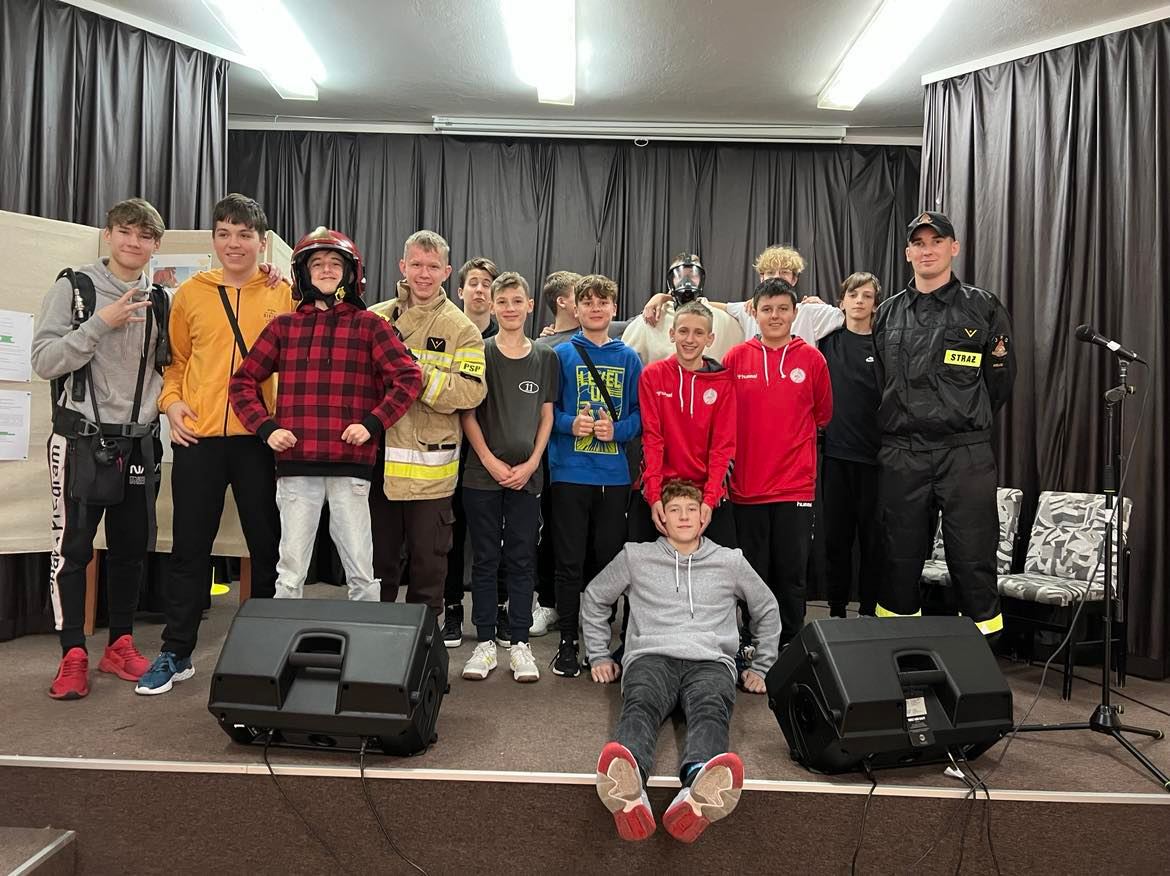 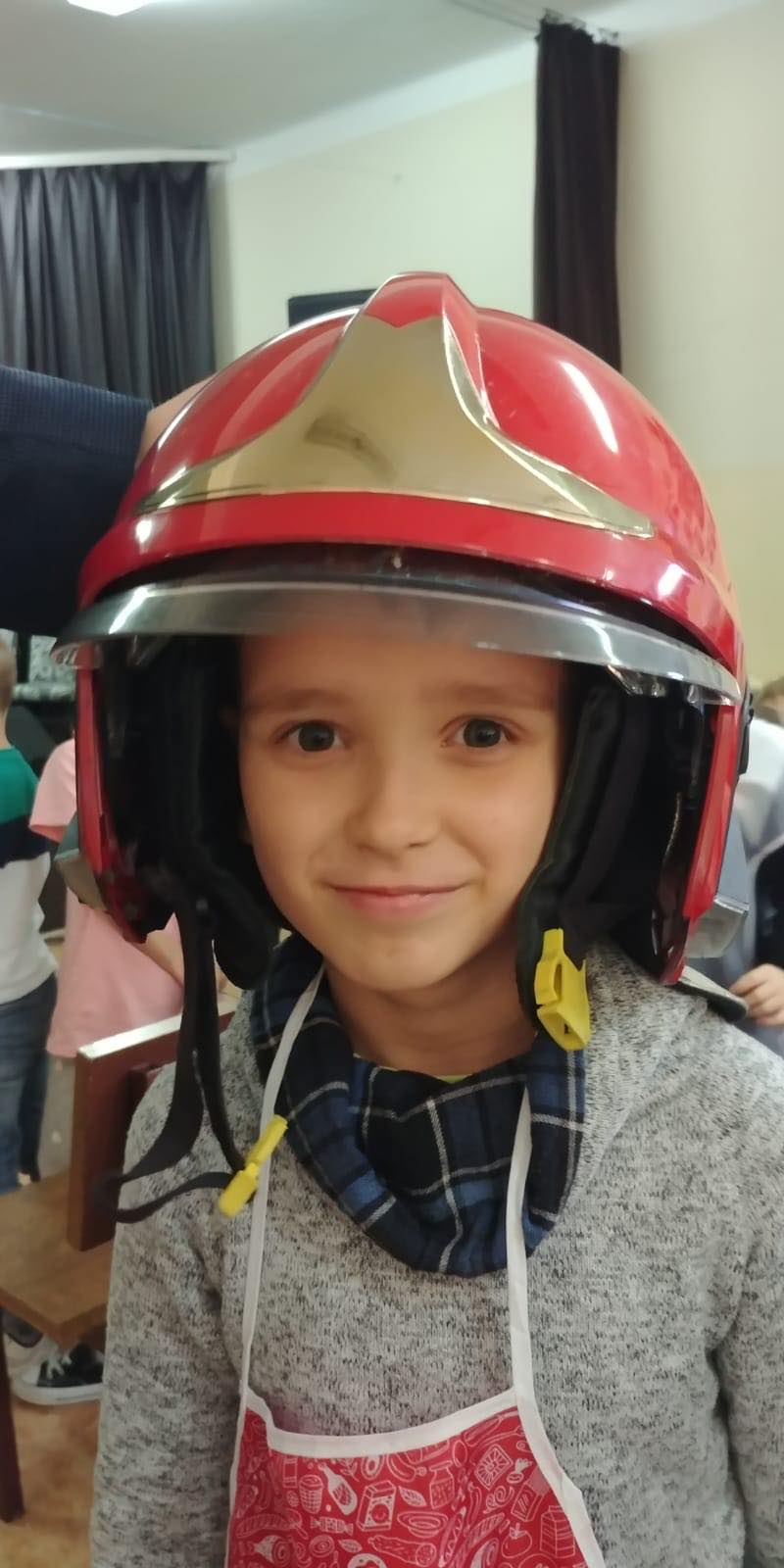 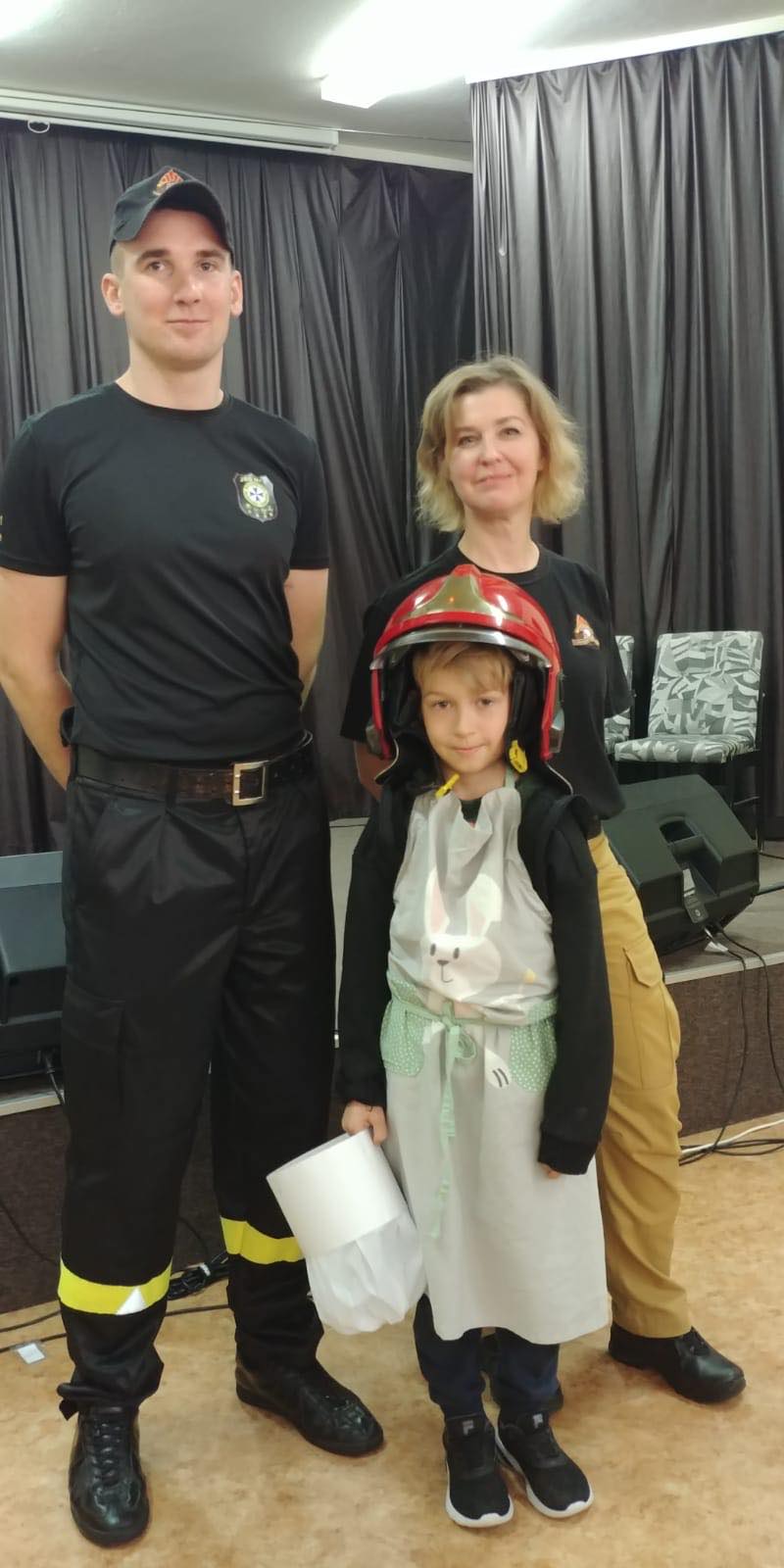 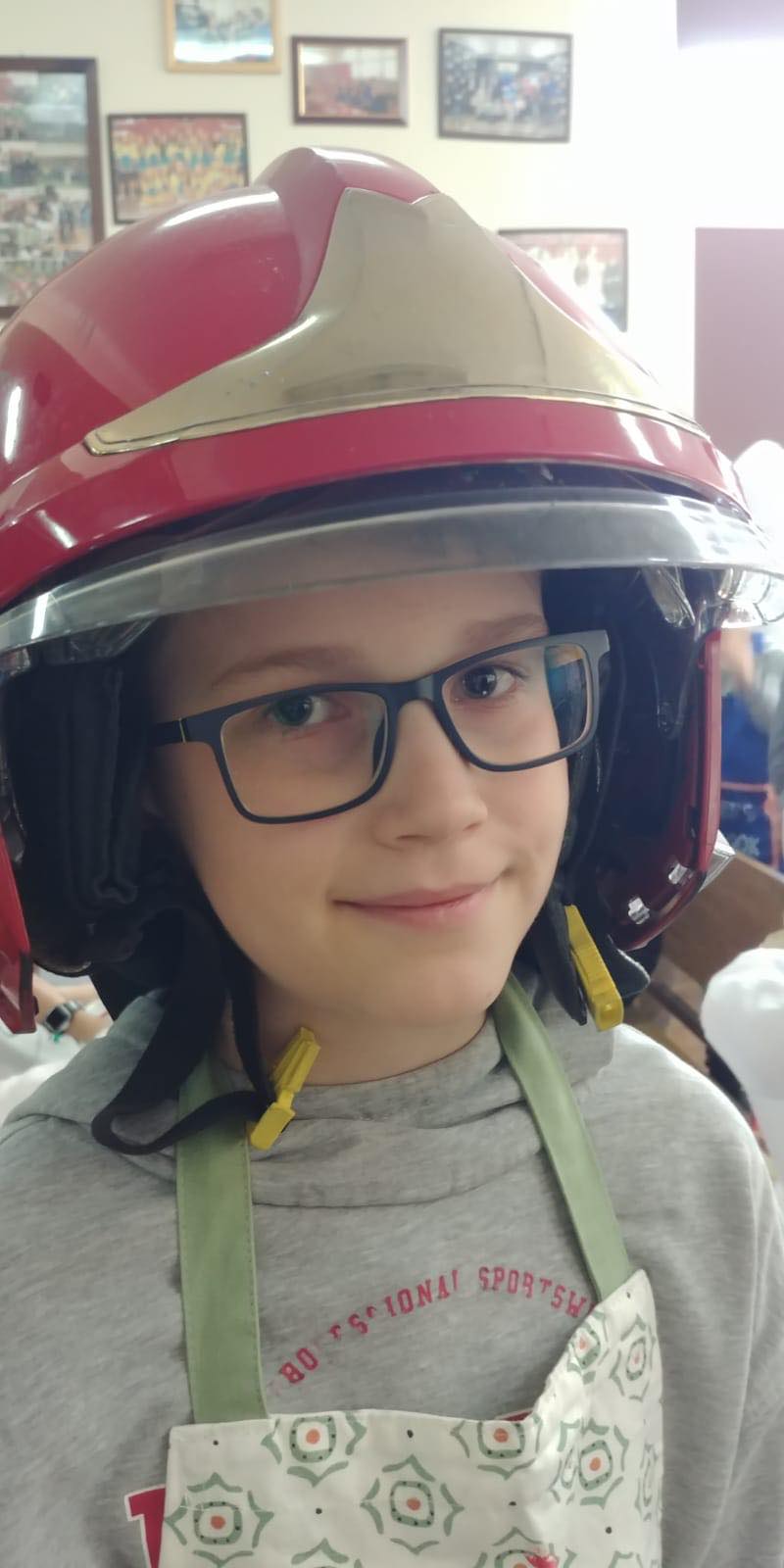 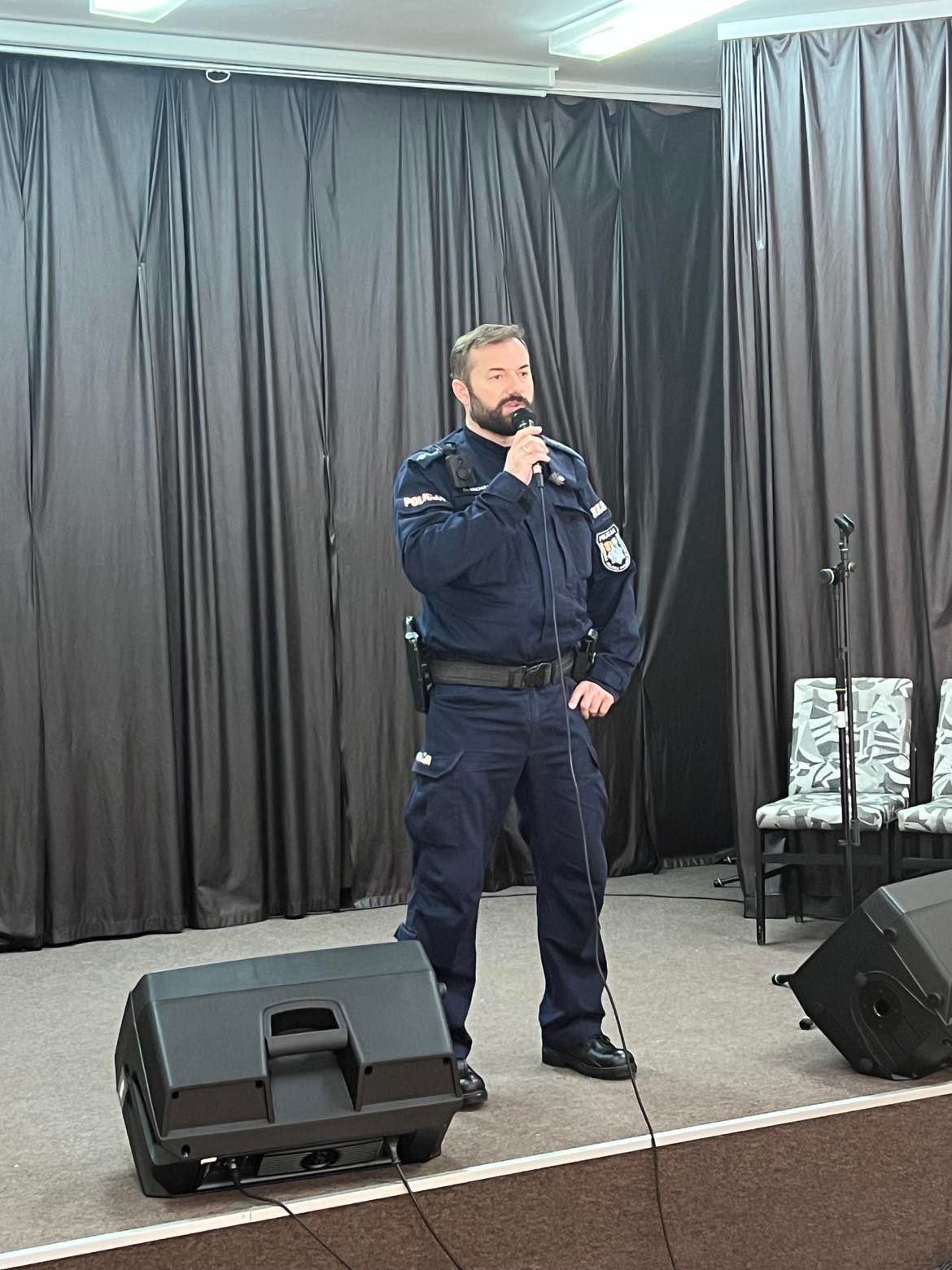 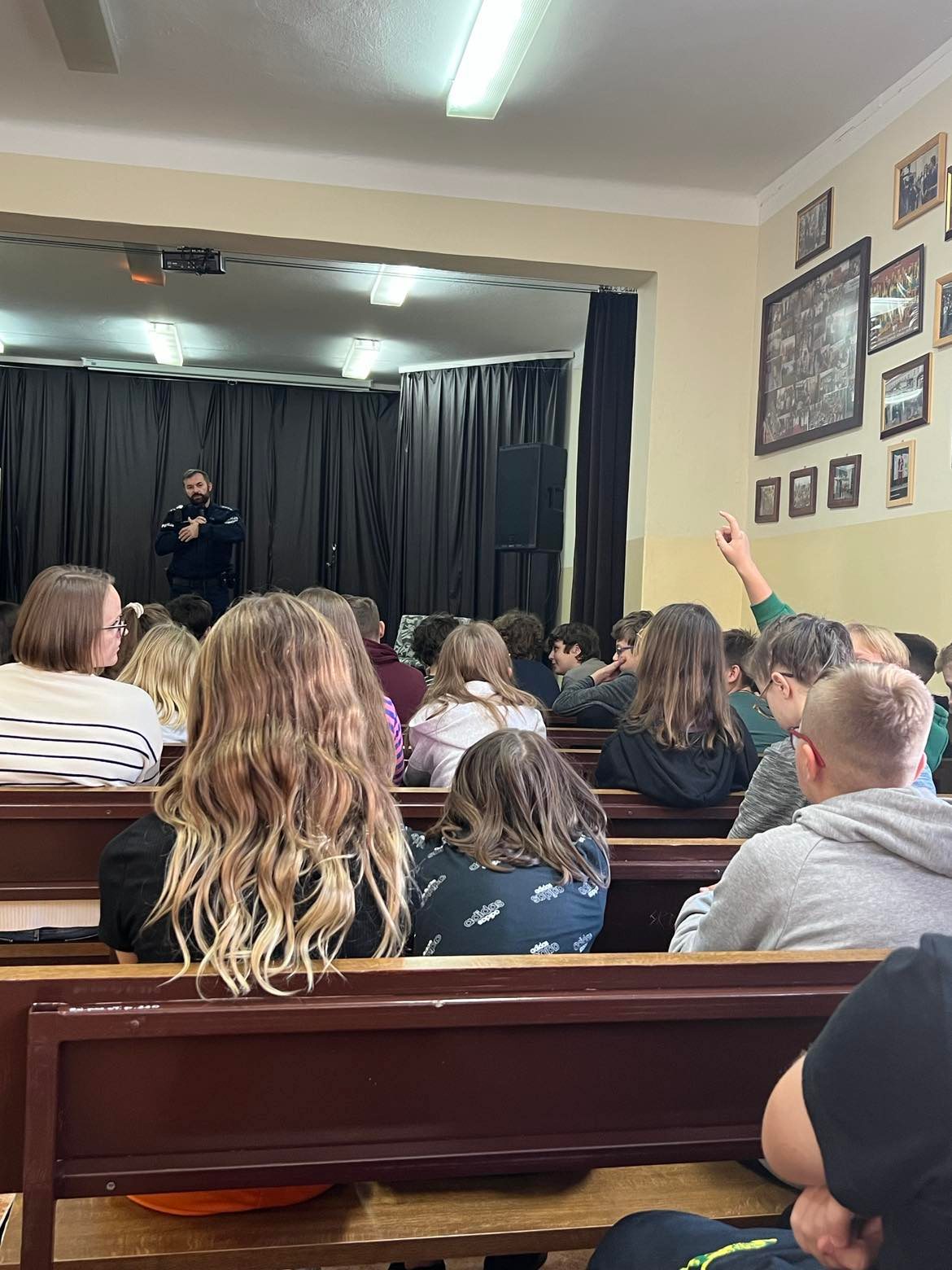 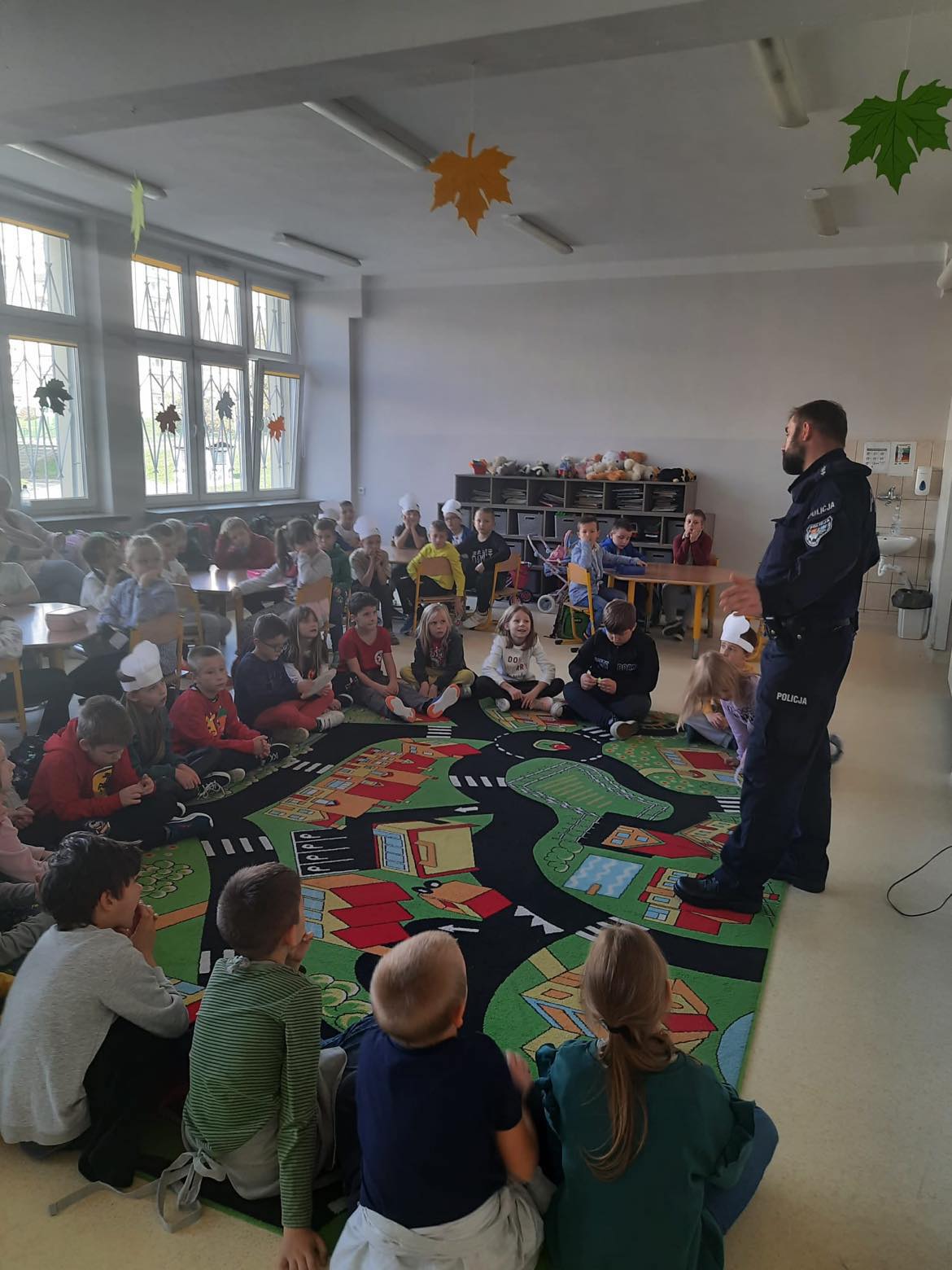 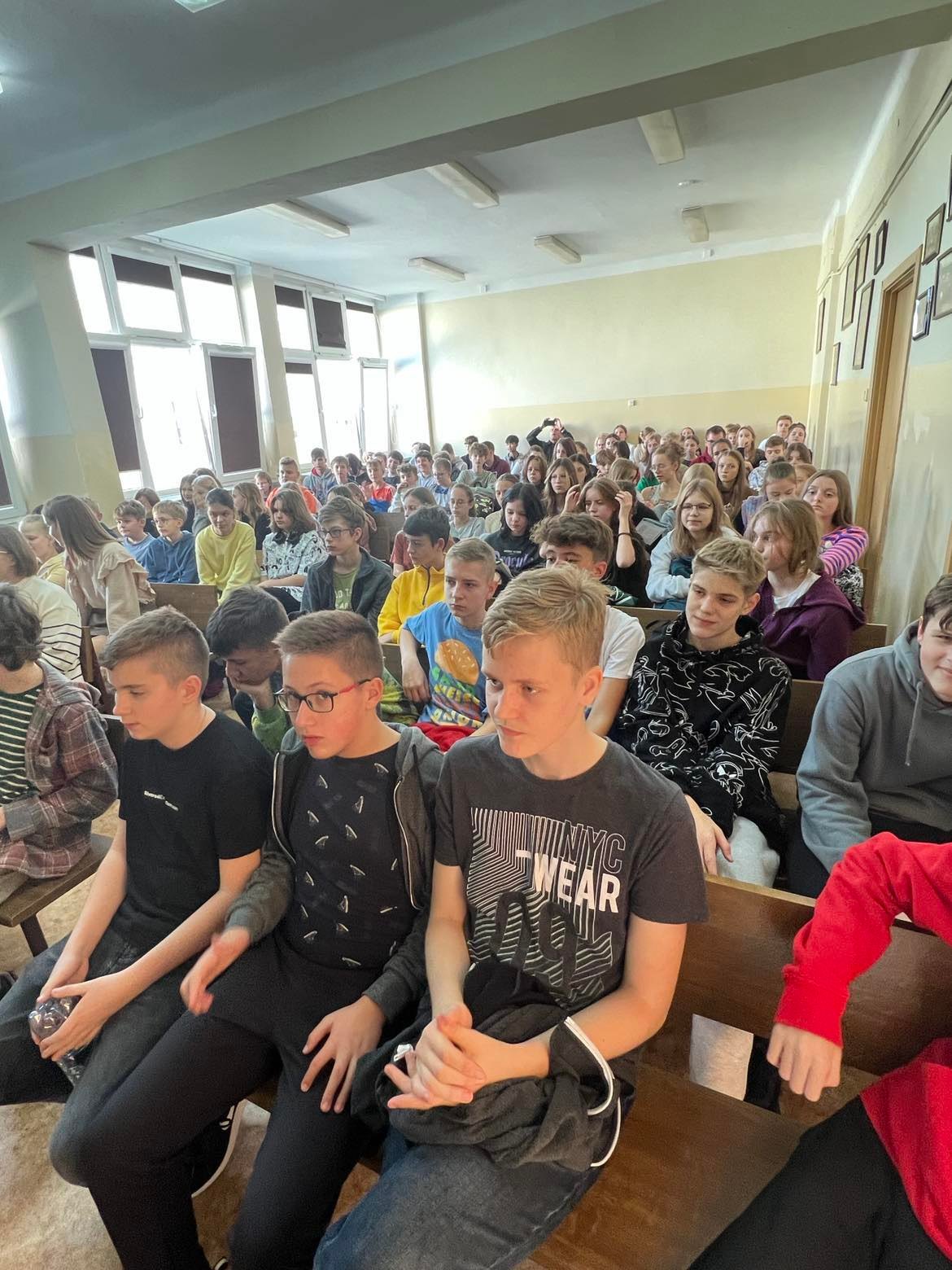 „Pokaż zawód” to zadanie w ramach którego, uczniowie klasowo prezentowali wybrane zawody
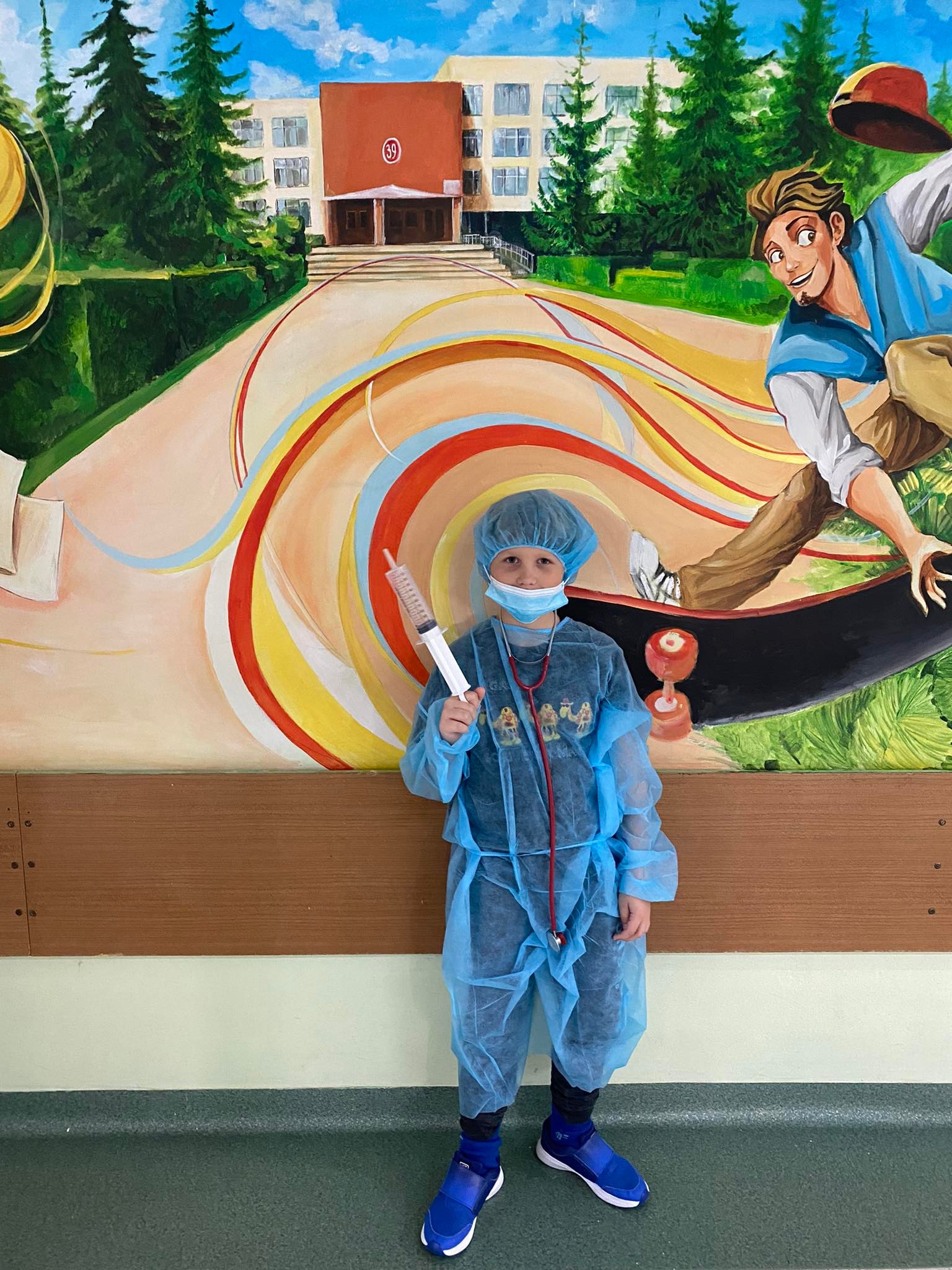 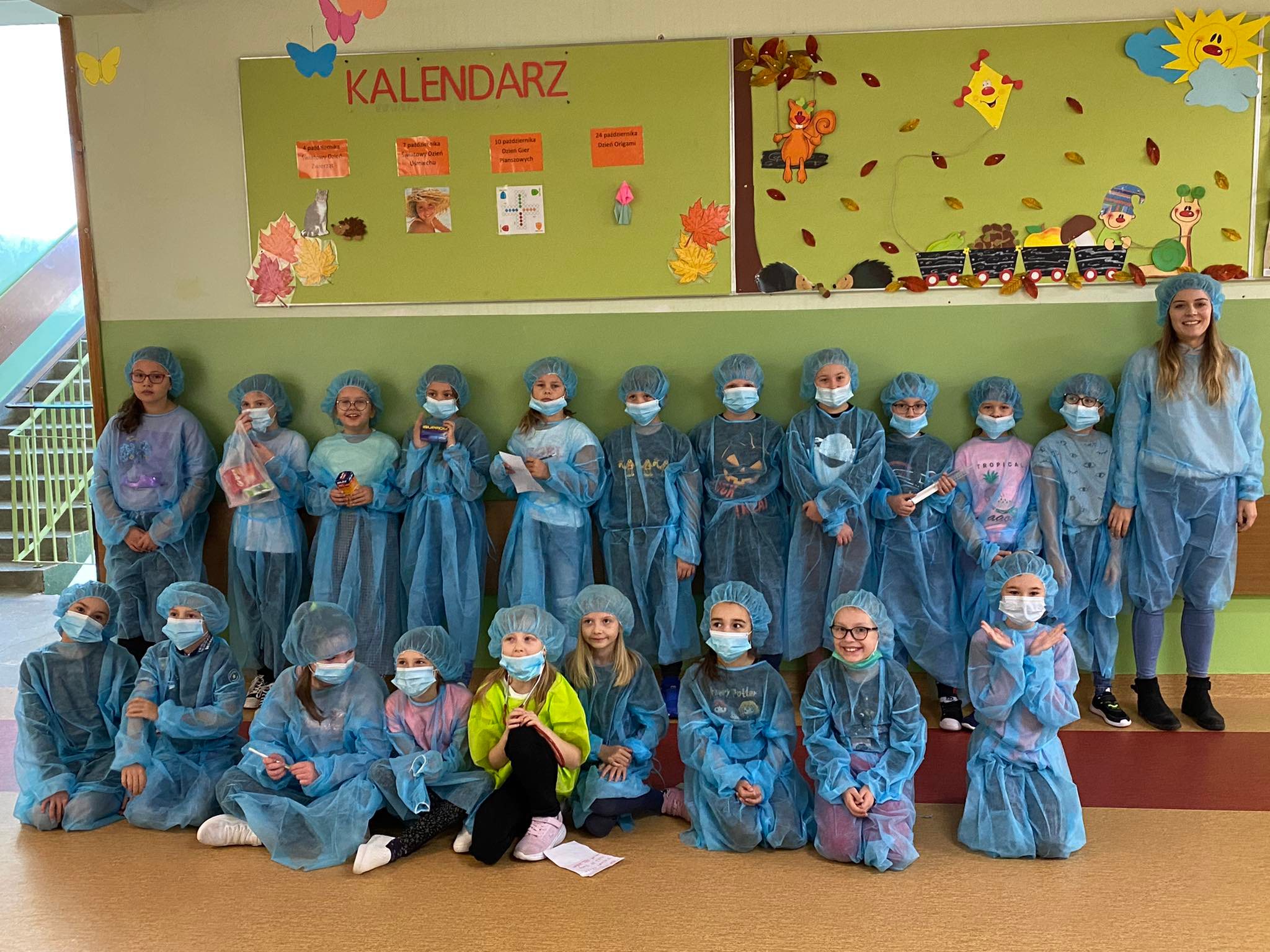 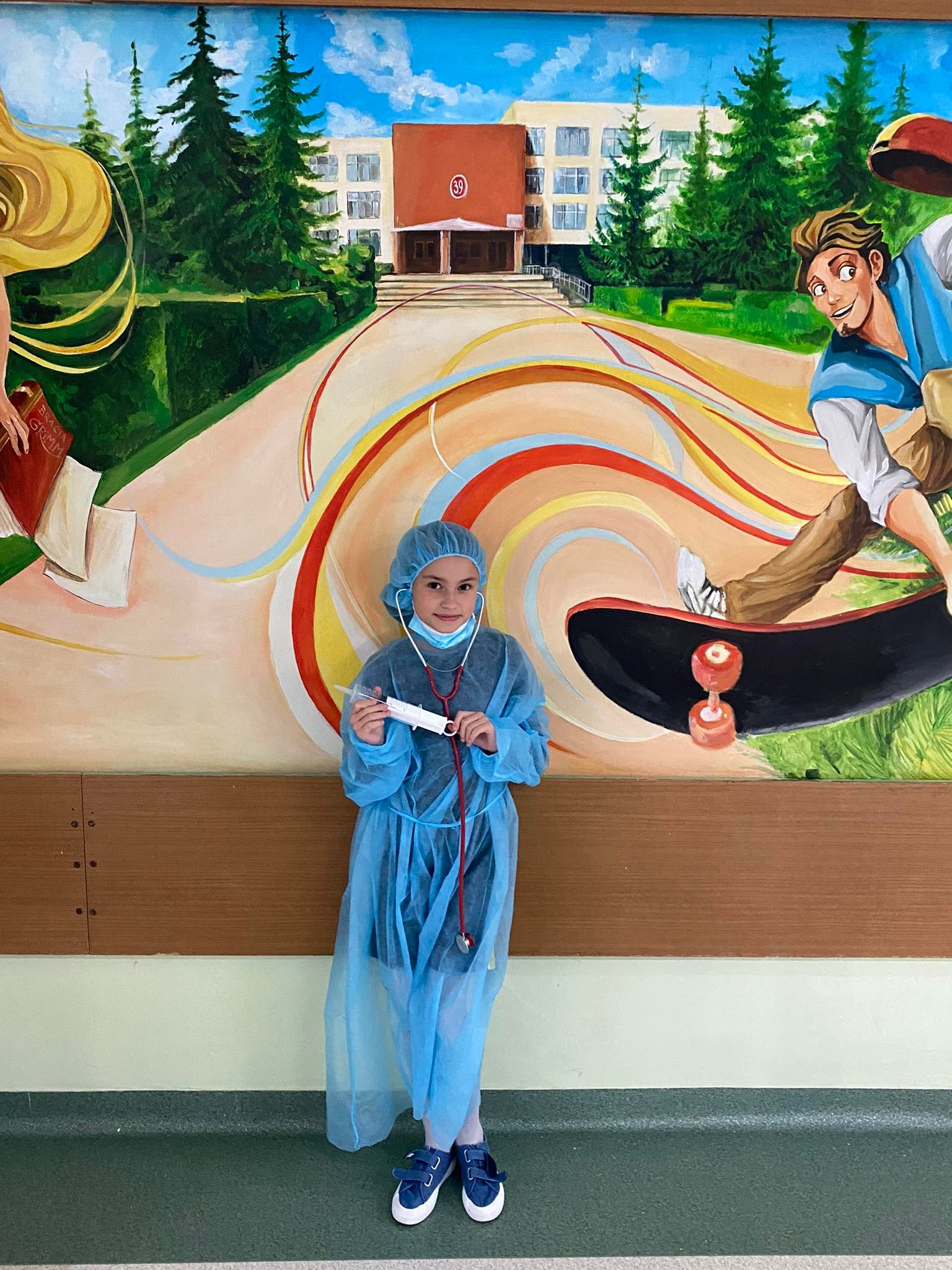 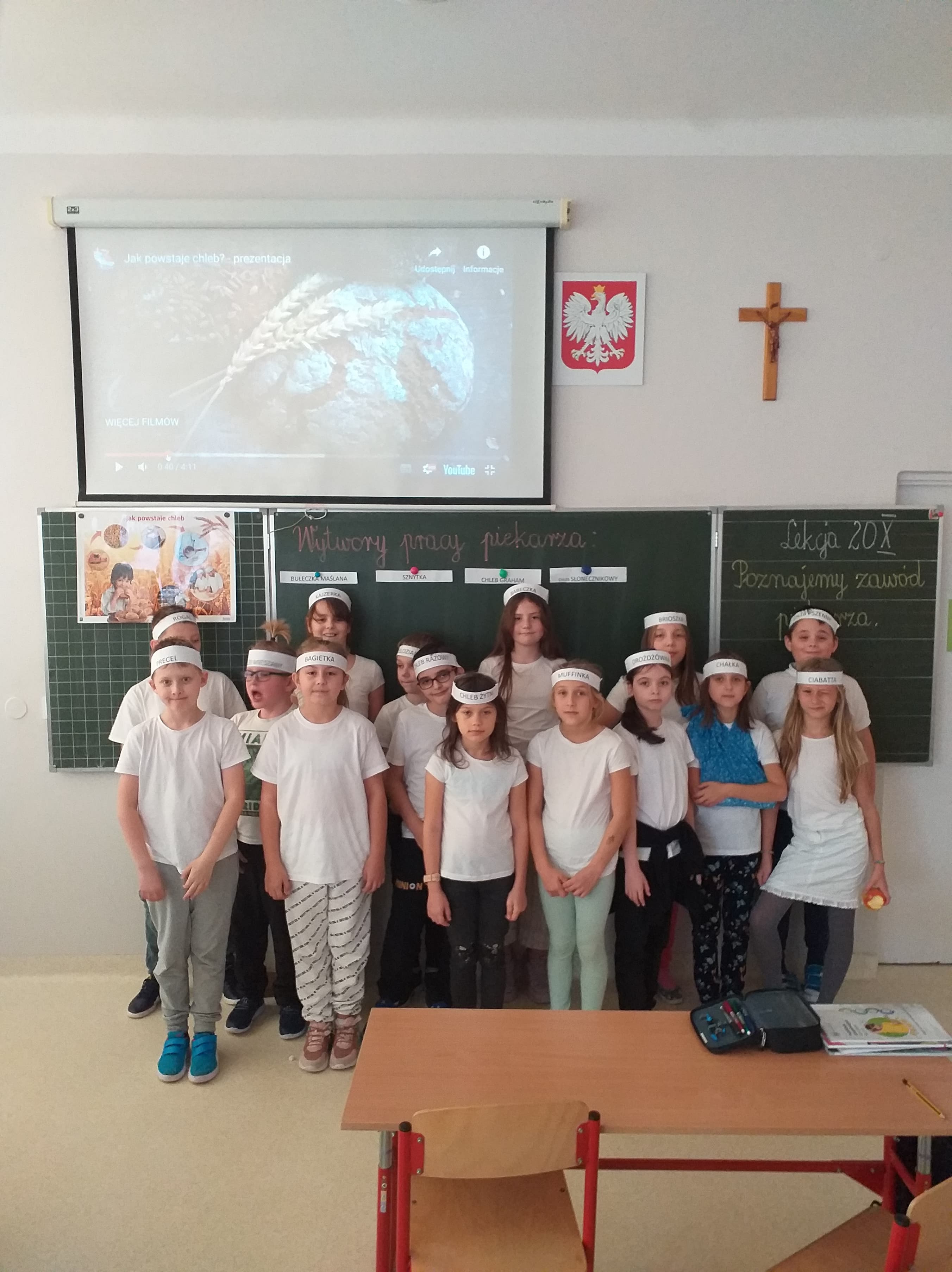 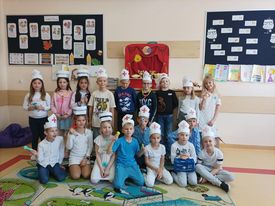 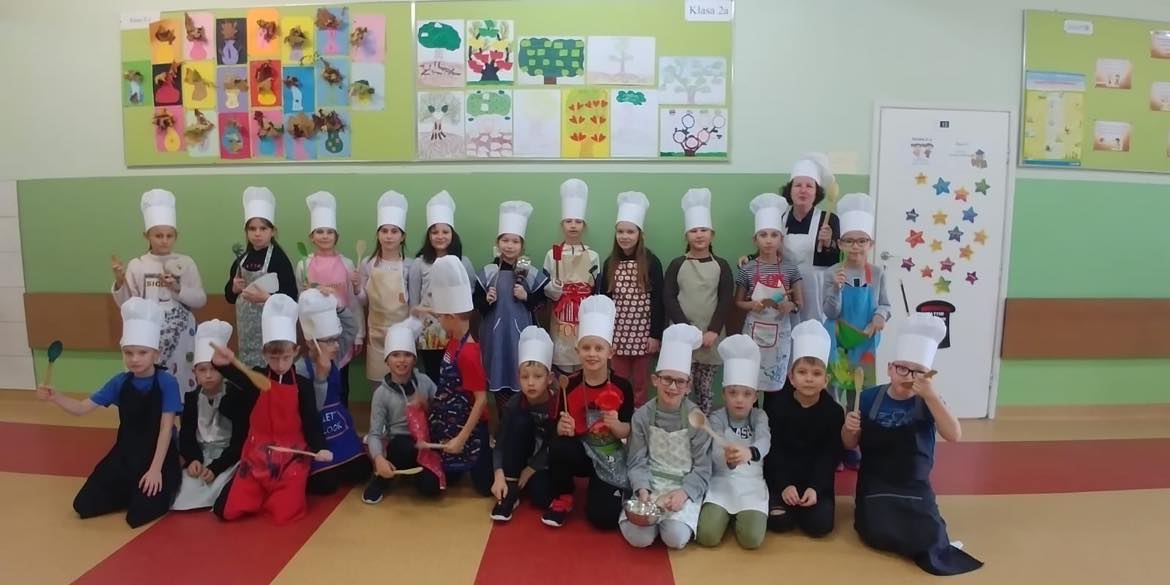 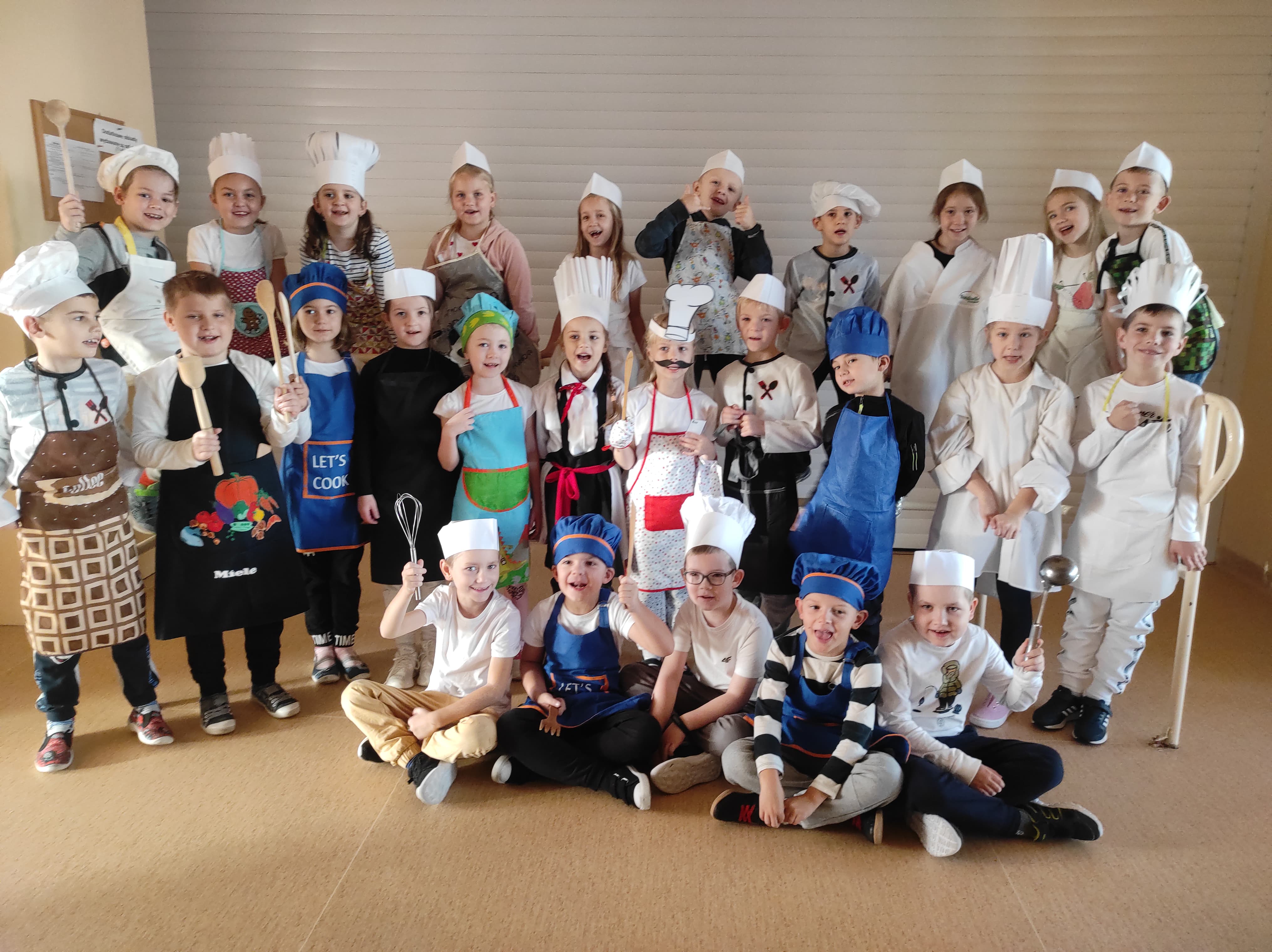 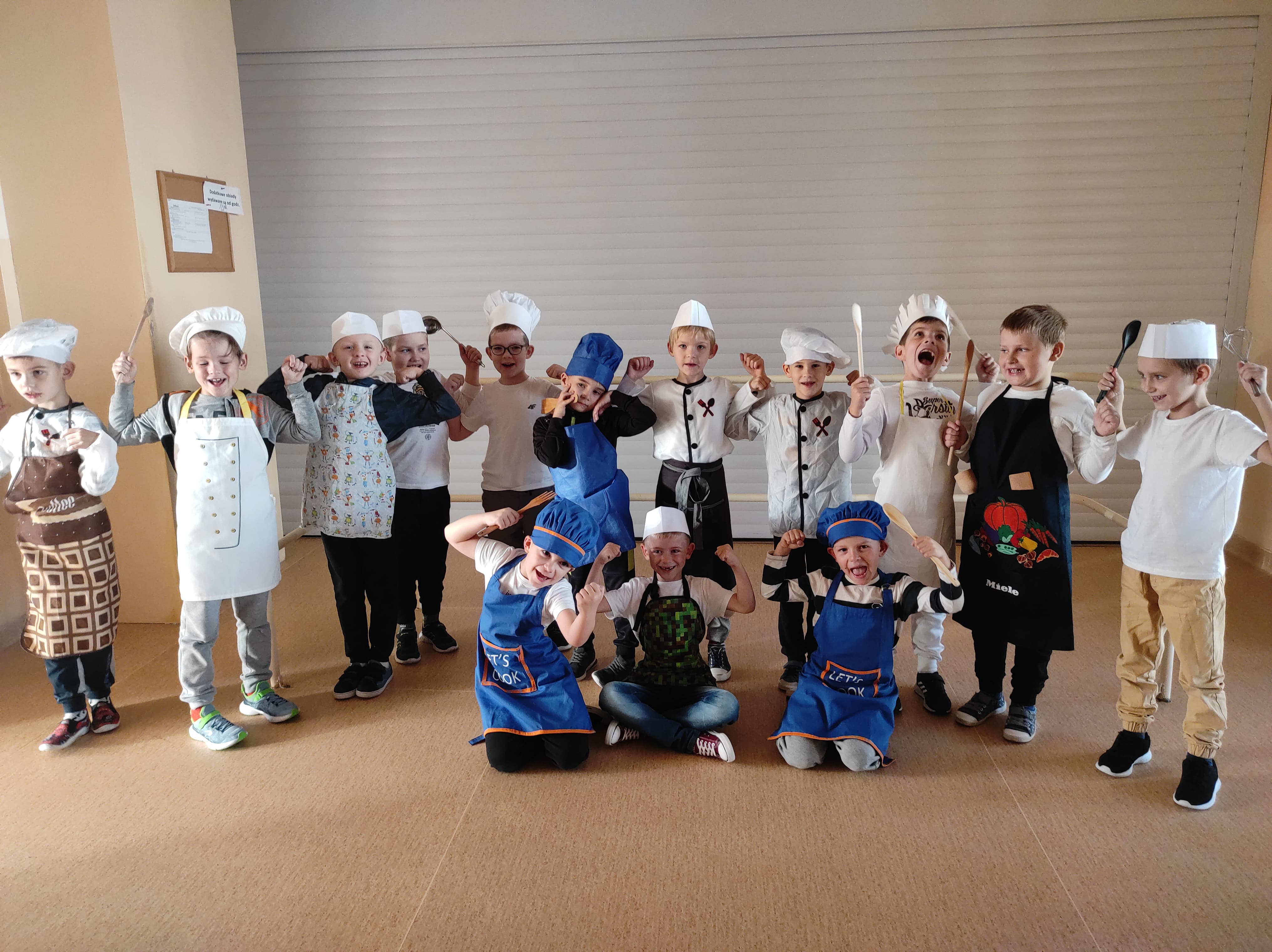 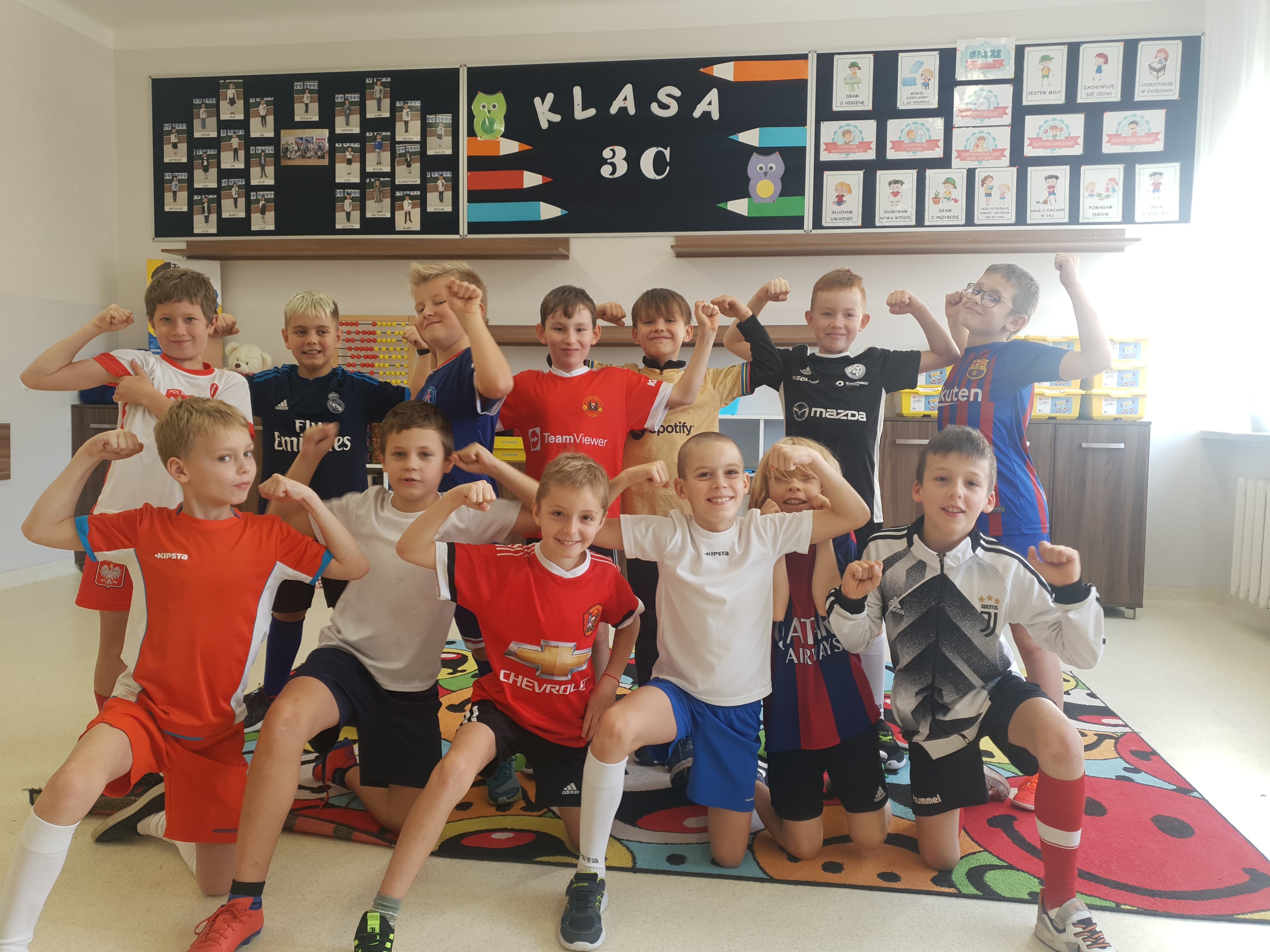 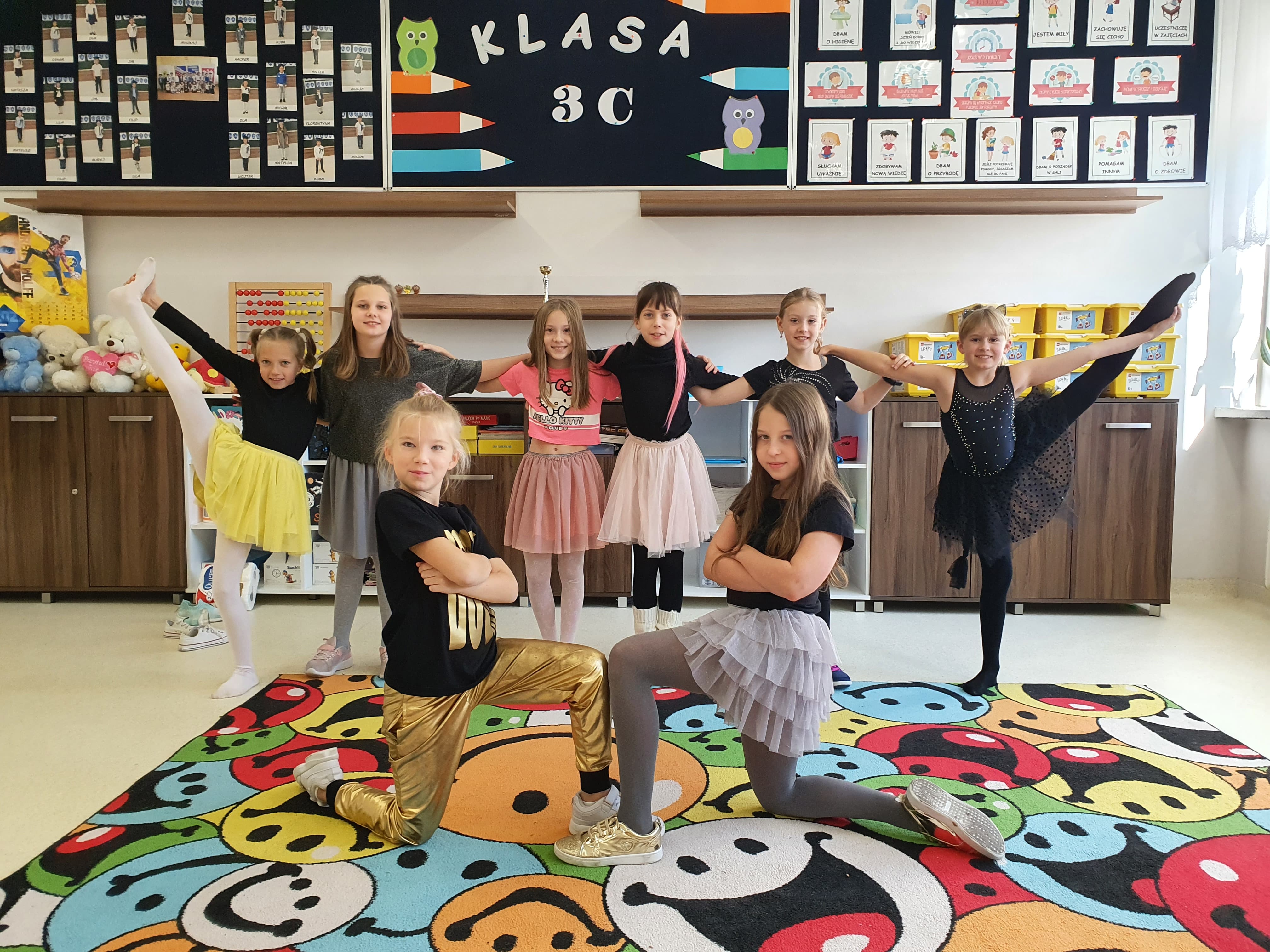 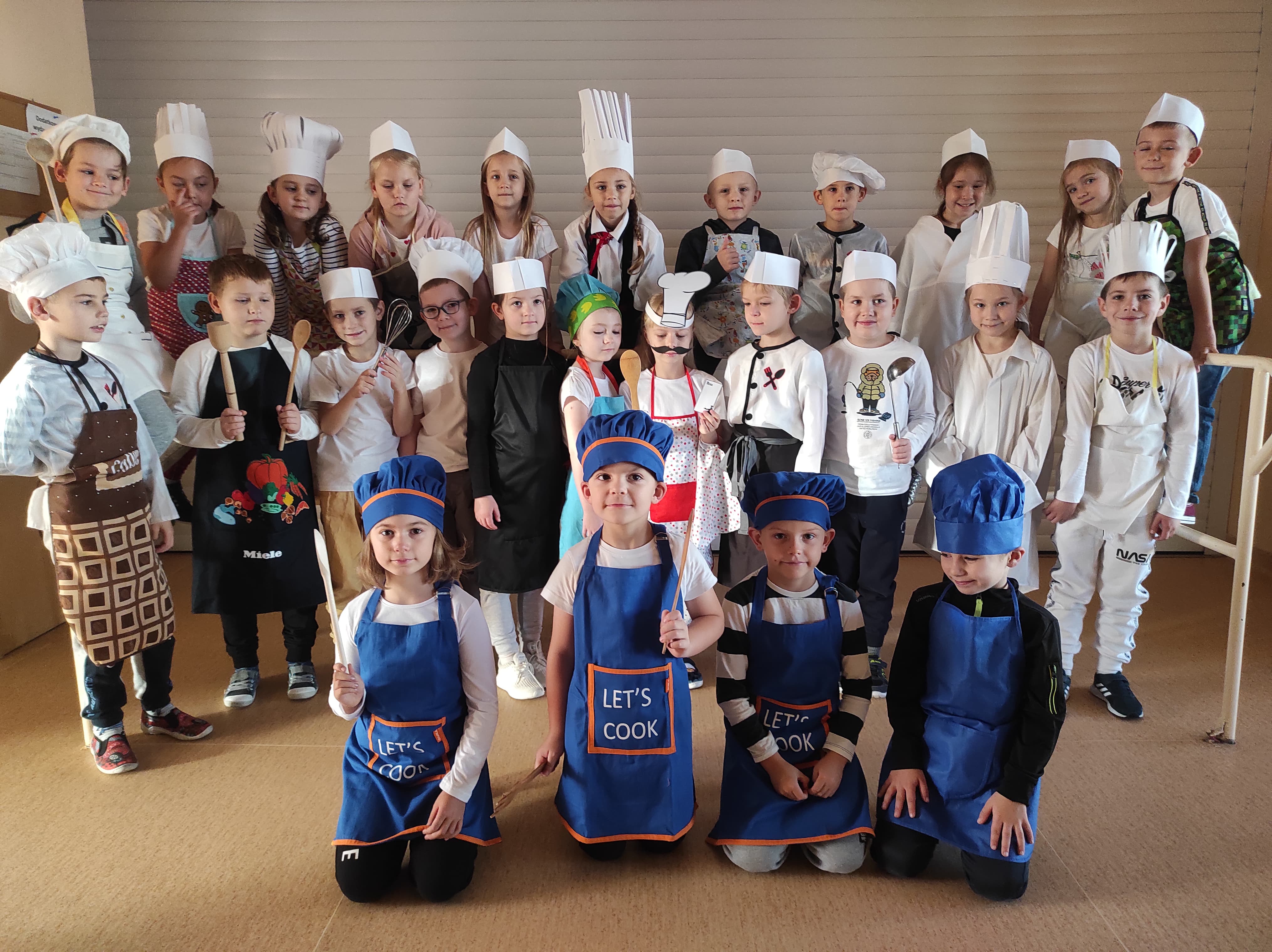 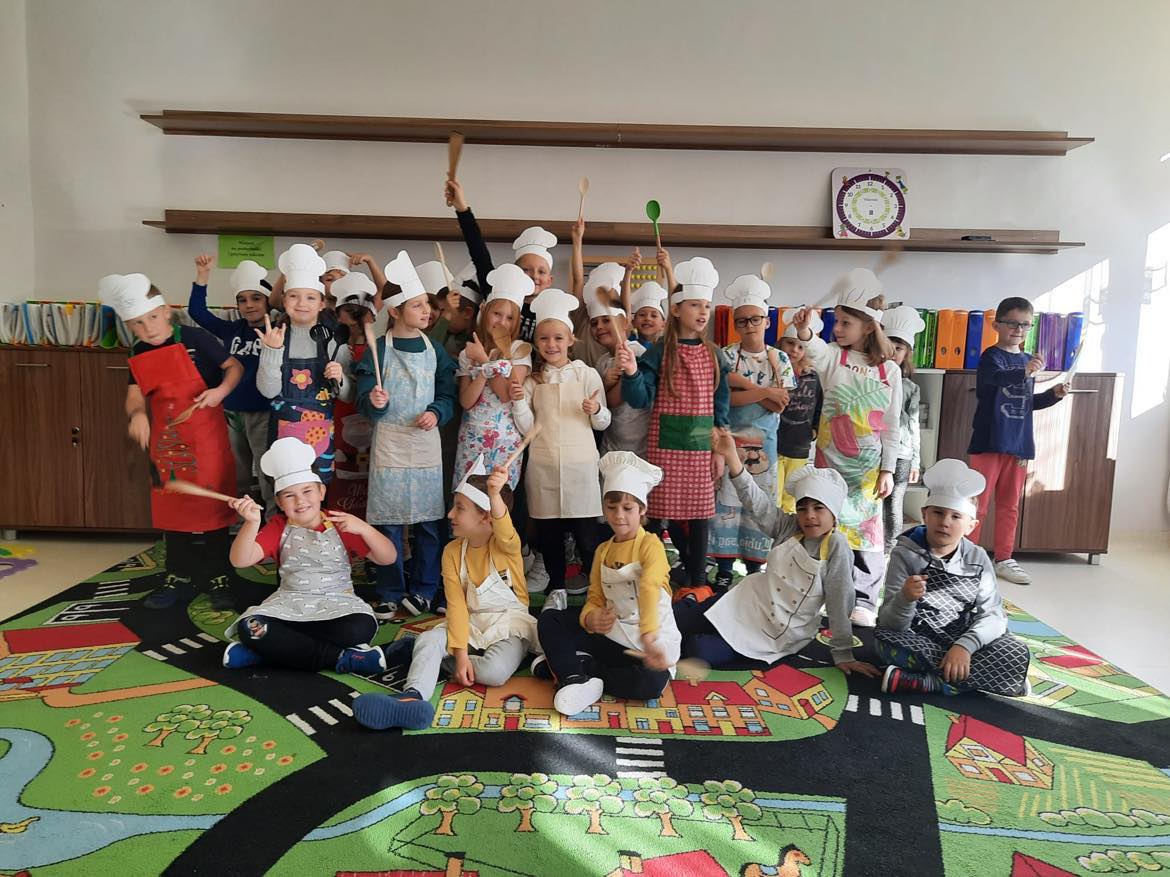 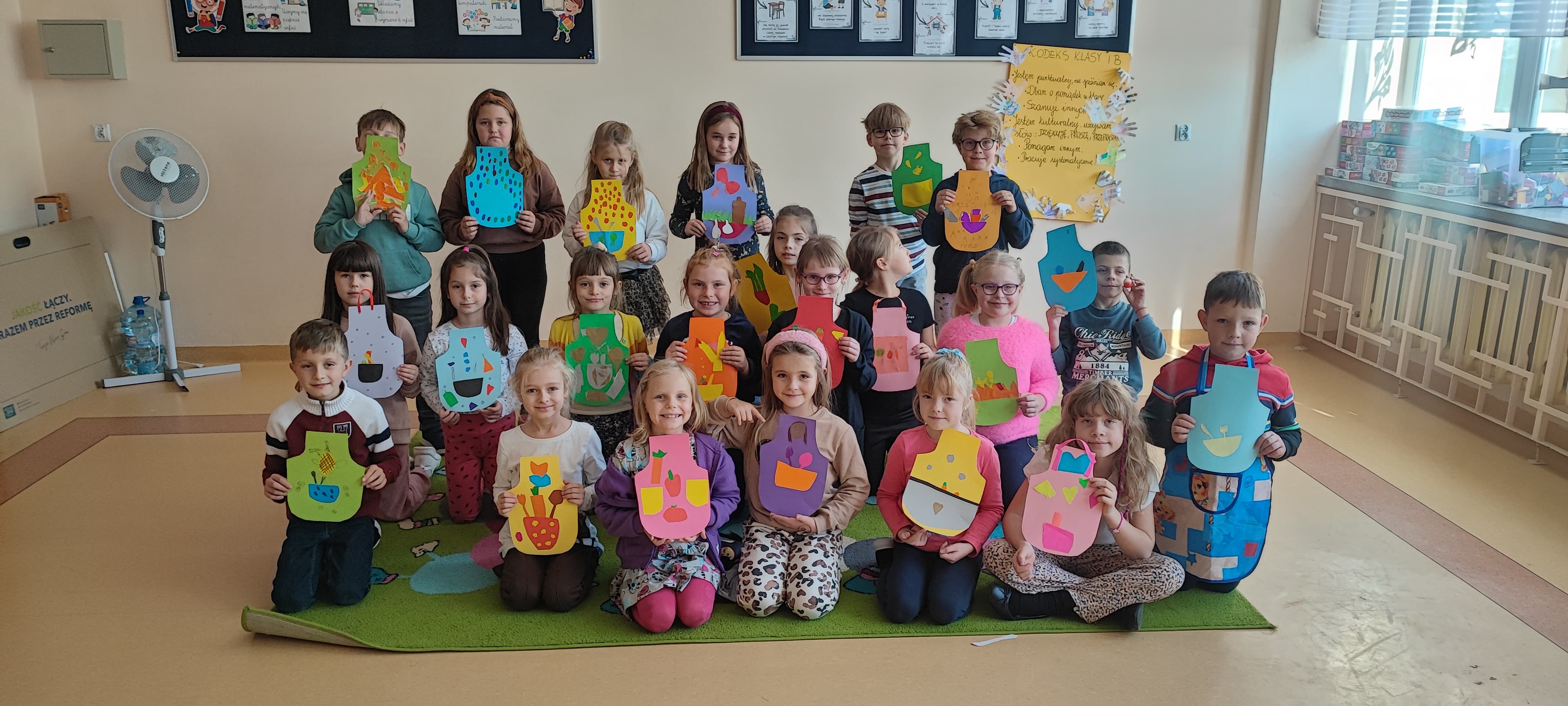 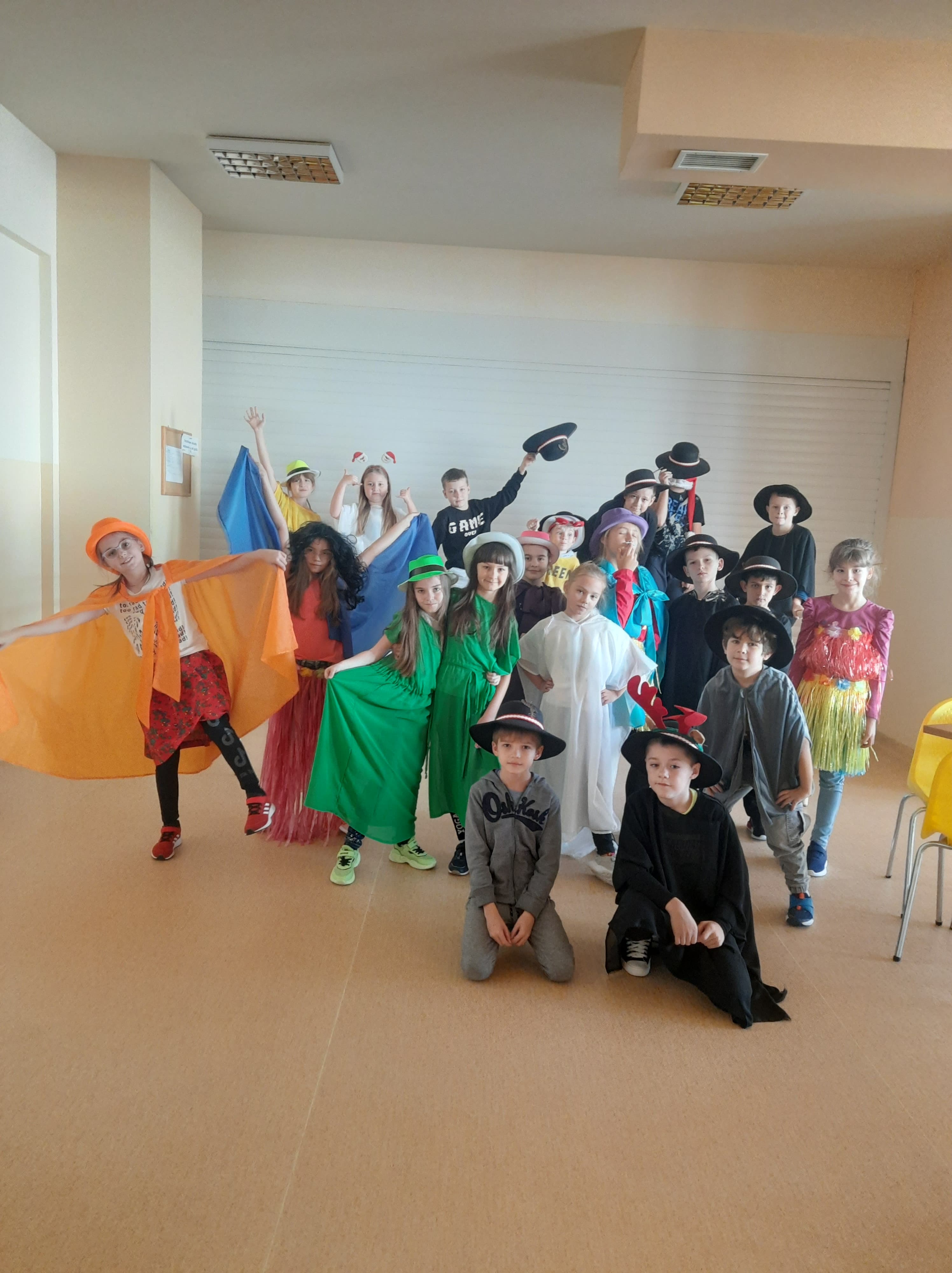 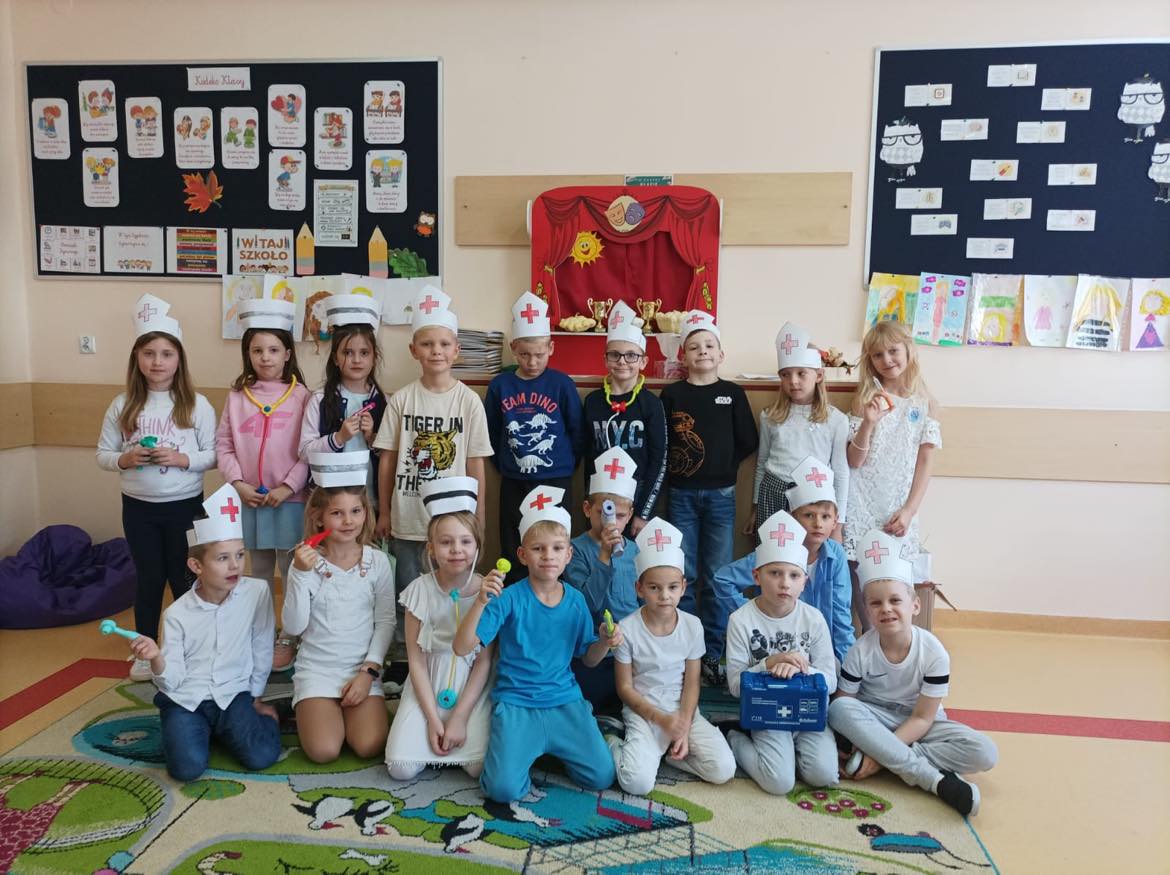 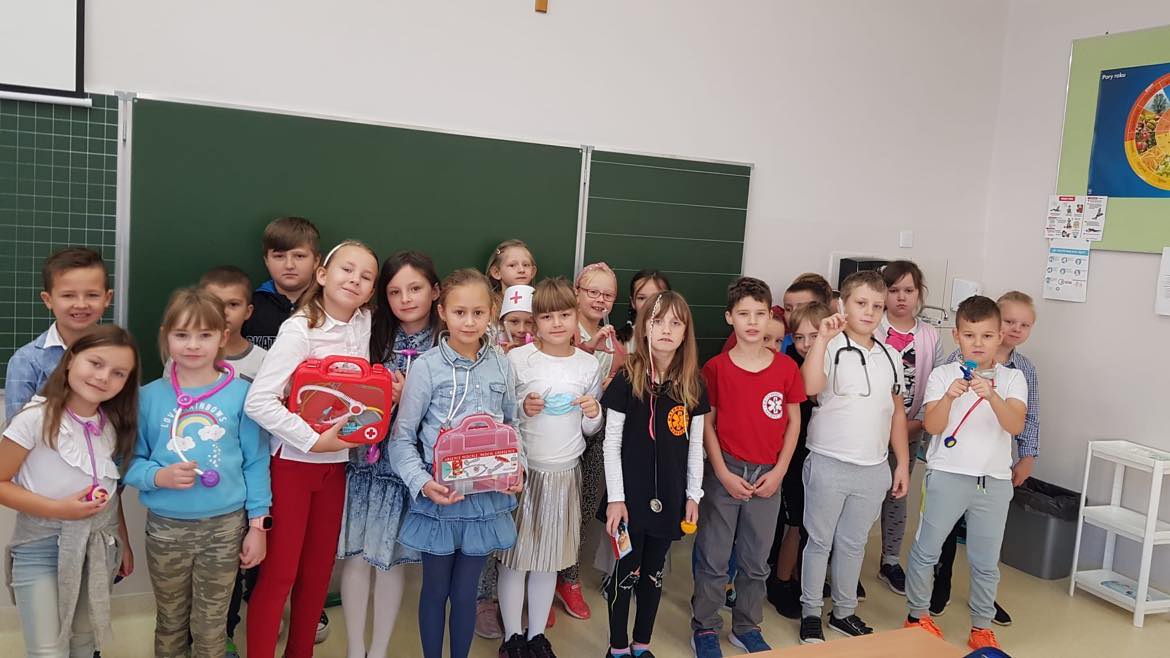 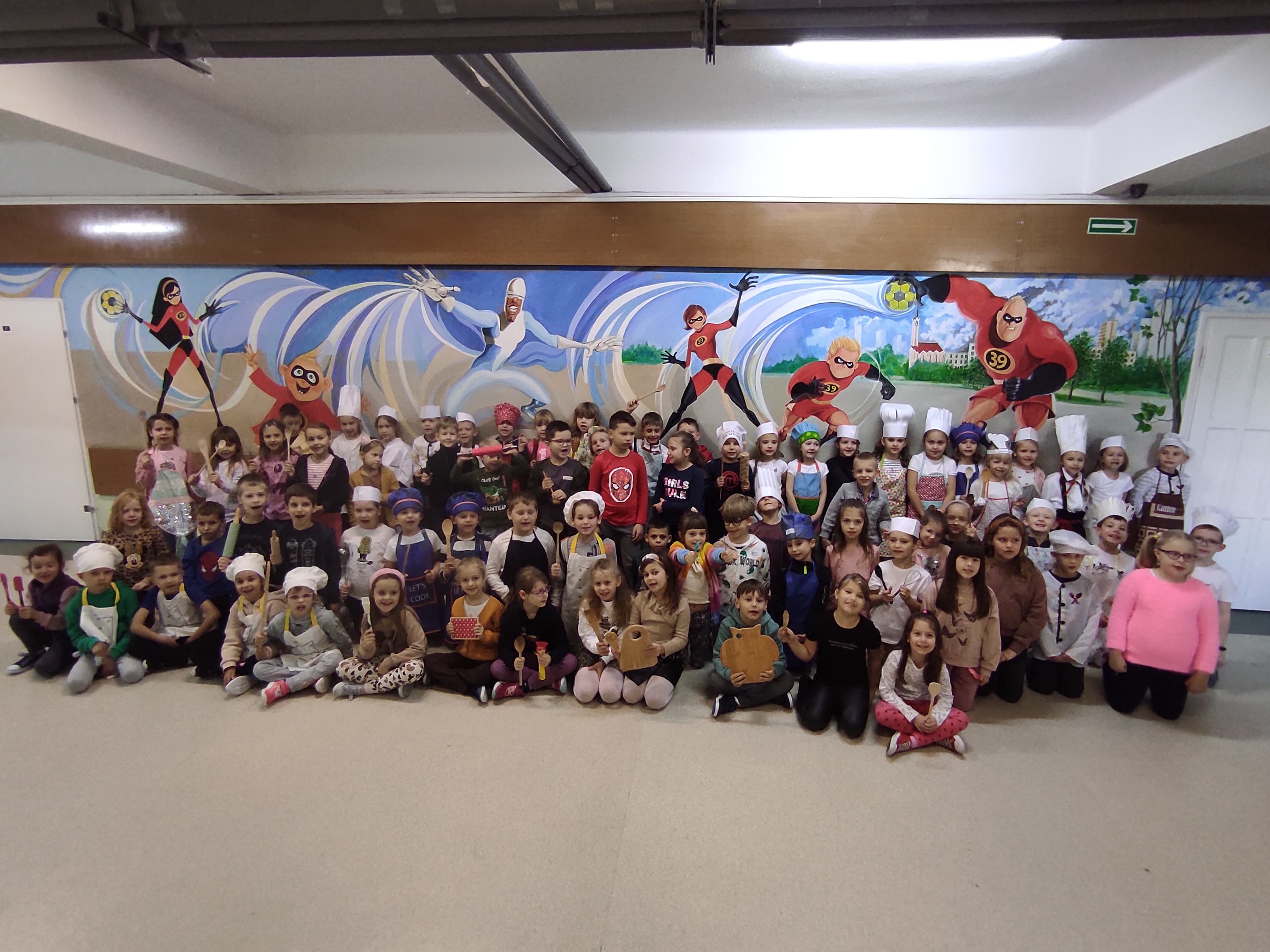 Spotkanie z zawodem rodzica- 
zawody prezentowali również rodzice: 
policjant, 
fizyk, 
fizjoterapeutka i trener wspinaczki sportowej, 
nauczyciel akademicki i dziekan na Politechnice
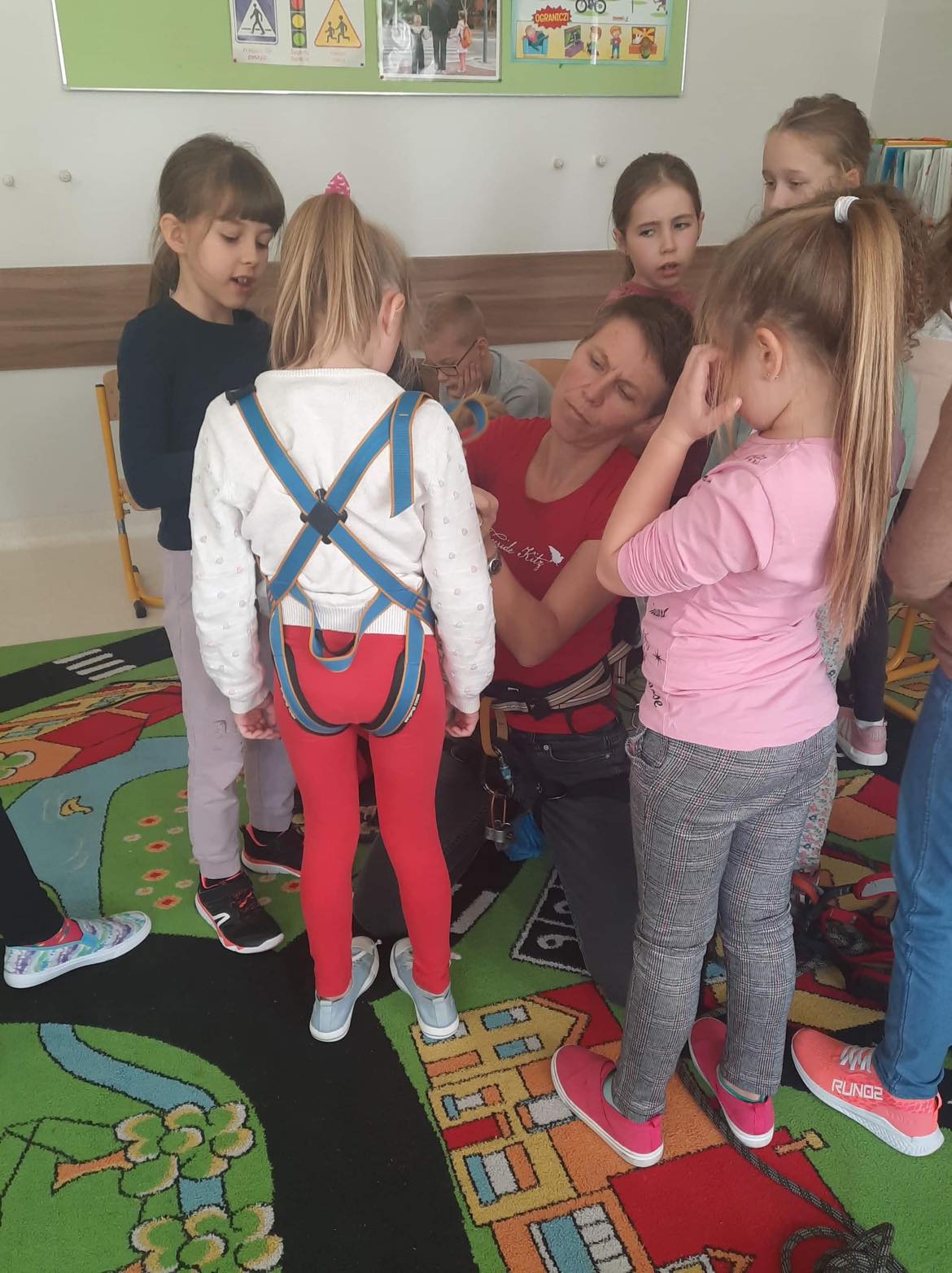 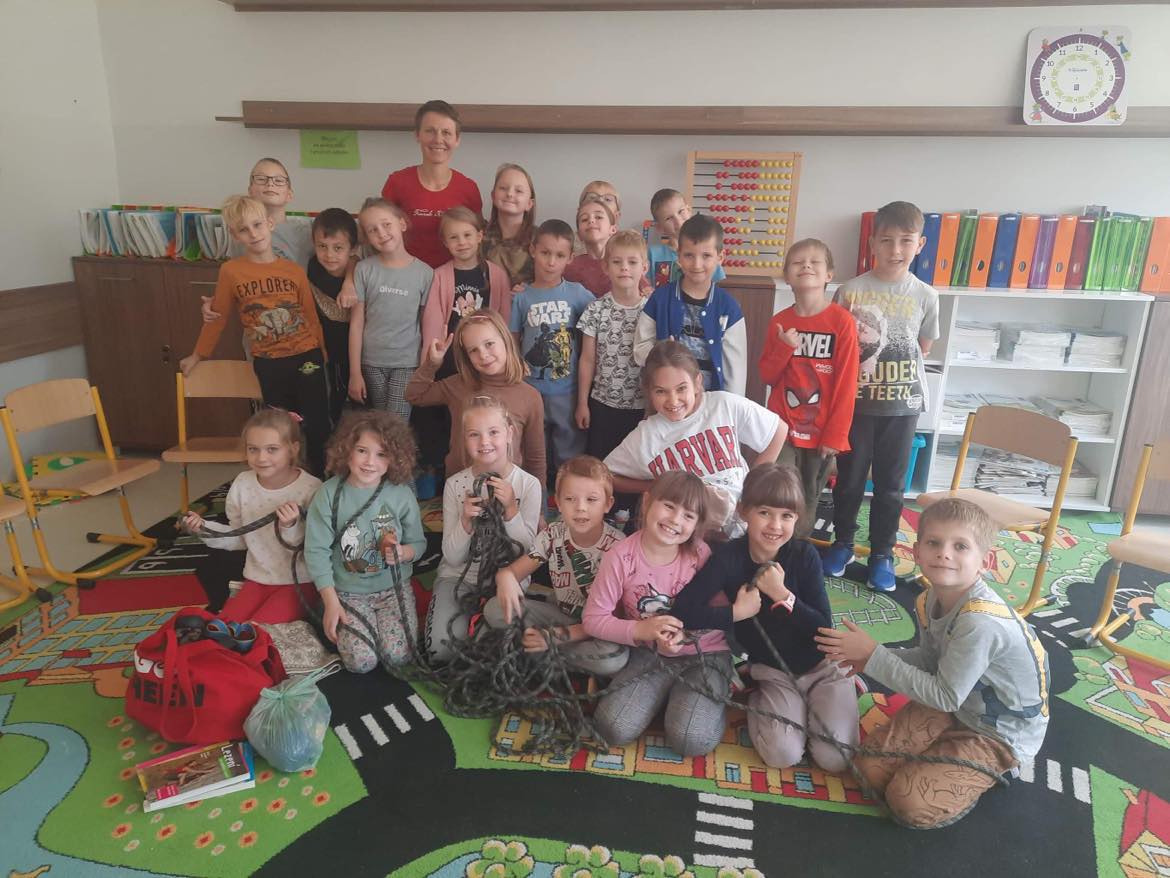 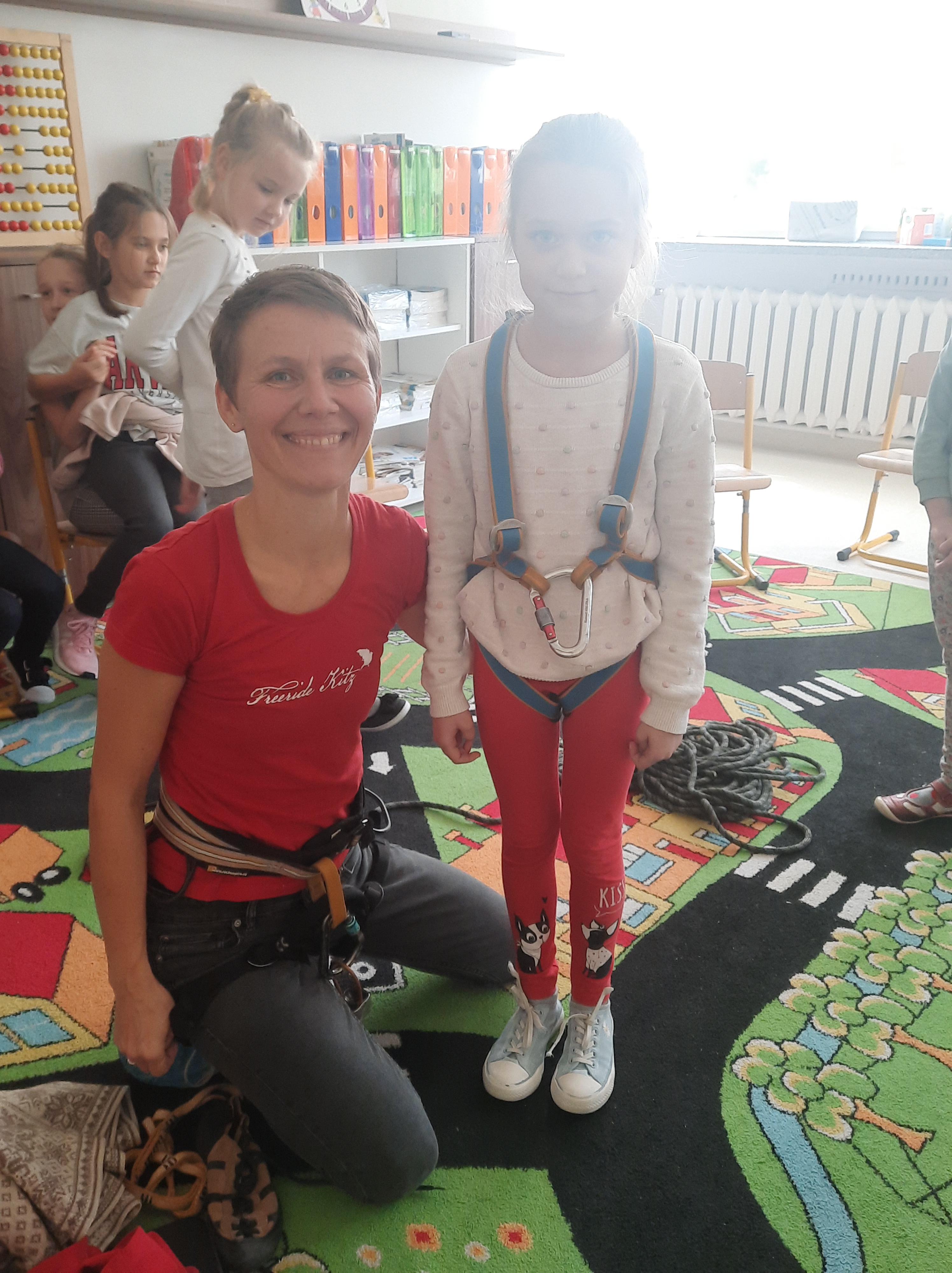 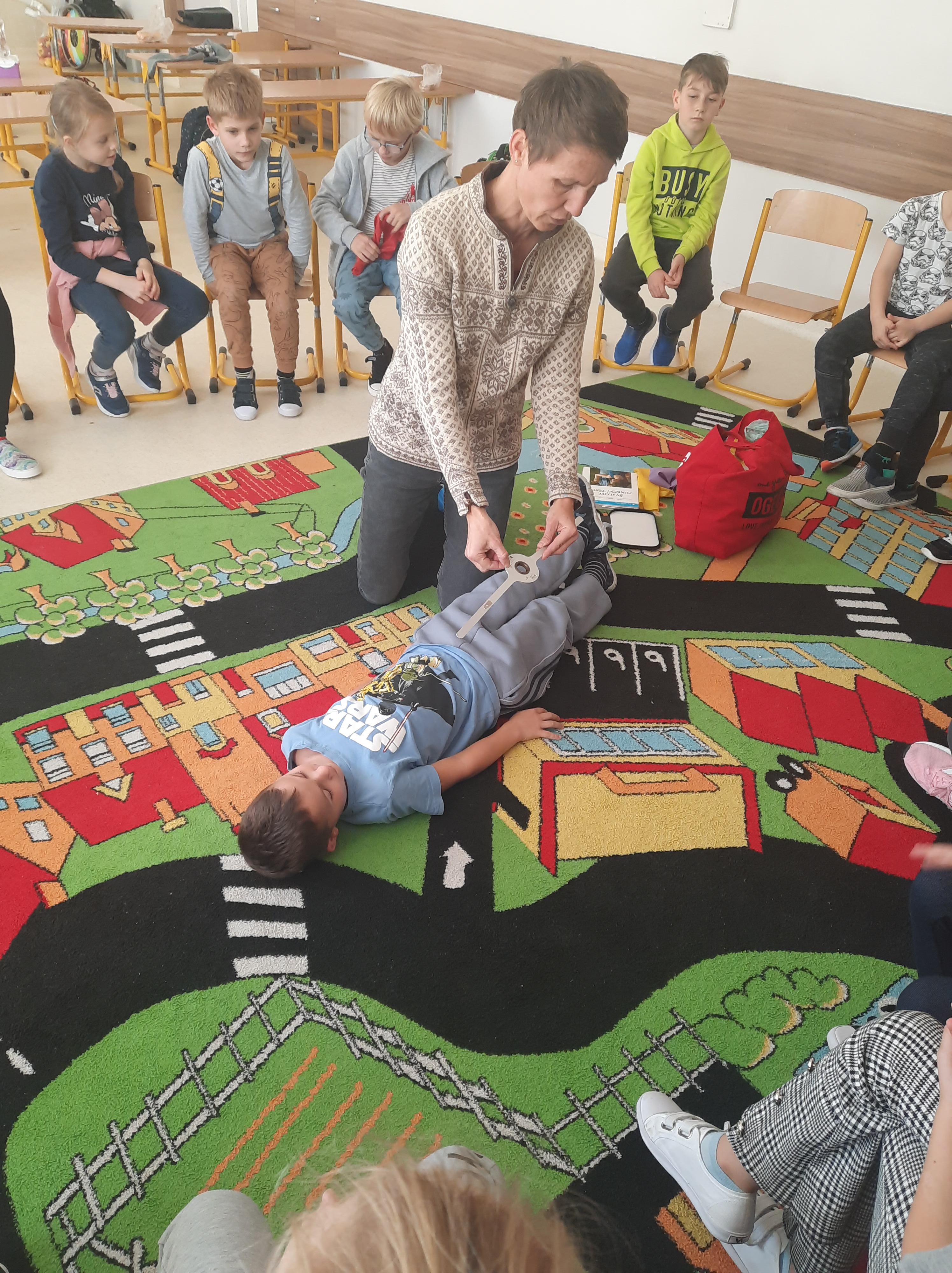 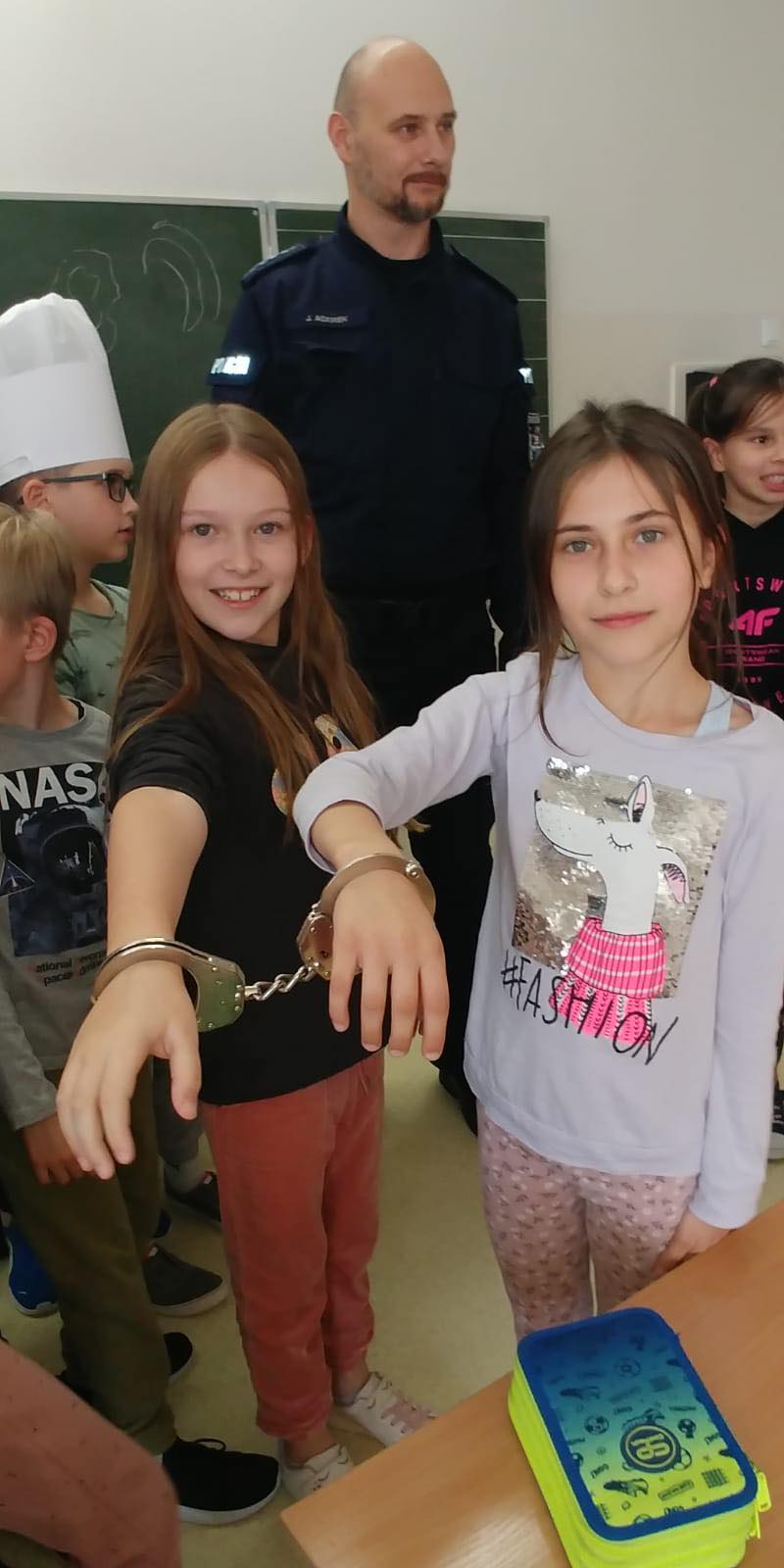 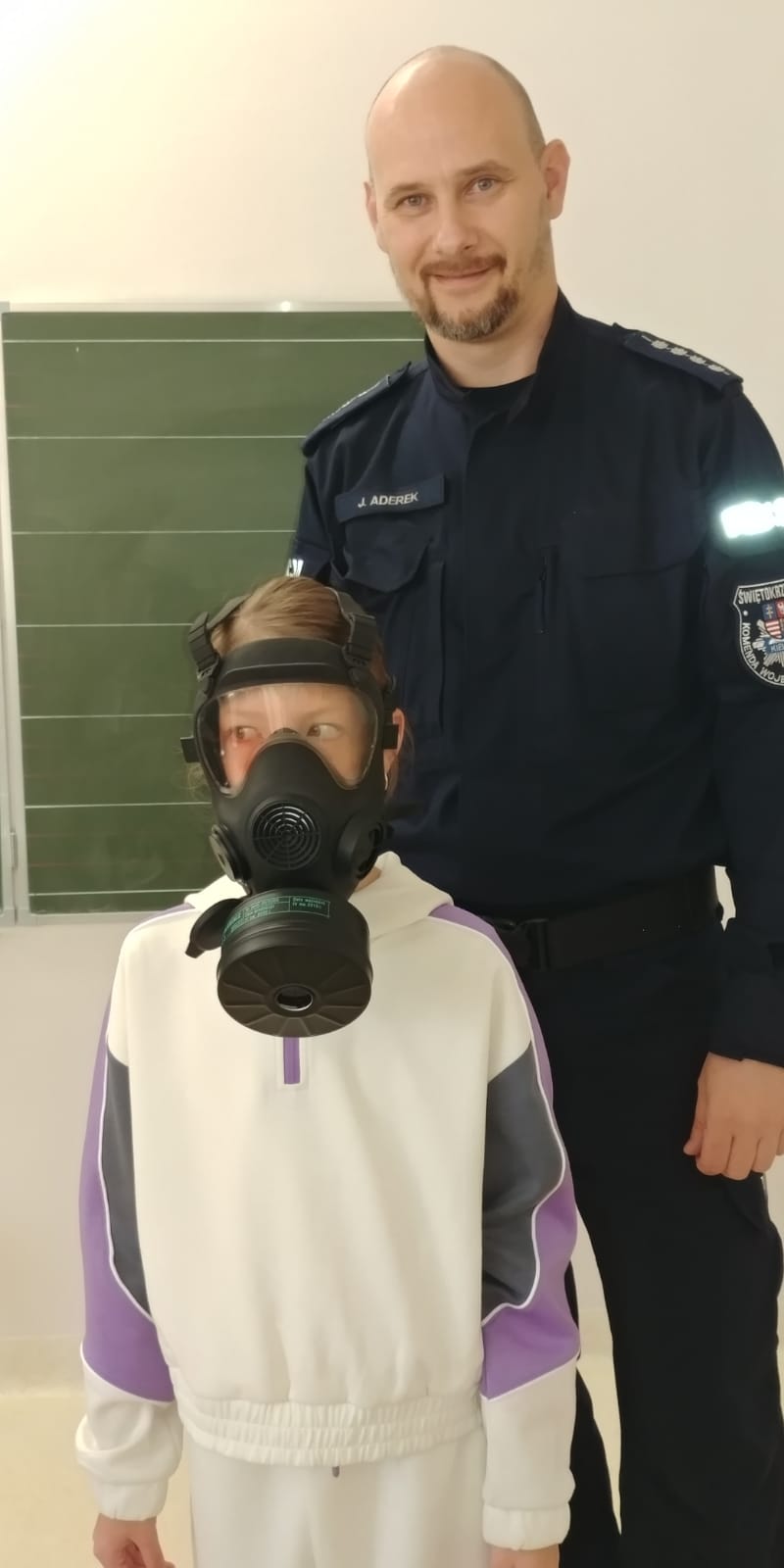 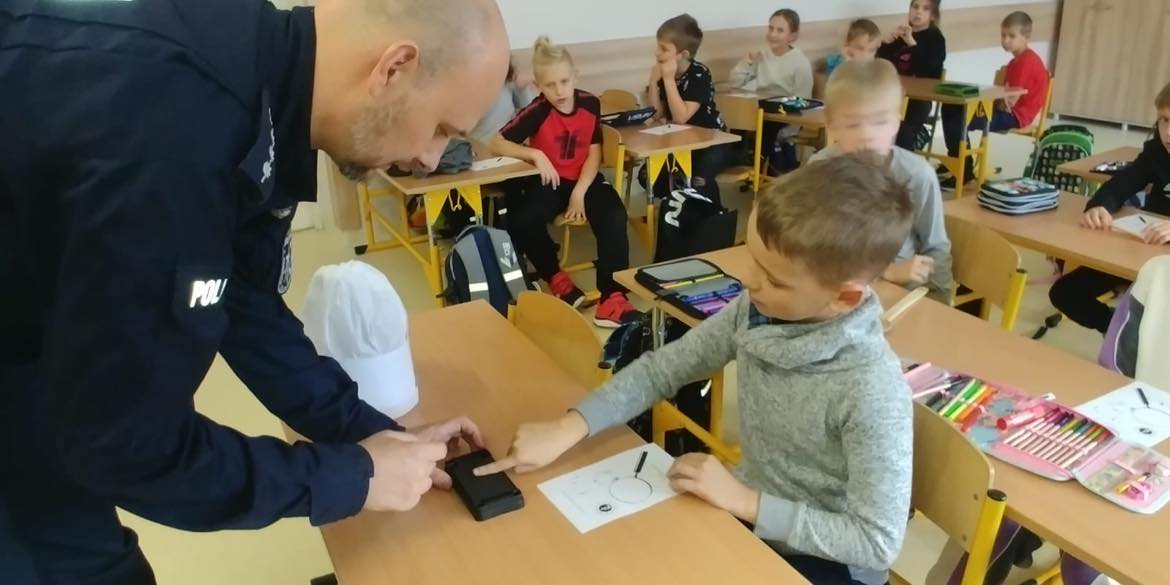 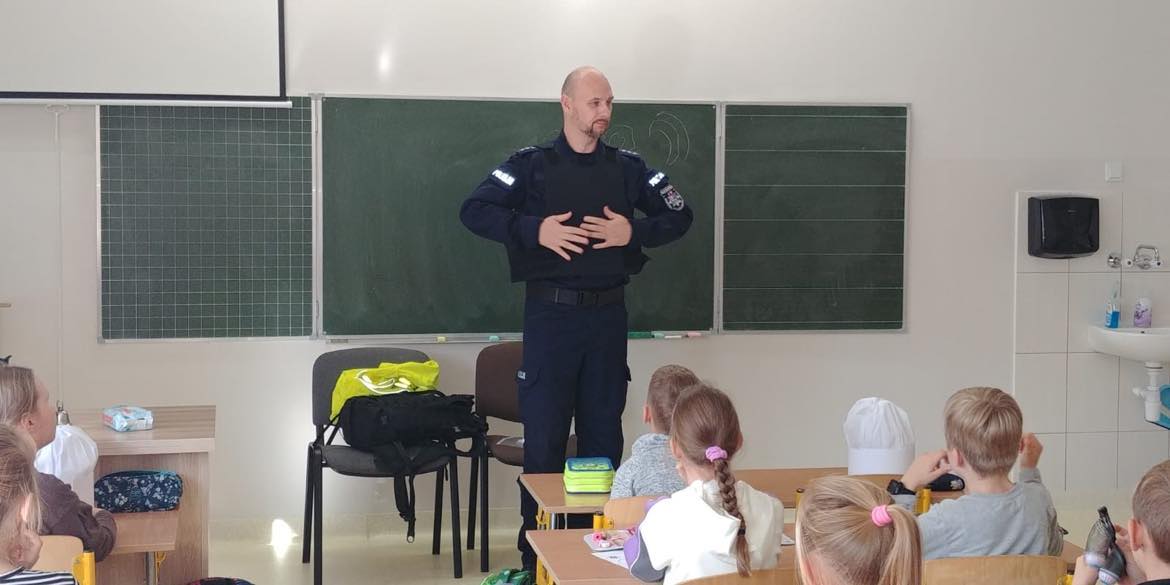 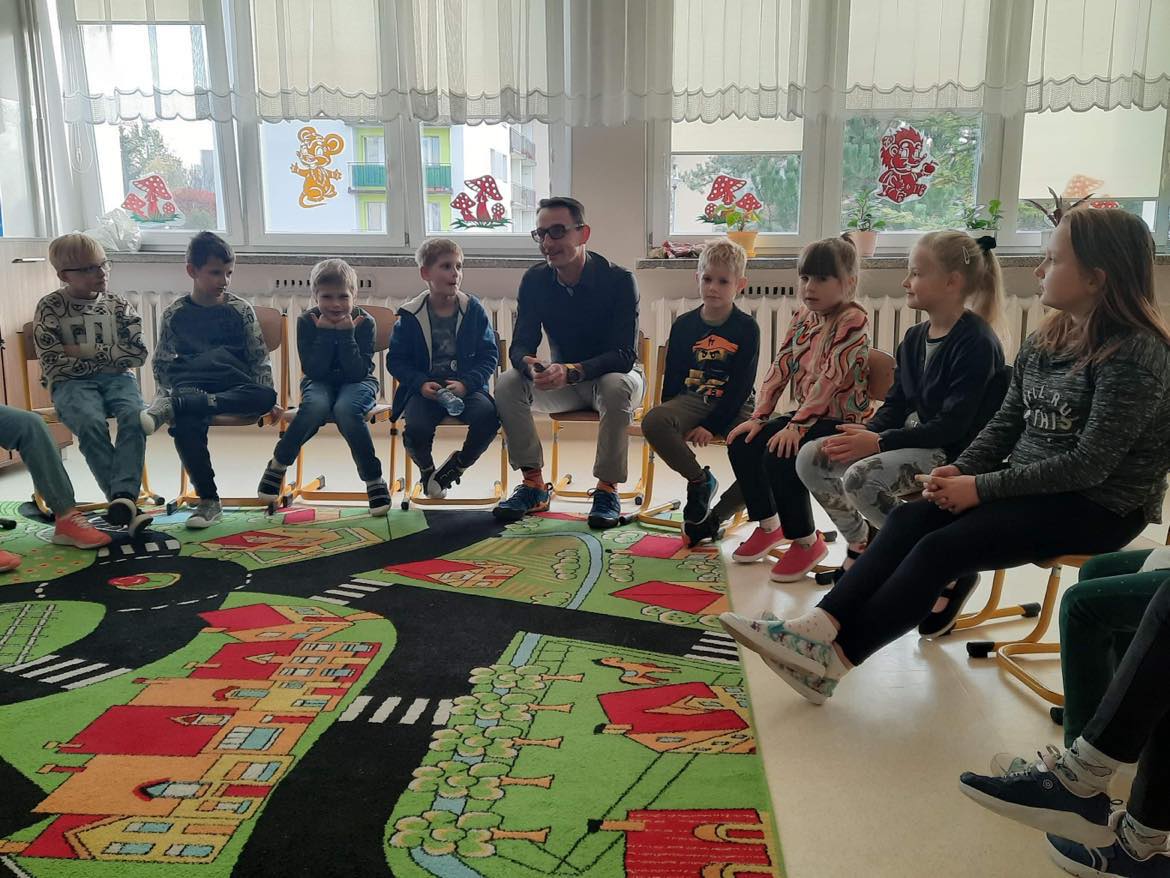 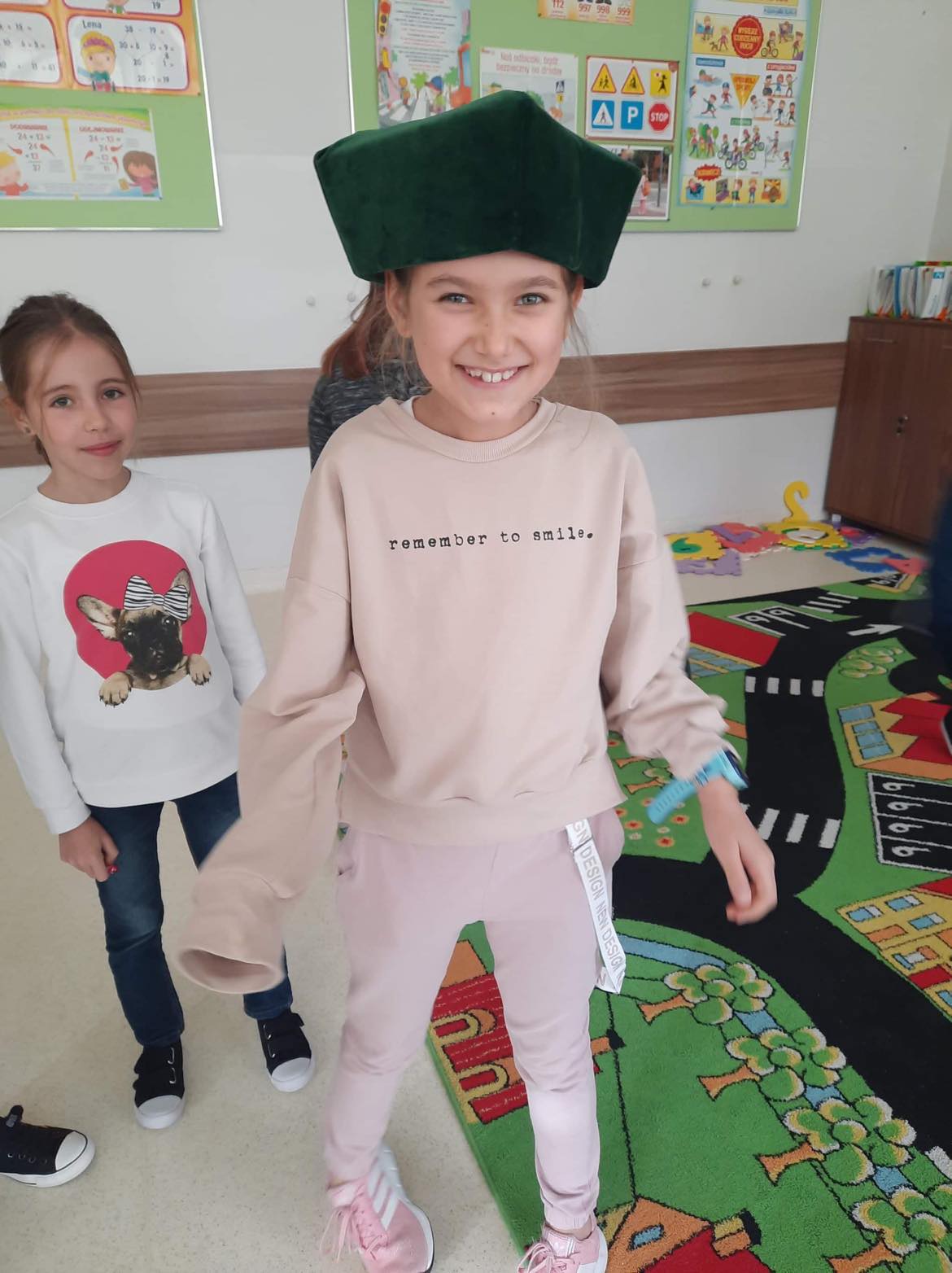 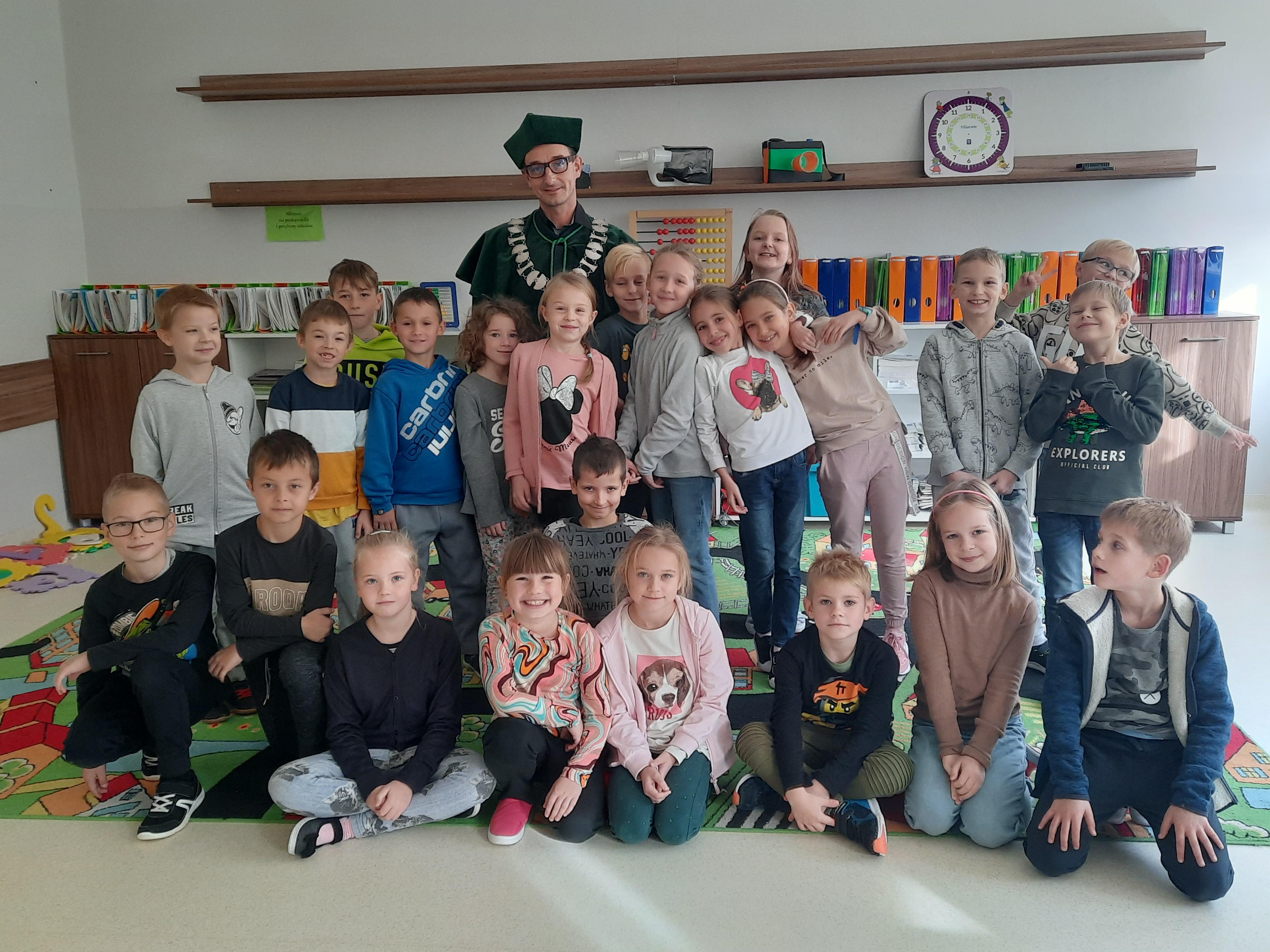 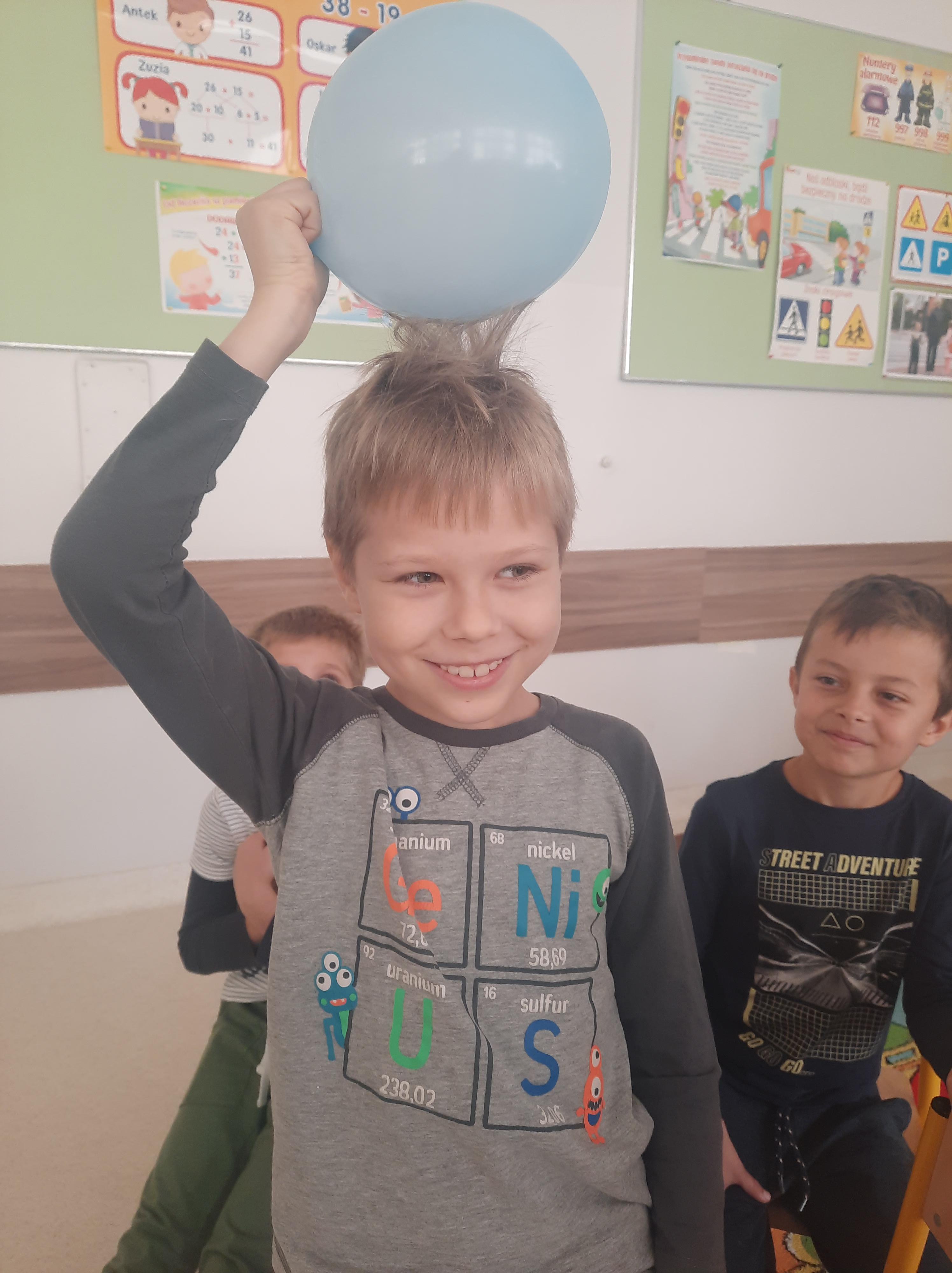 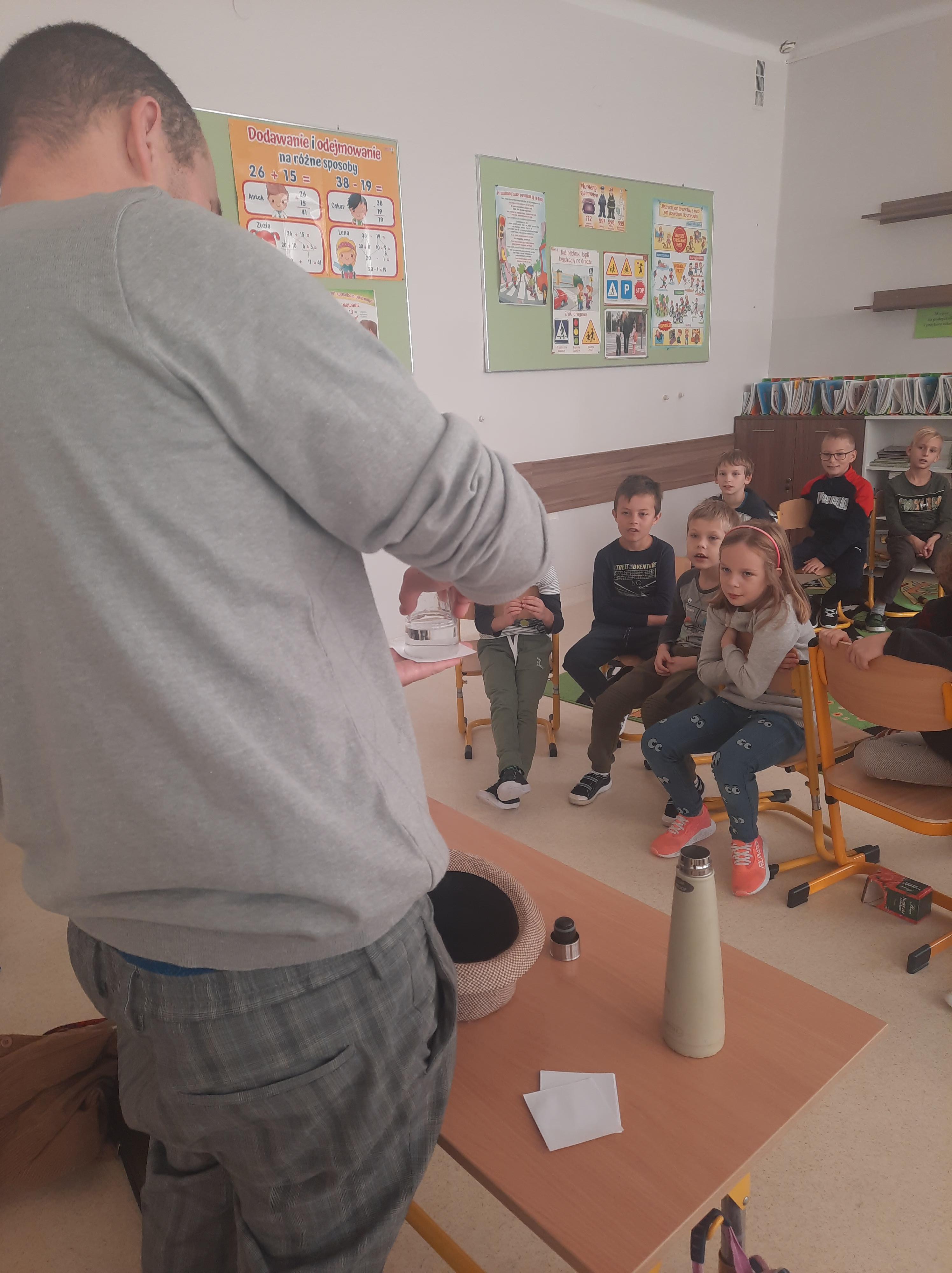 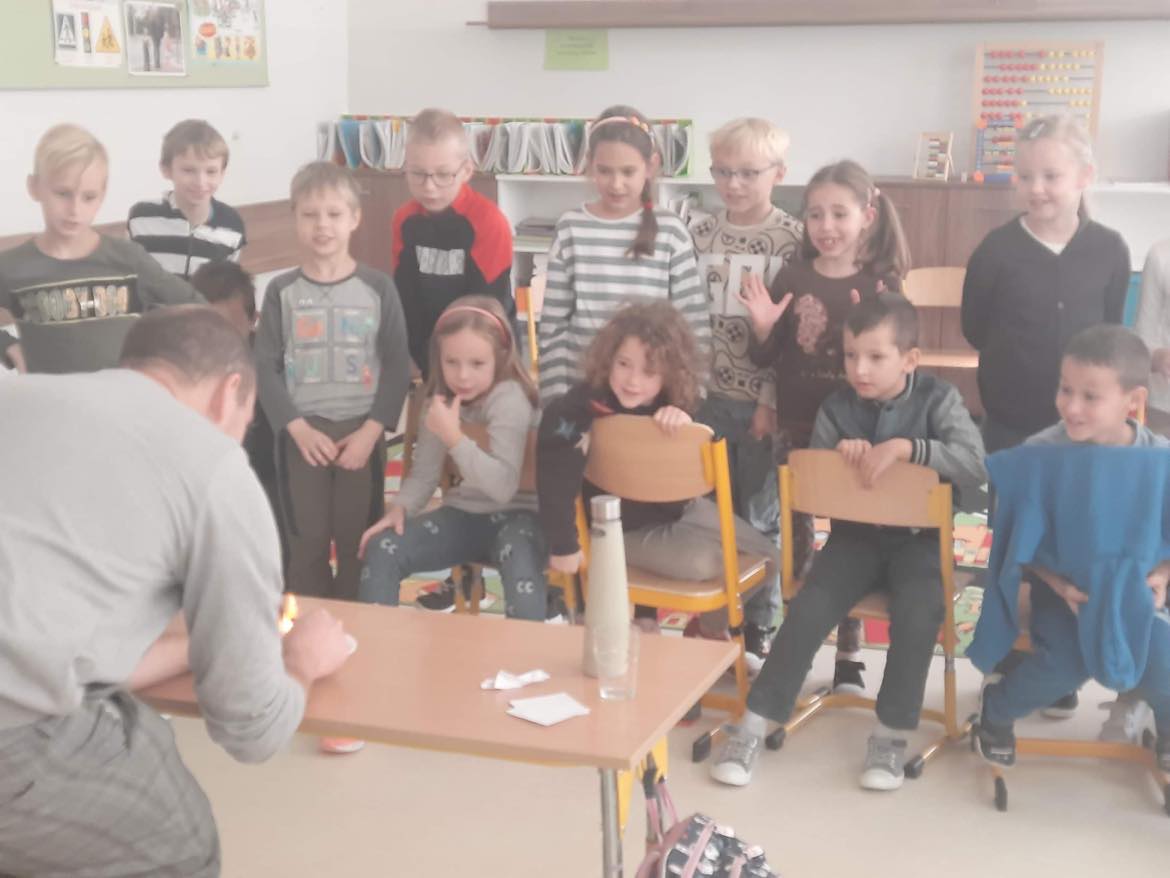 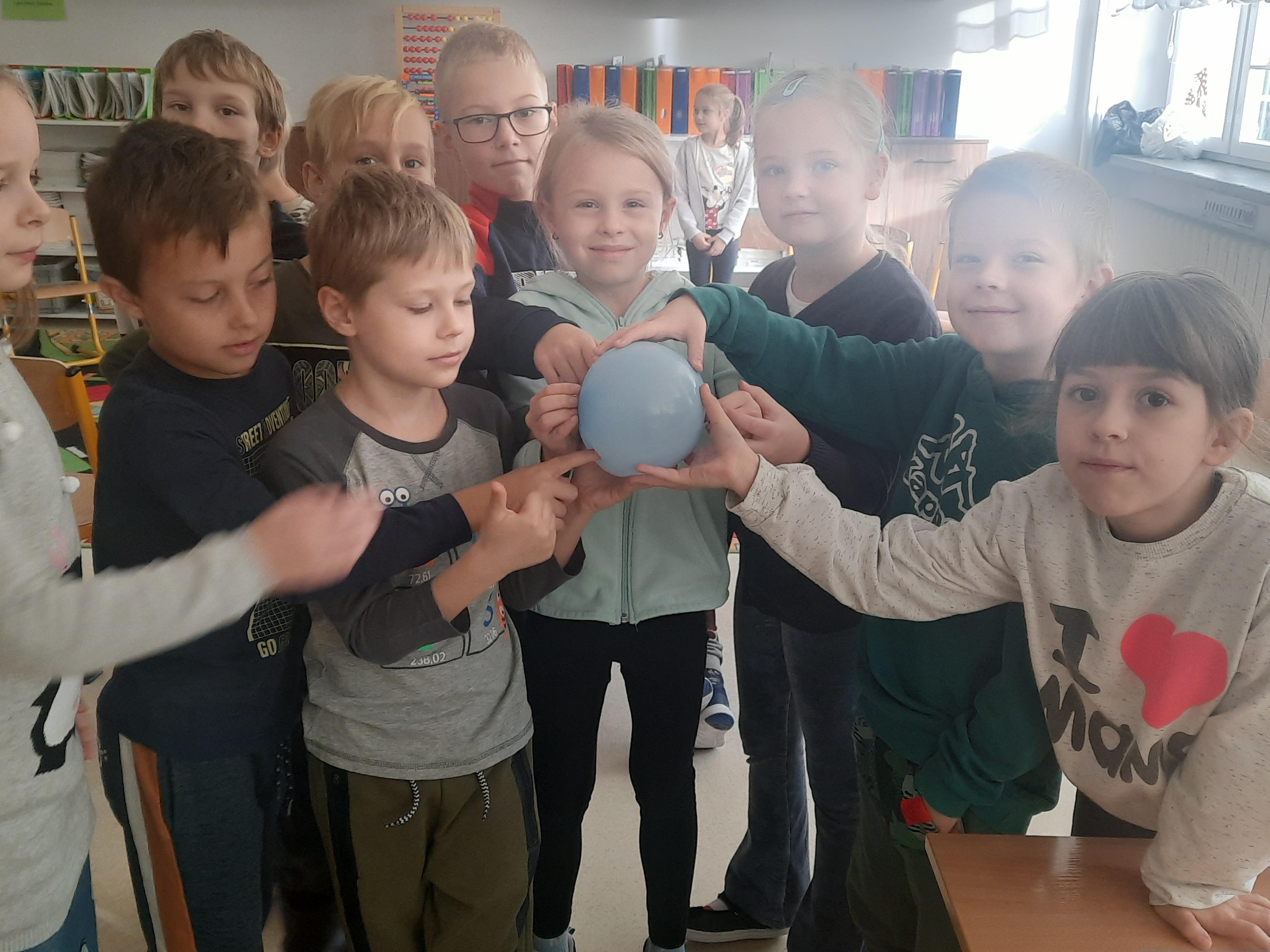 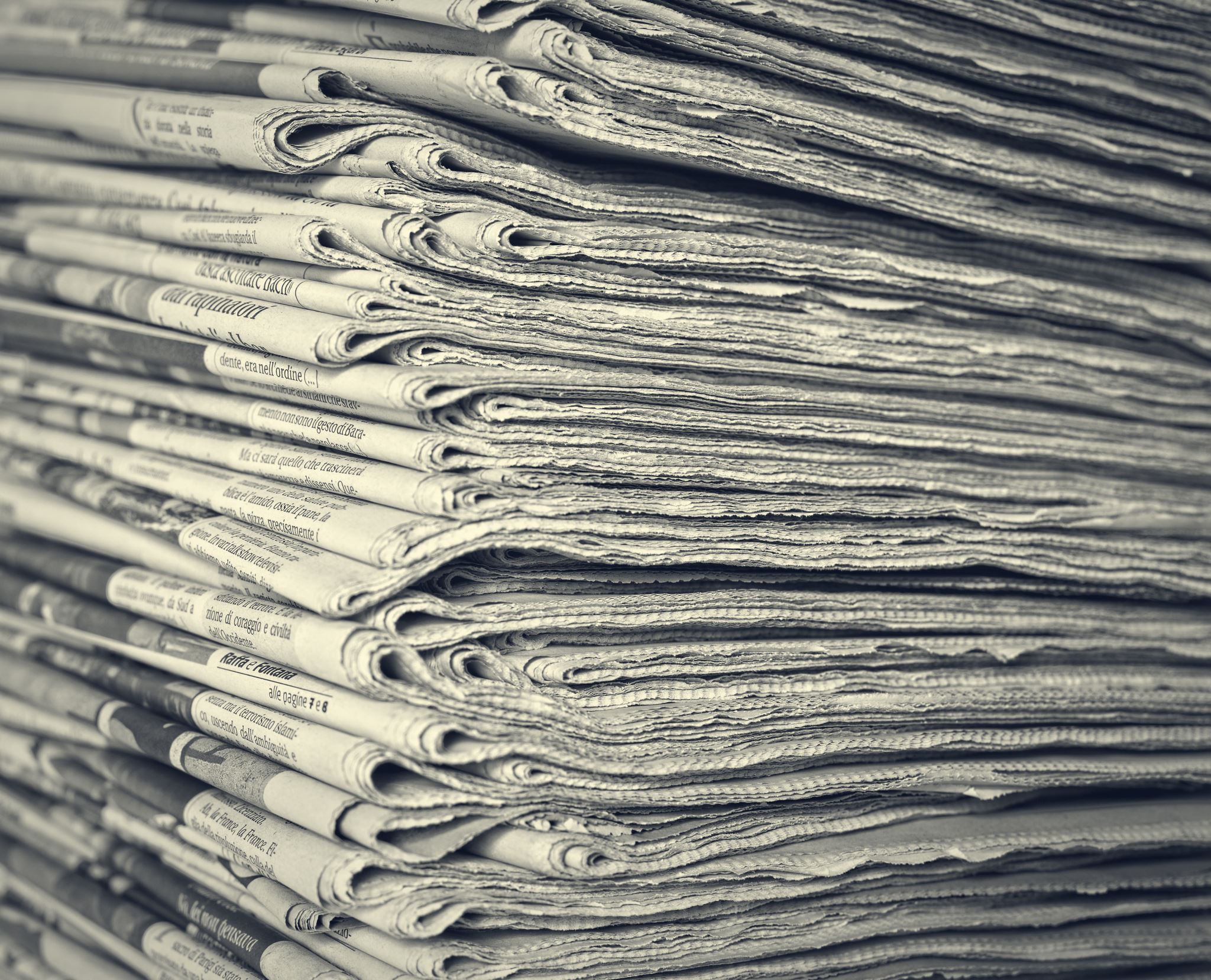 Narysuj wymarzony zawód, swoje mocne i słabe strony oraz drzewo genealogiczne rodziny –kolejne zadania zawodowe w edukacji wczesnoszkolnej
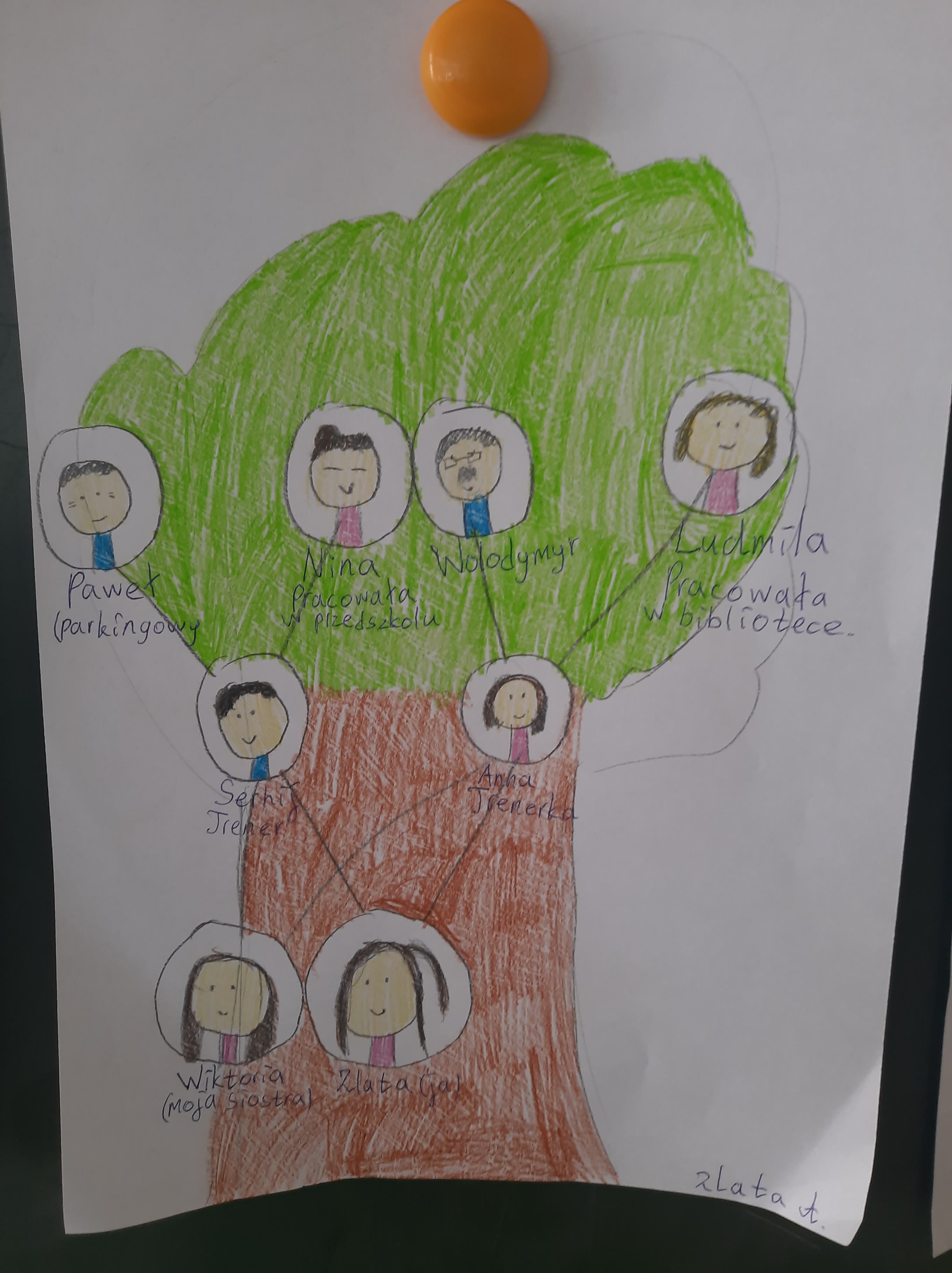 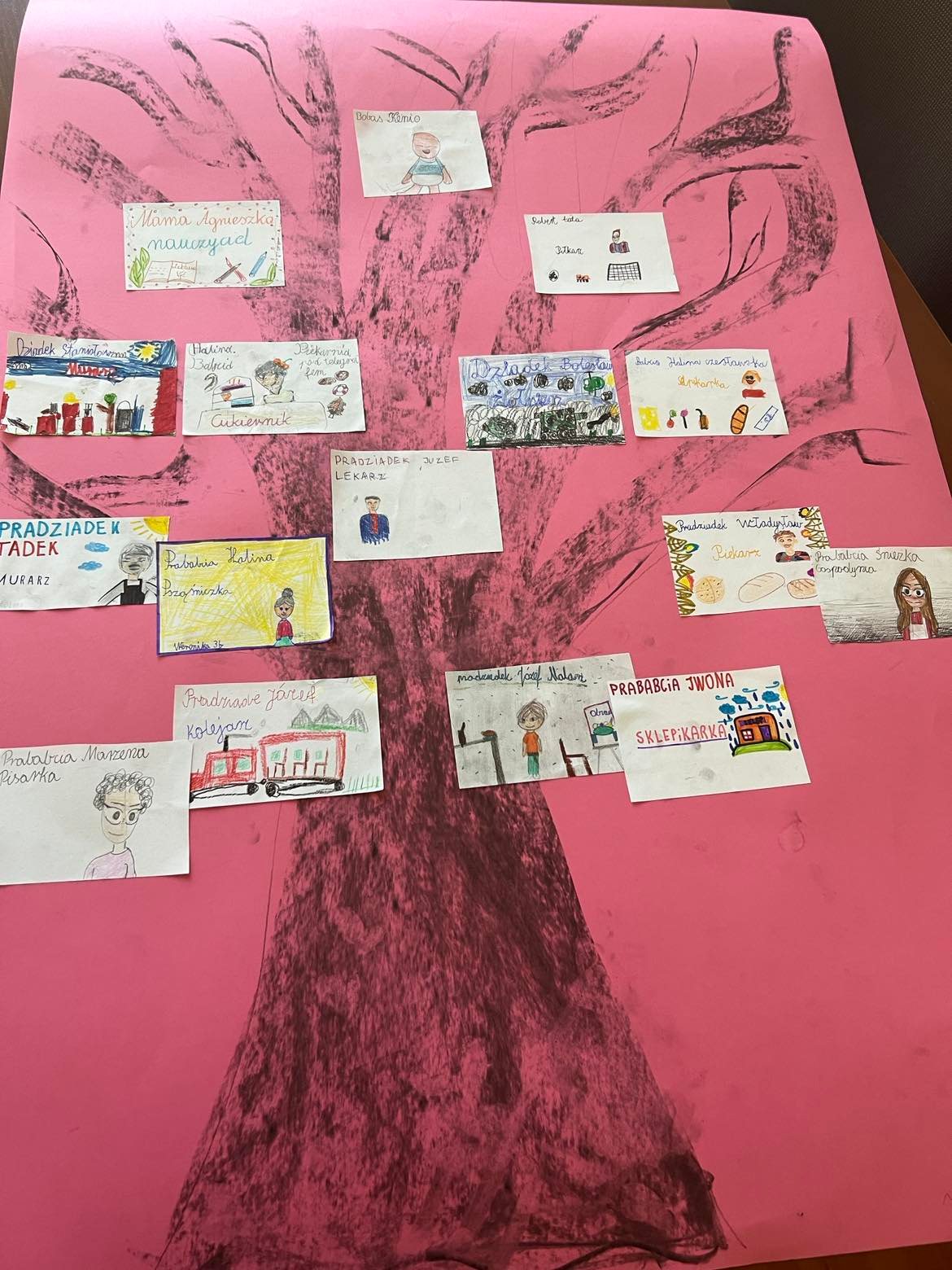 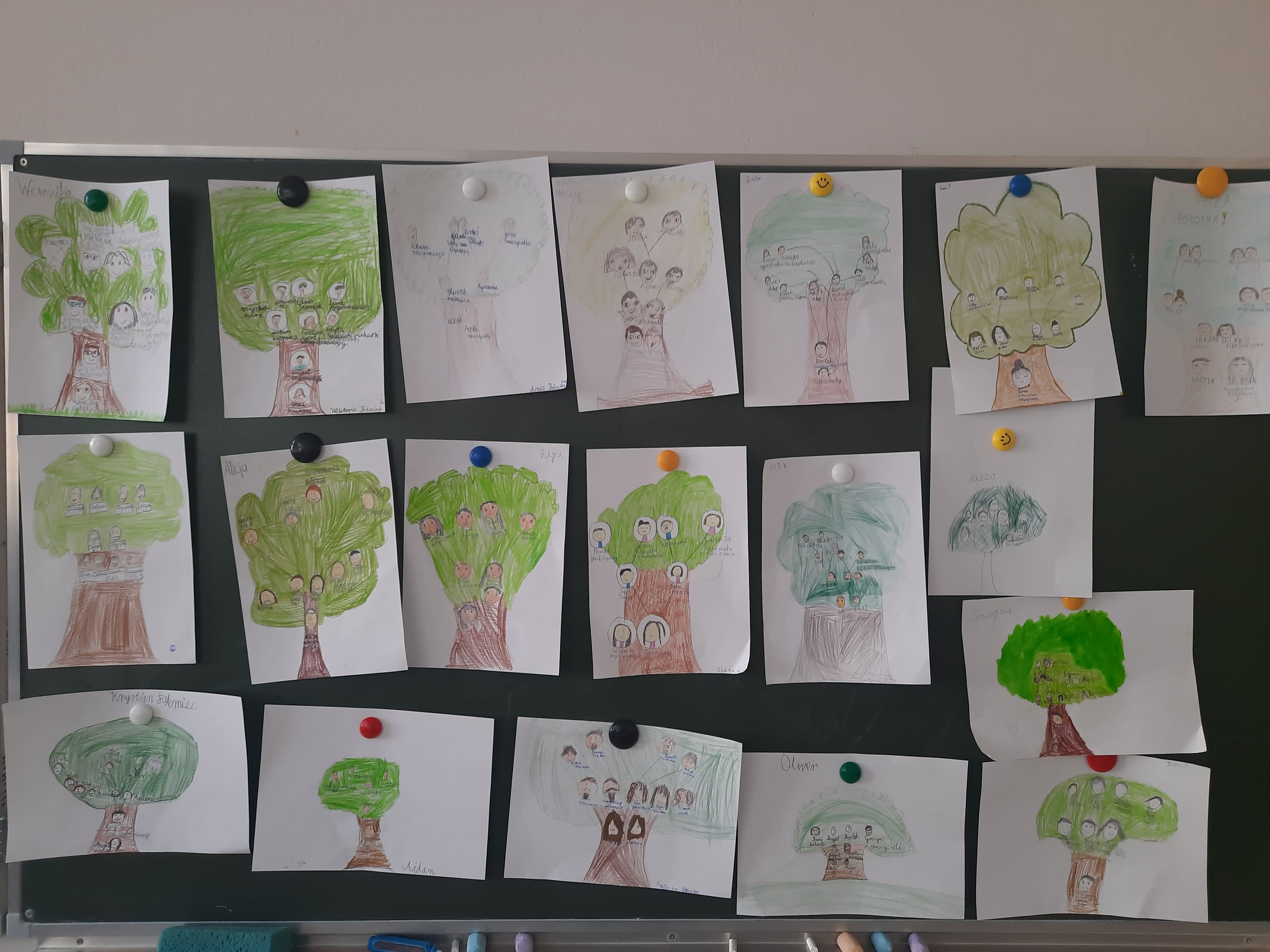 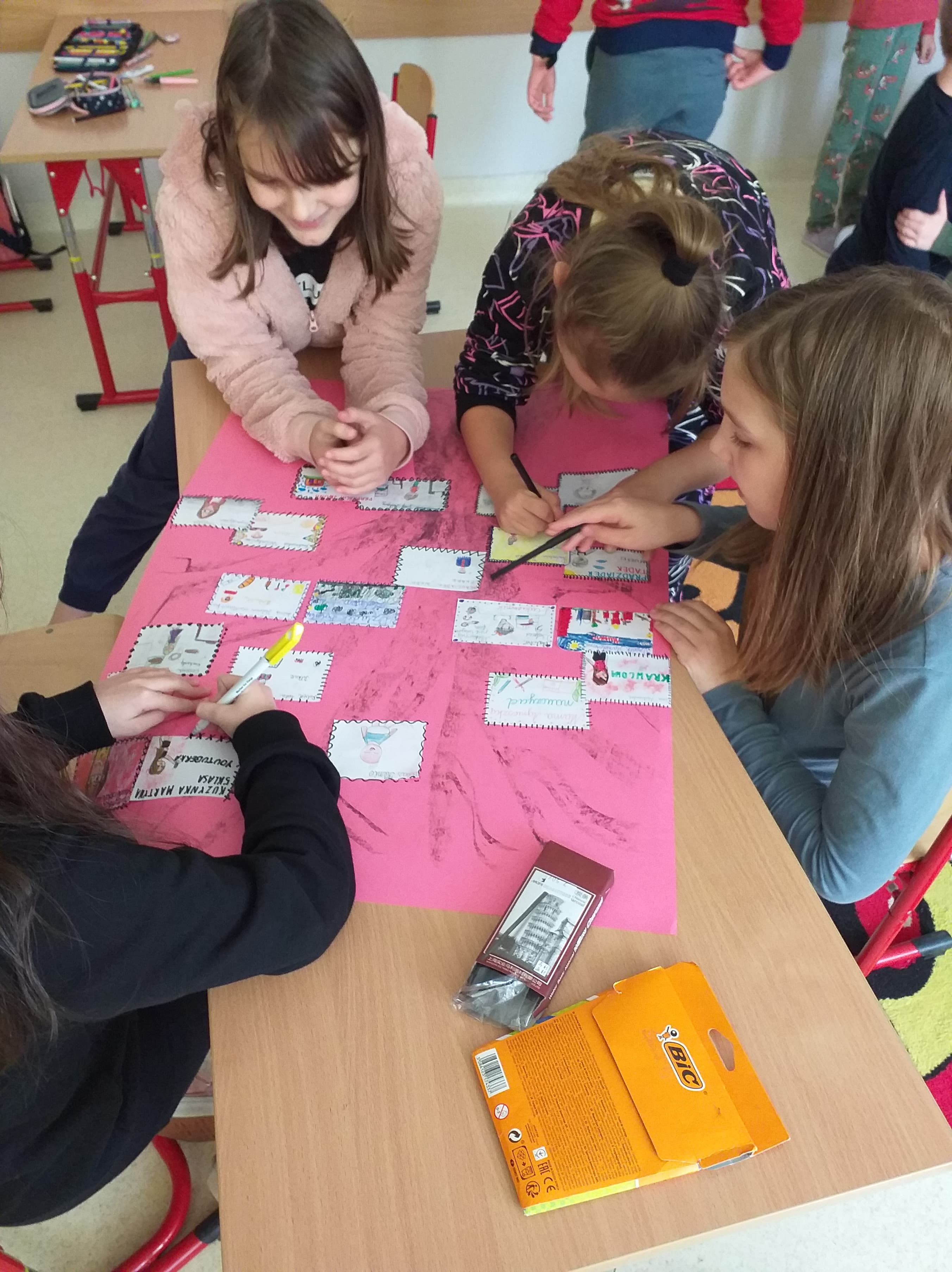 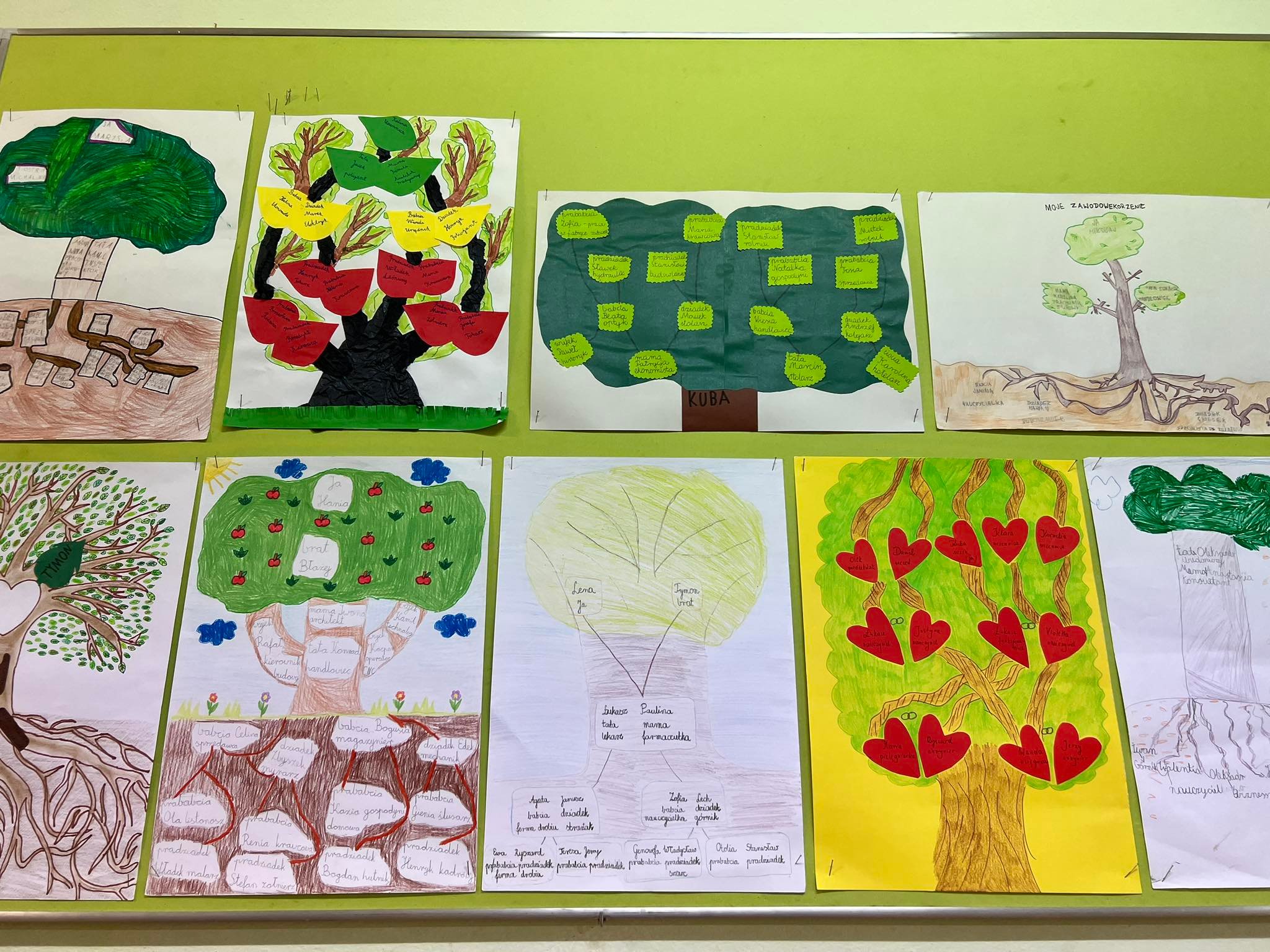 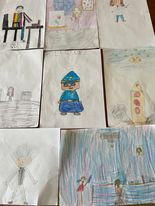 Uczniowie udali się również do zakładów pracy: szwalnia, piekarnia, poczta, ośrodek edukacyjno-przyrodniczy
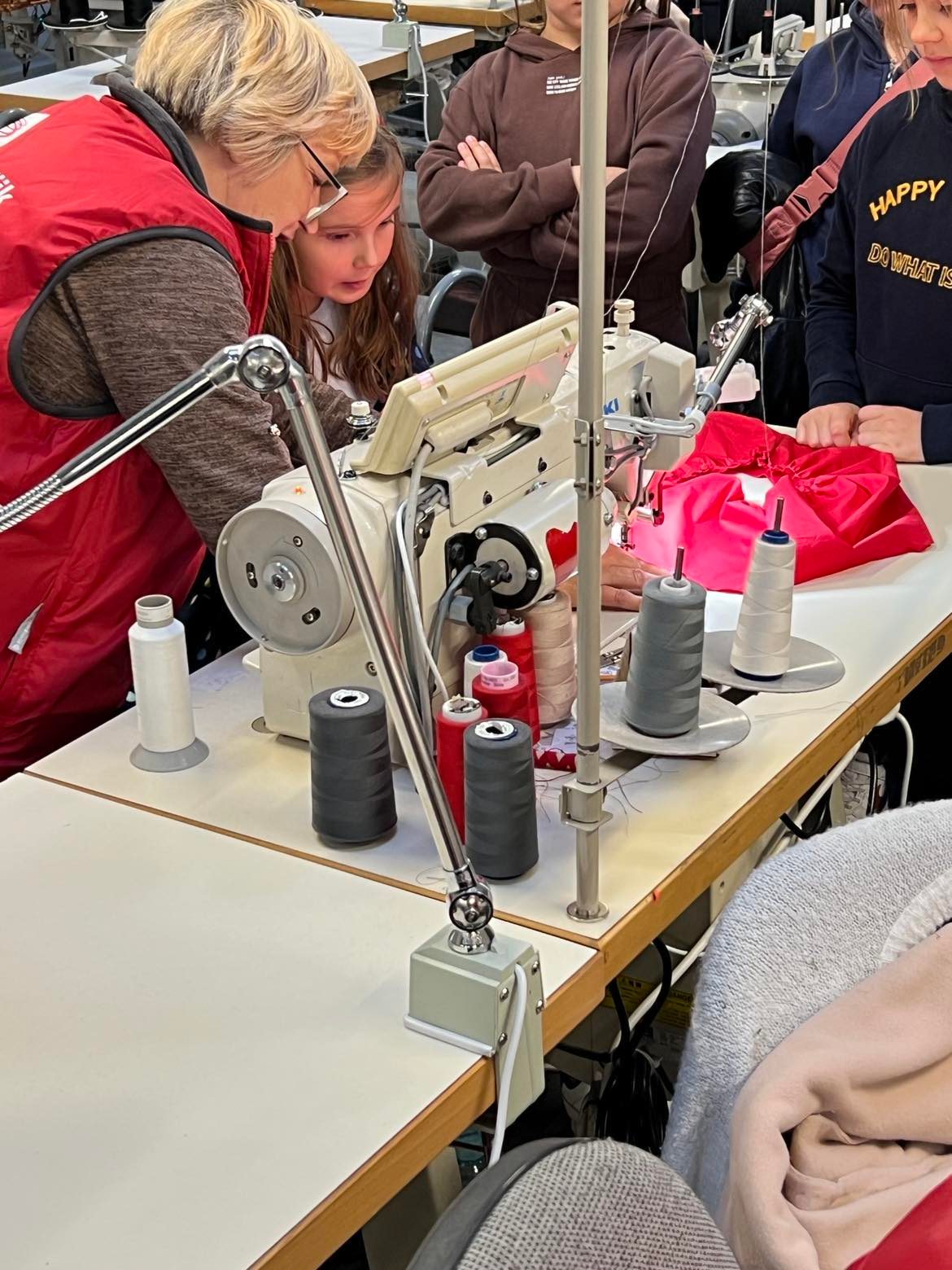 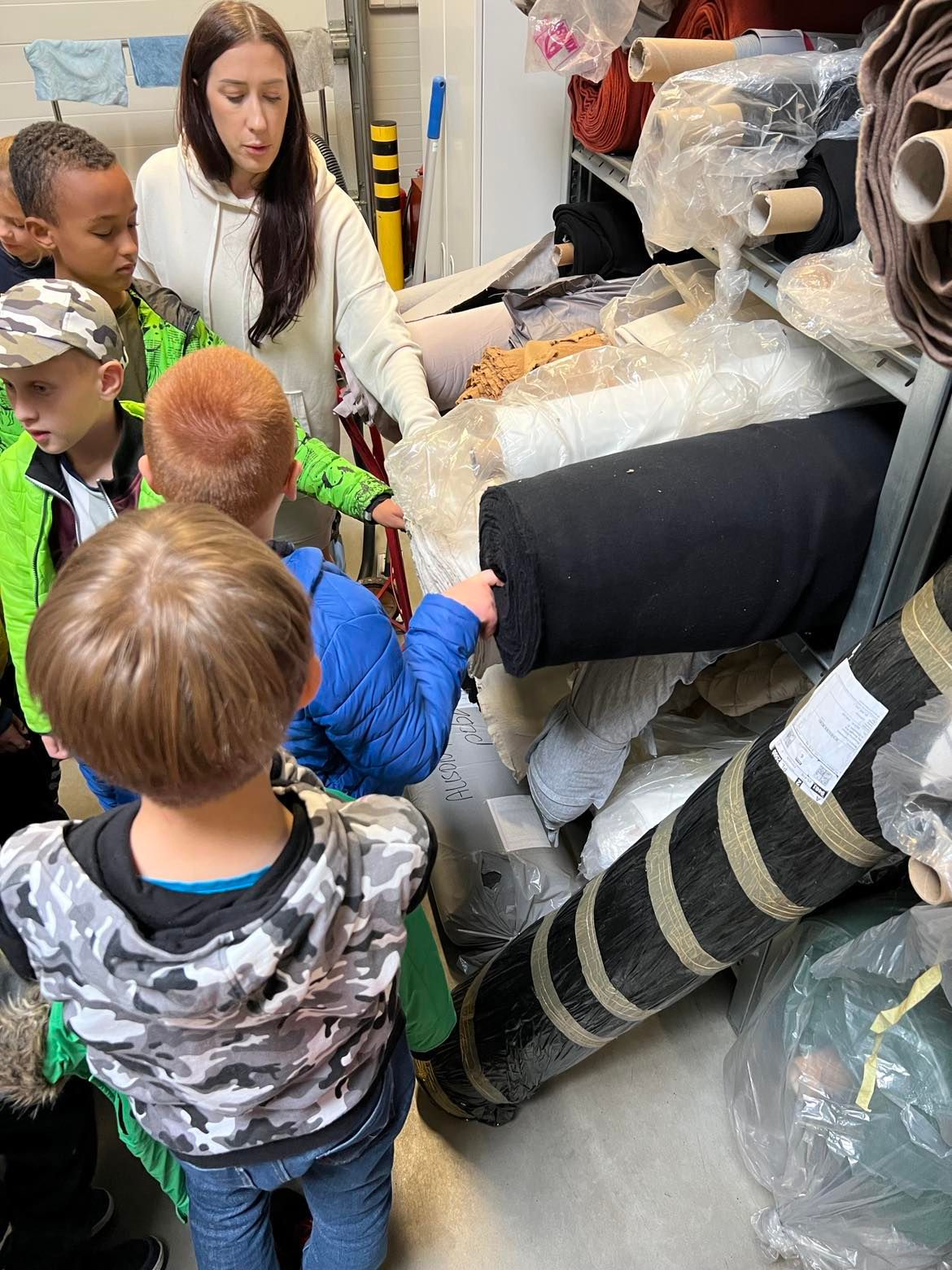 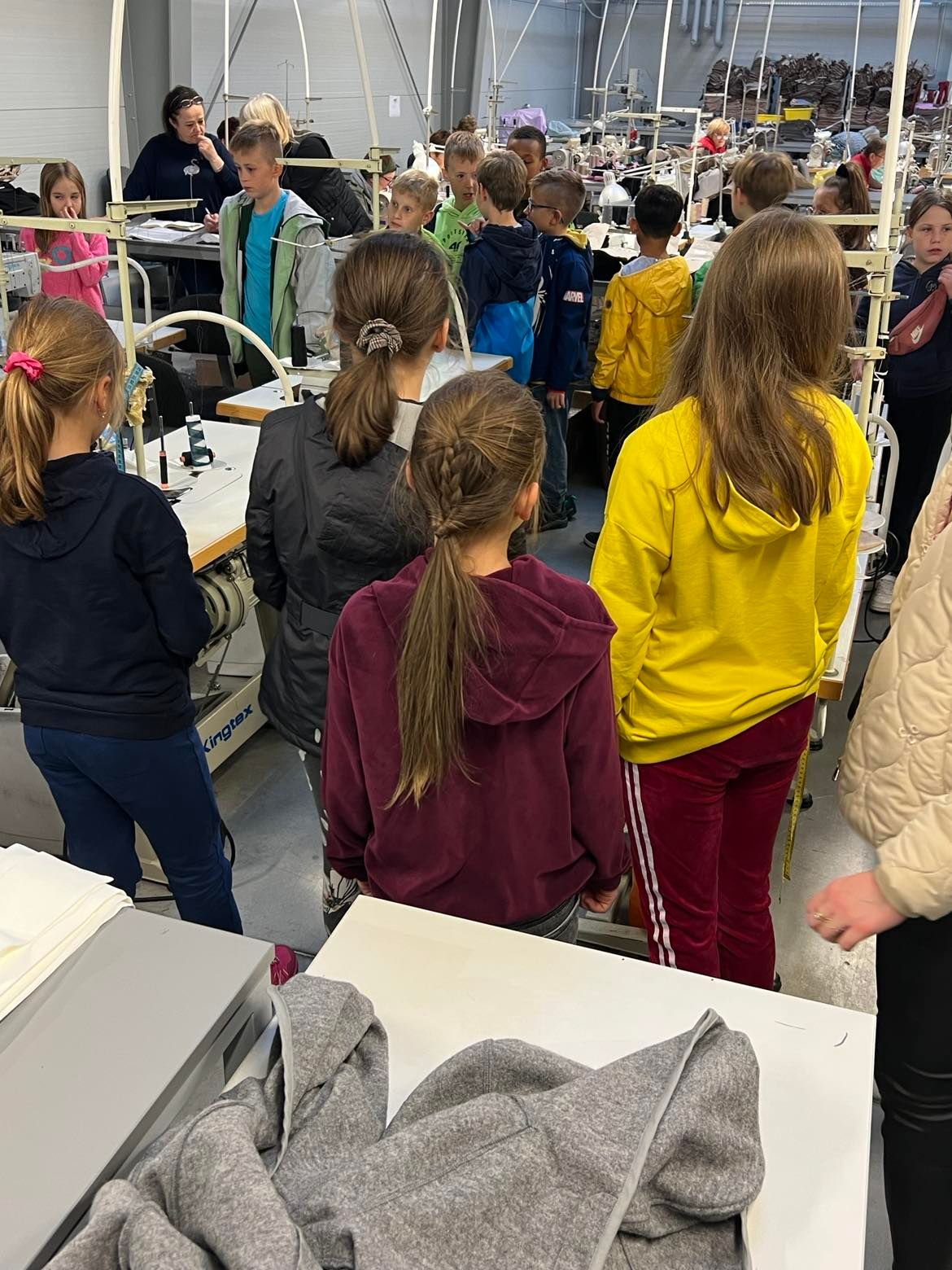 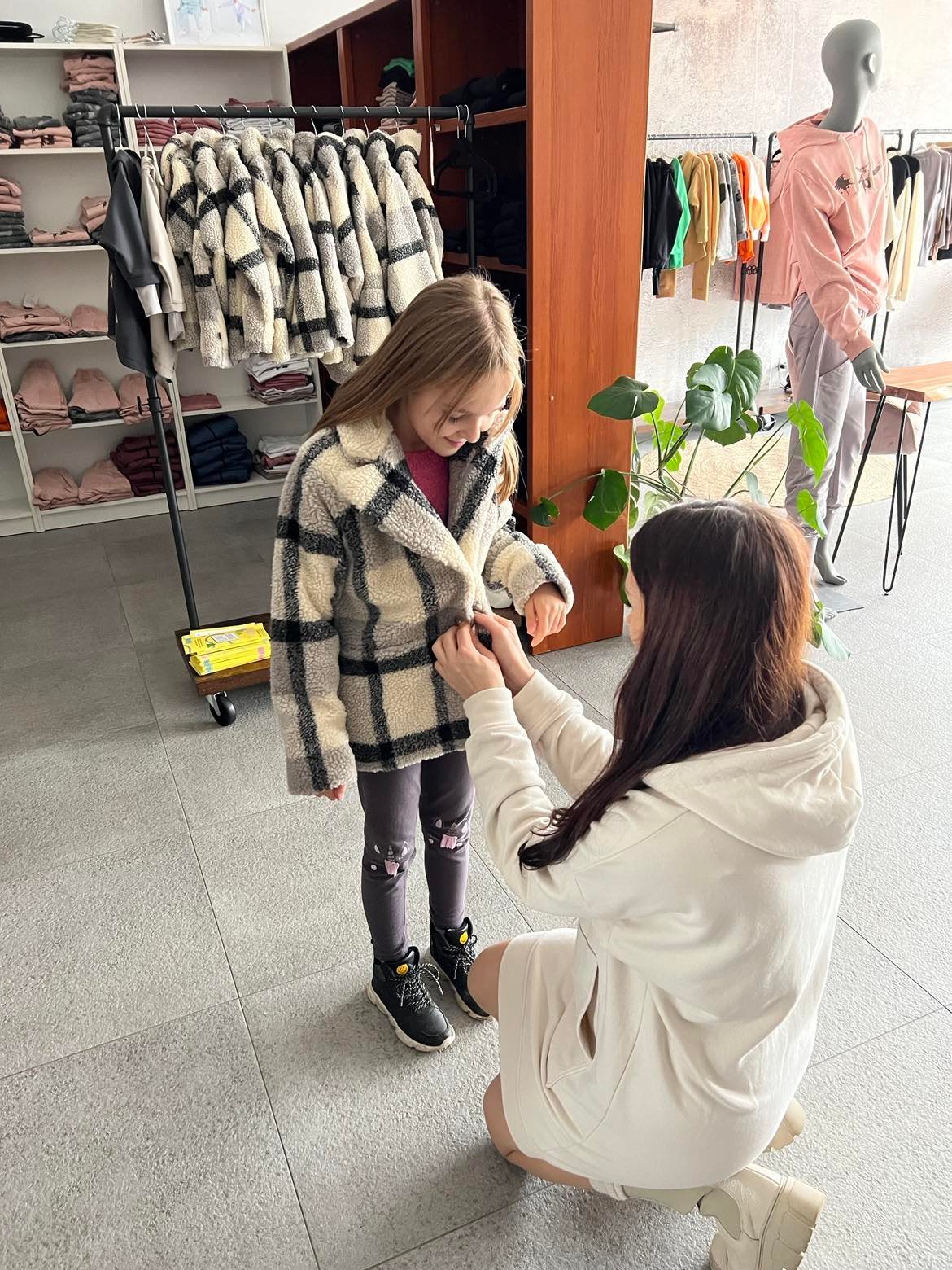 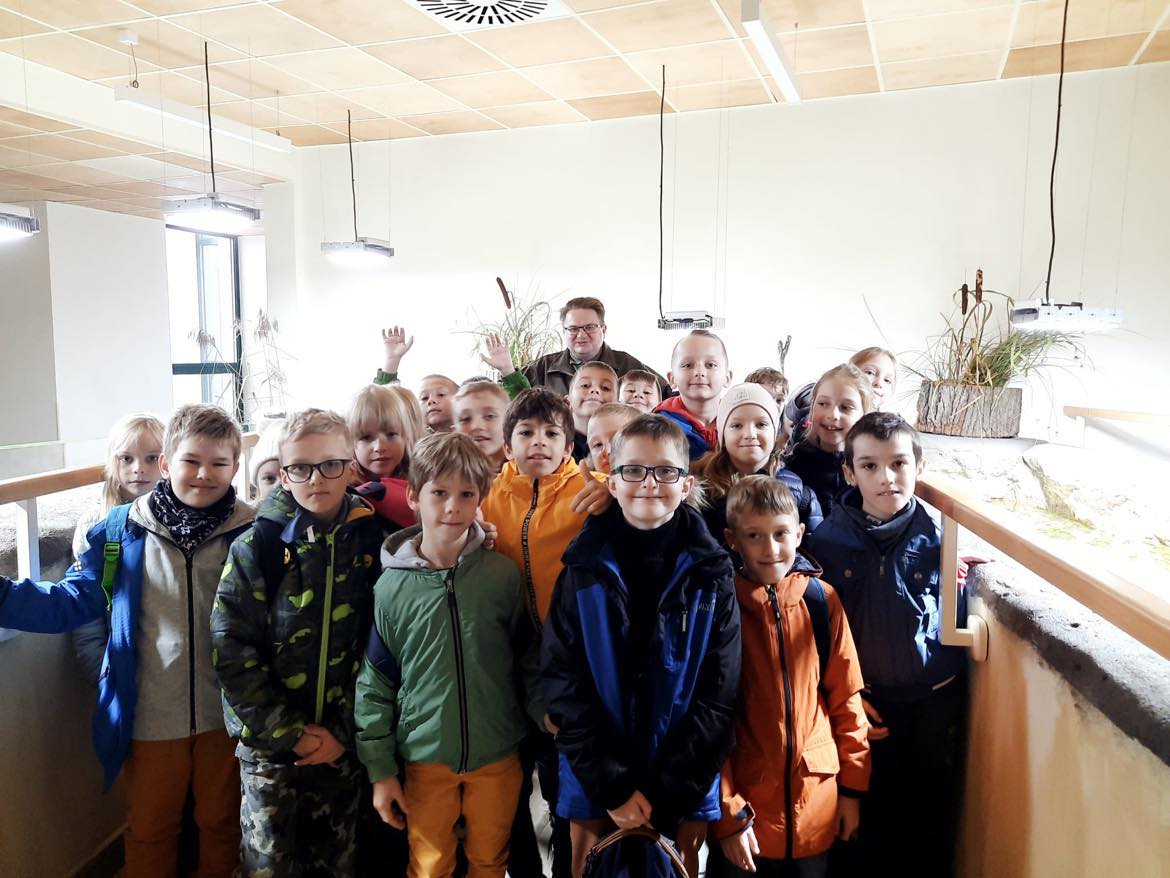 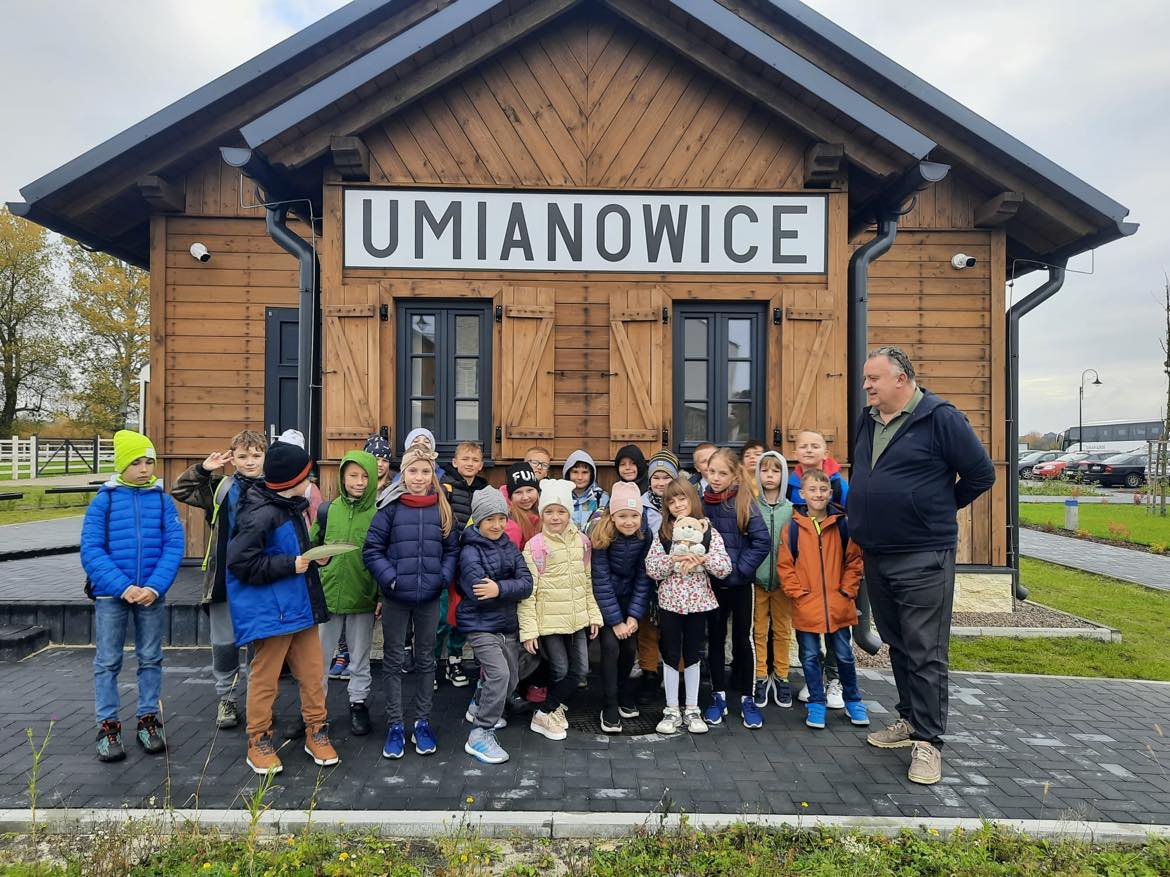 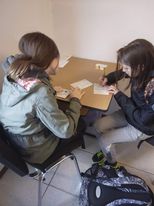 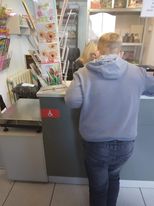 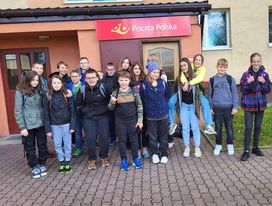 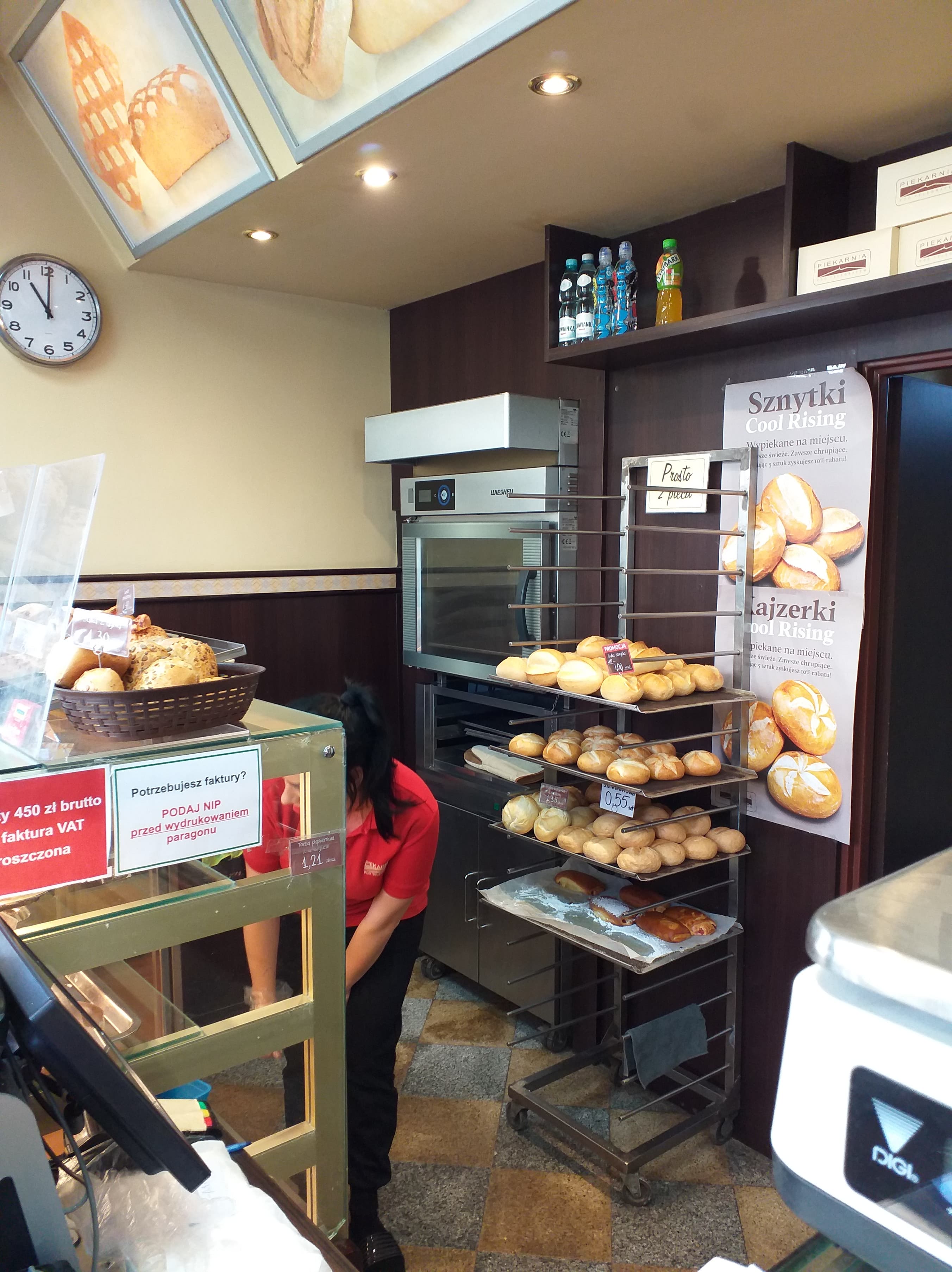 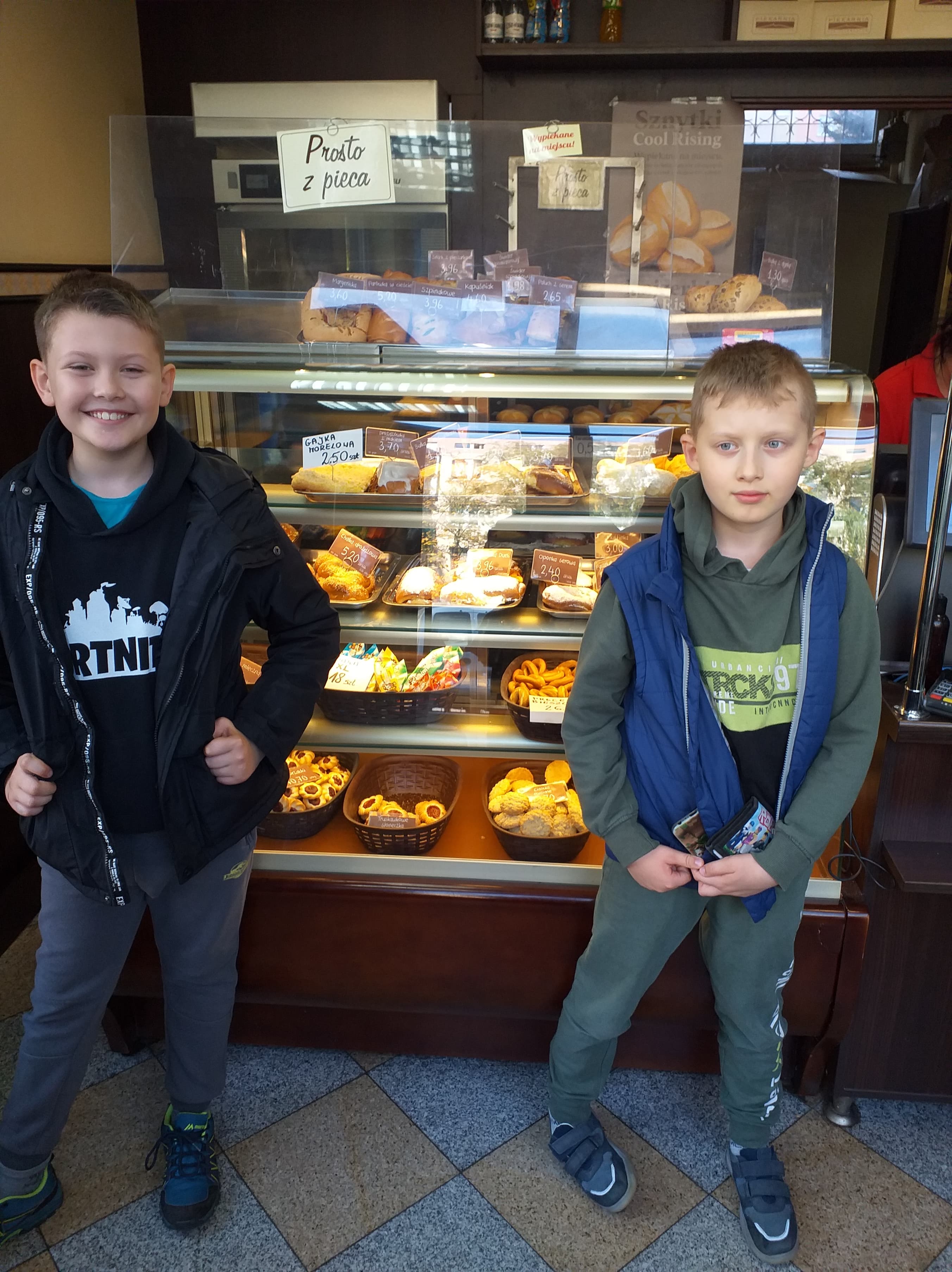 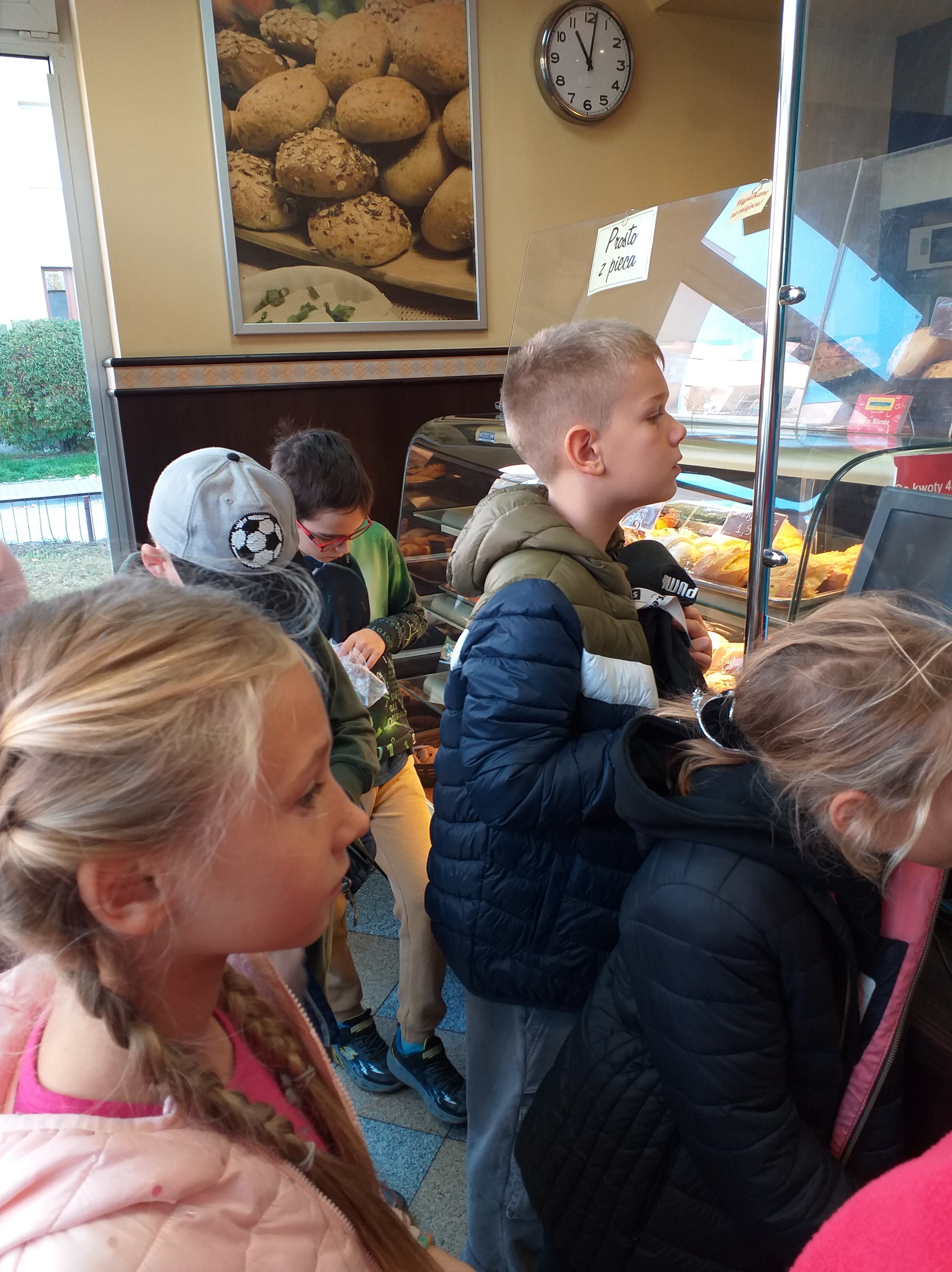 Odbyły się warsztaty pt. „Mały kucharz”
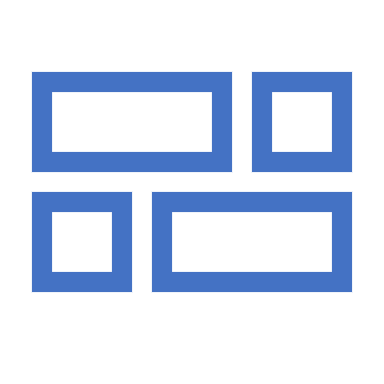 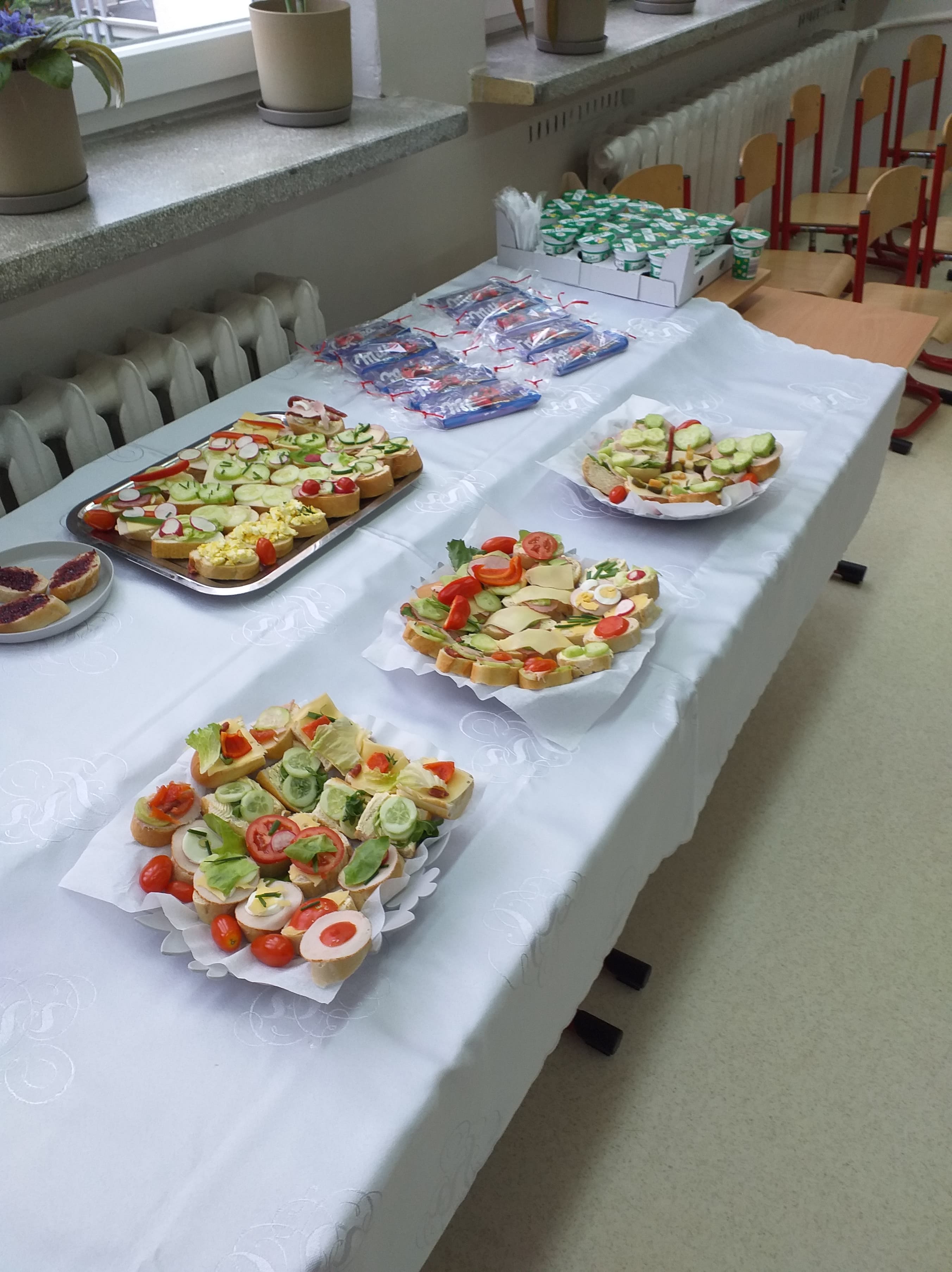 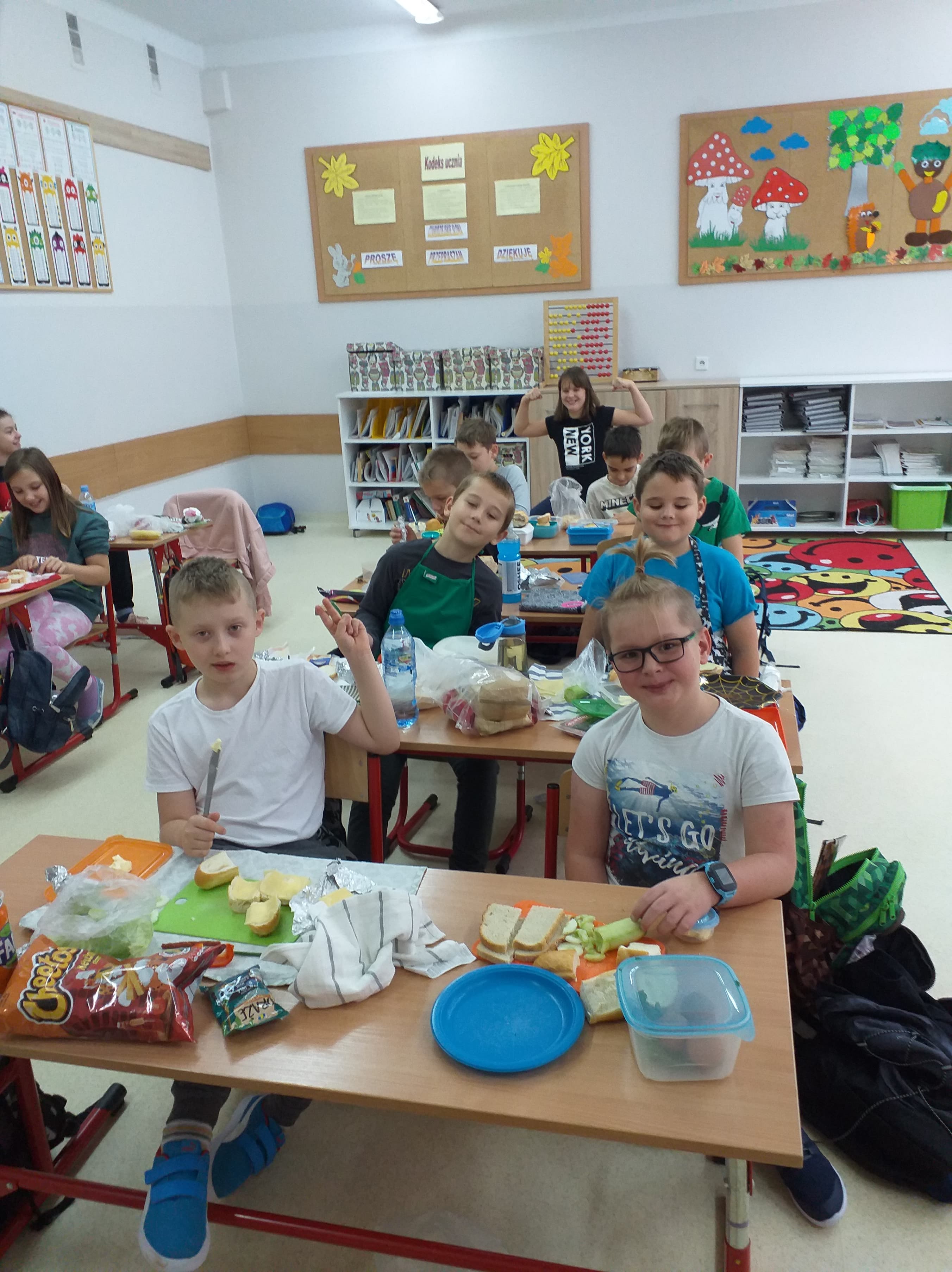 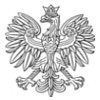 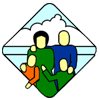 MIEJSKI ZESPÓŁ PORADNIPSYCHOLOGICZNO-PEDAGOGICZNYCHW KIELCACH
Odbyły się warsztaty 
„Strategia planowania przyszłości” ,
 które przeprowadził

 Andrzej Siwoń 

-doradca metodyczny i zawodowy 
z Poradni Psychologiczno- Pedagogicznej w Kielcach
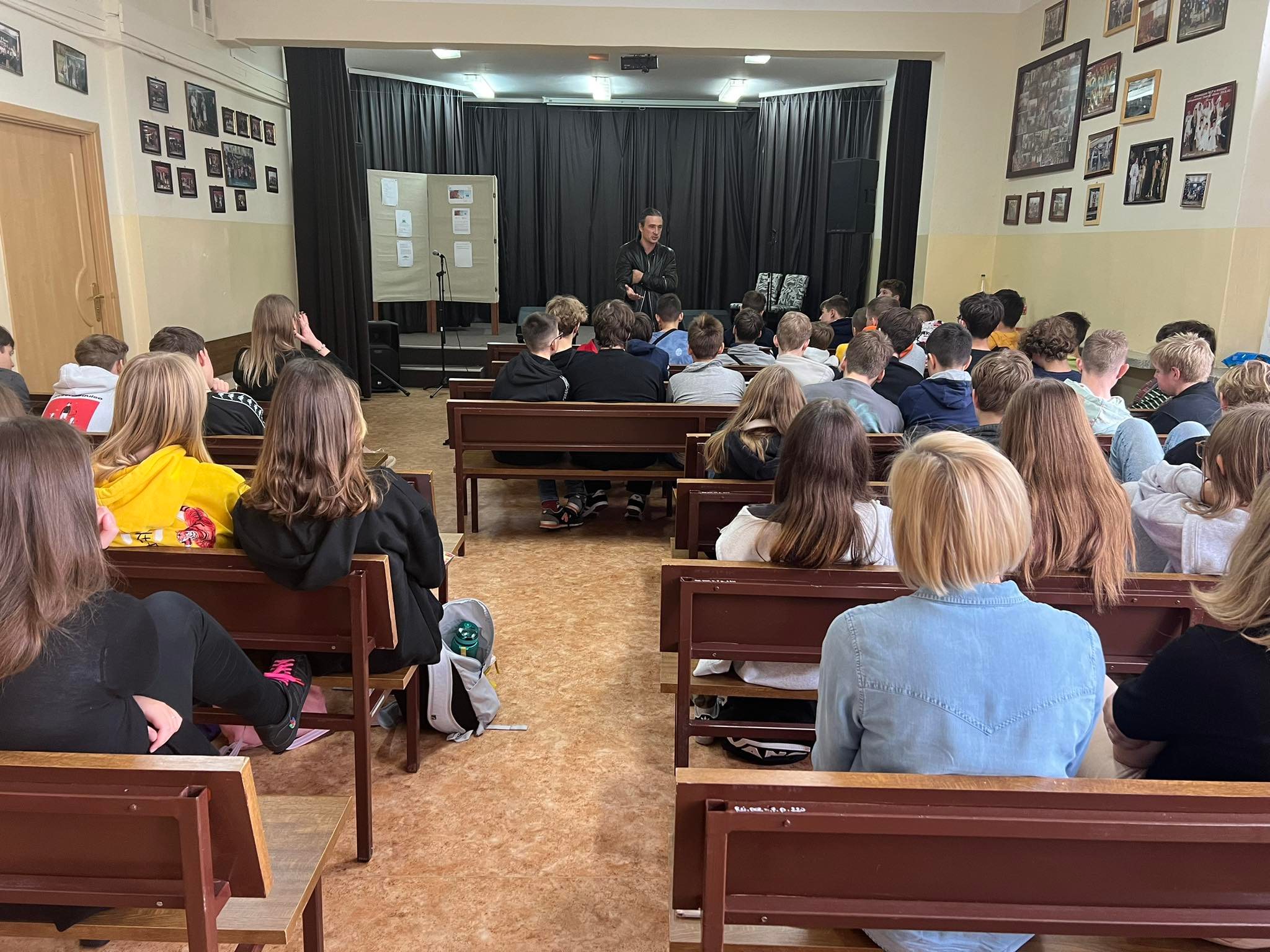 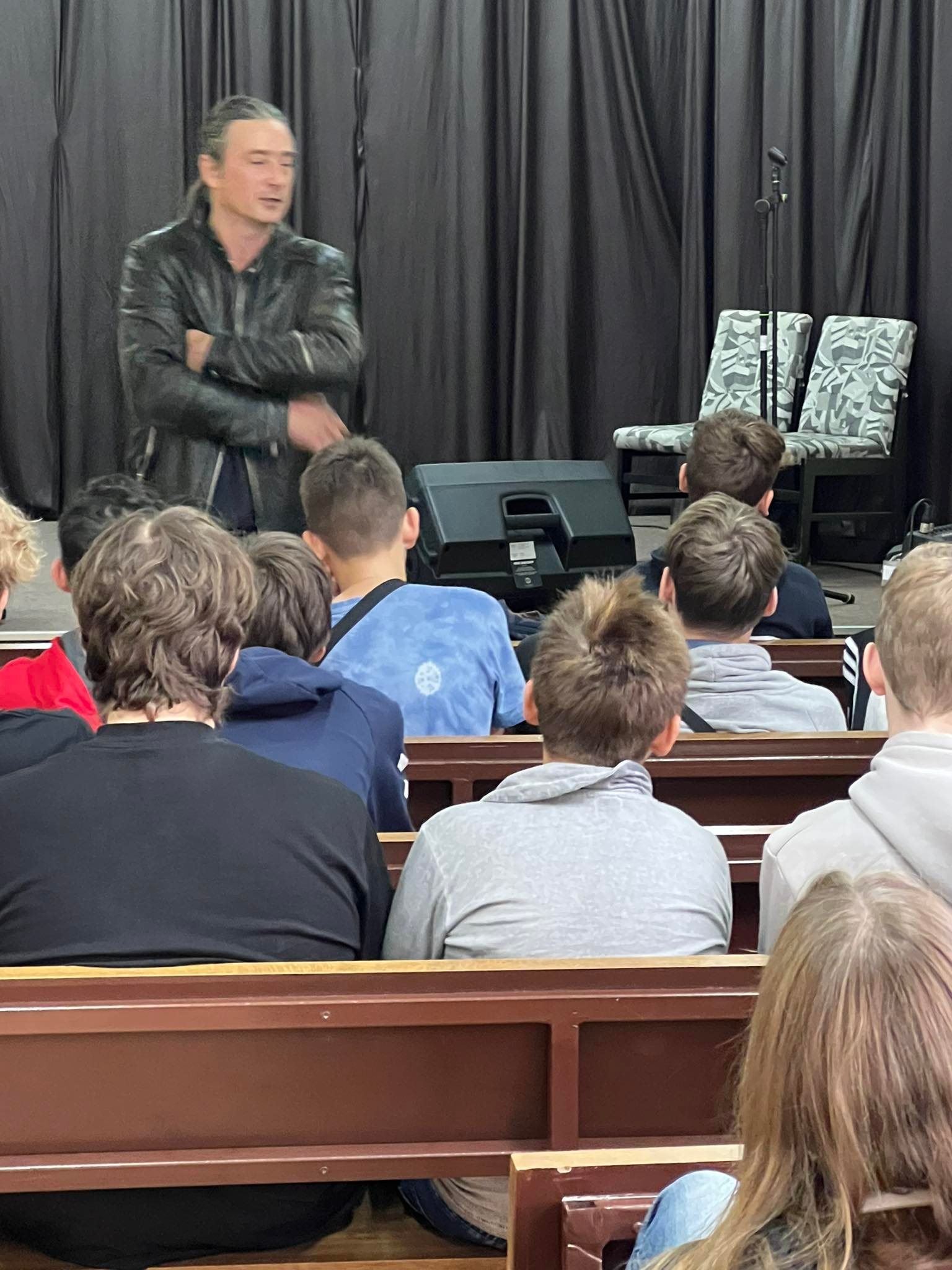 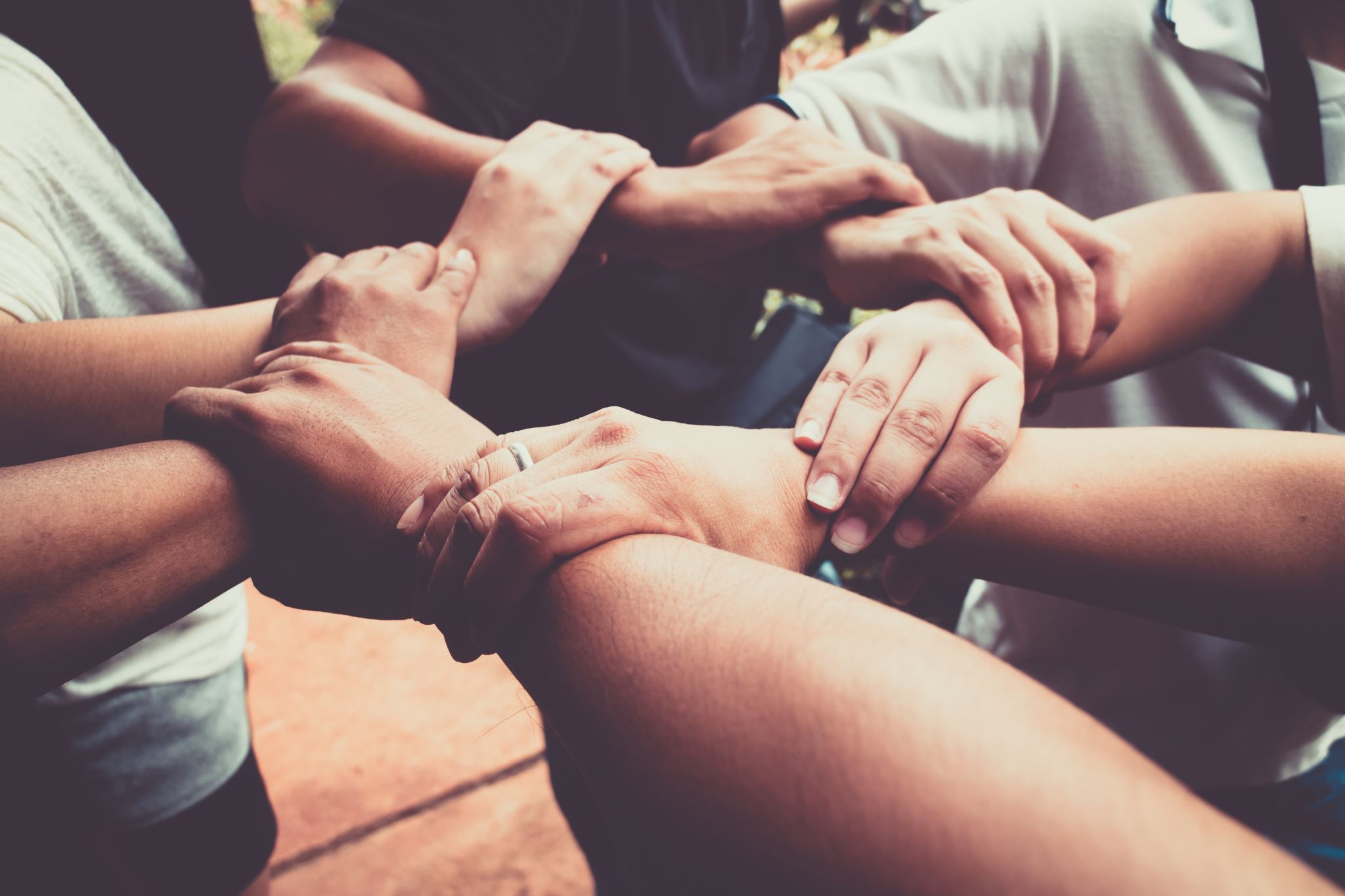 Wszystkim, którzy pomogli w zorganizowaniu Tygodnia Kariery i tym, którzy w nim uczestniczyli, serdecznie dziękuję. Mam nadzieję, że pomogła ona uczniom w złapaniu sterów do swojej kariery. Ogromnie wdzięczna i twórczo nastawiona do dalszych działań 
Agnieszka Długosz-Rzepka
  Powiatowy Kordynator Doradctwa Zawodowego
 
Do zobaczenia za rok